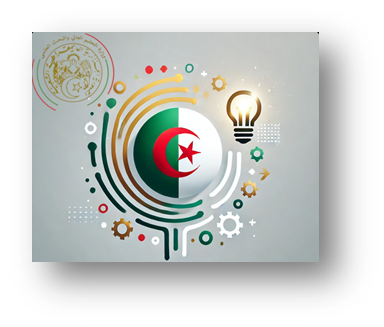 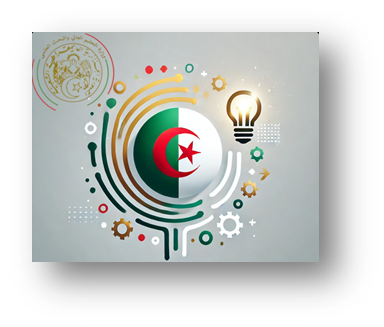 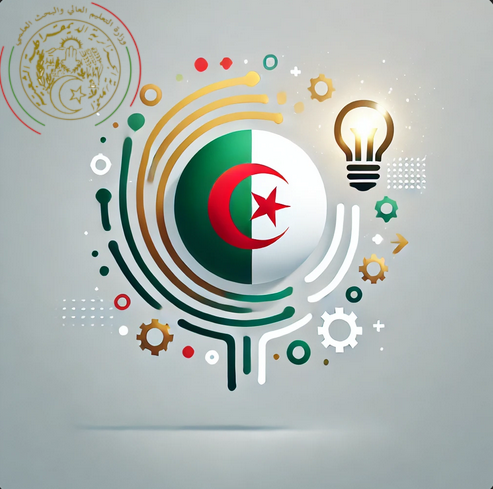 Présentation d’un programme international
Podim the premier CEE startup & tech event


Is tailored for:
startups & scaleups, 
visionary investors,
forward-thinking business executives, 
all those with an appetite for ground-breaking  ideas and networking..
Citizen Entrepreneurship Competition
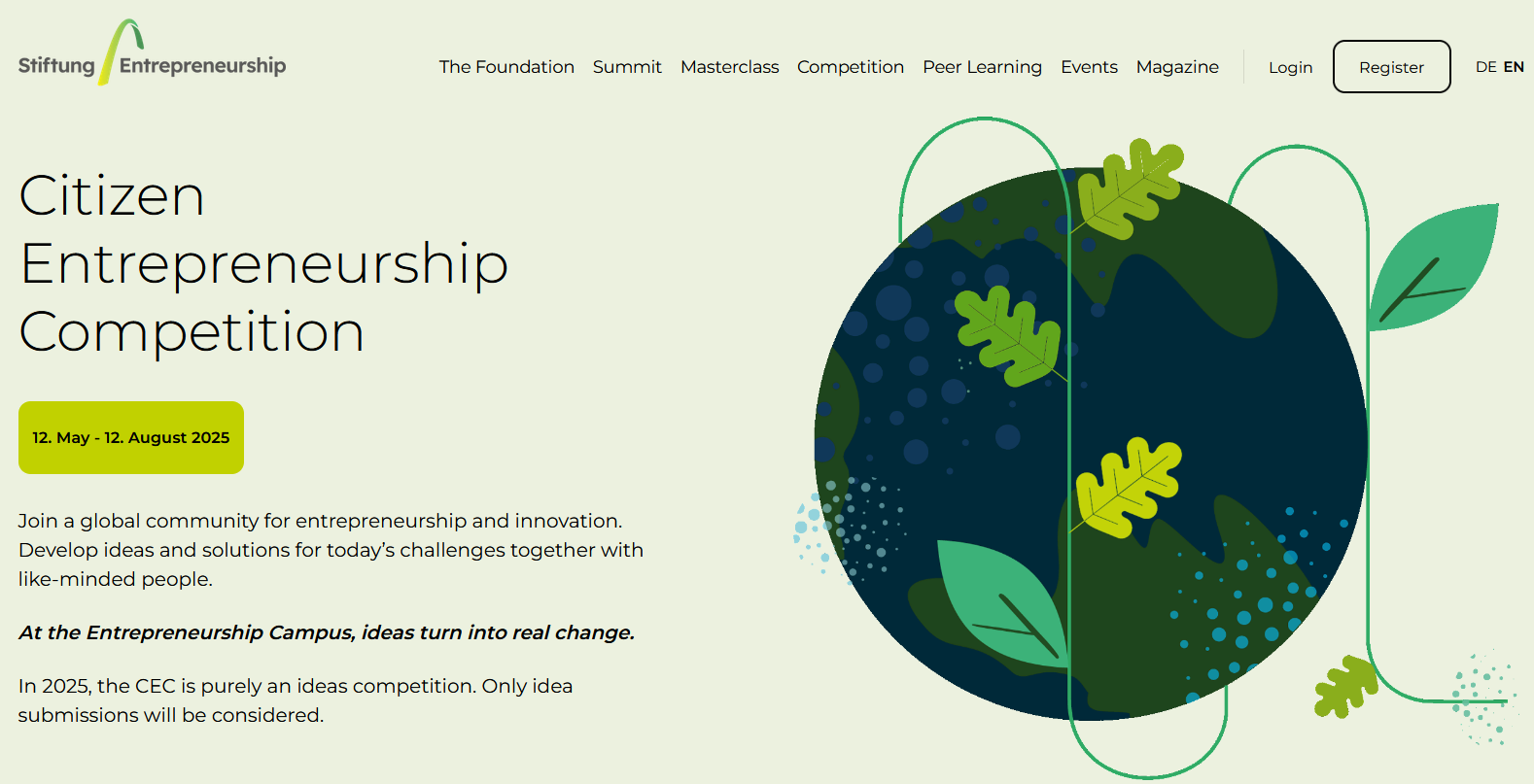 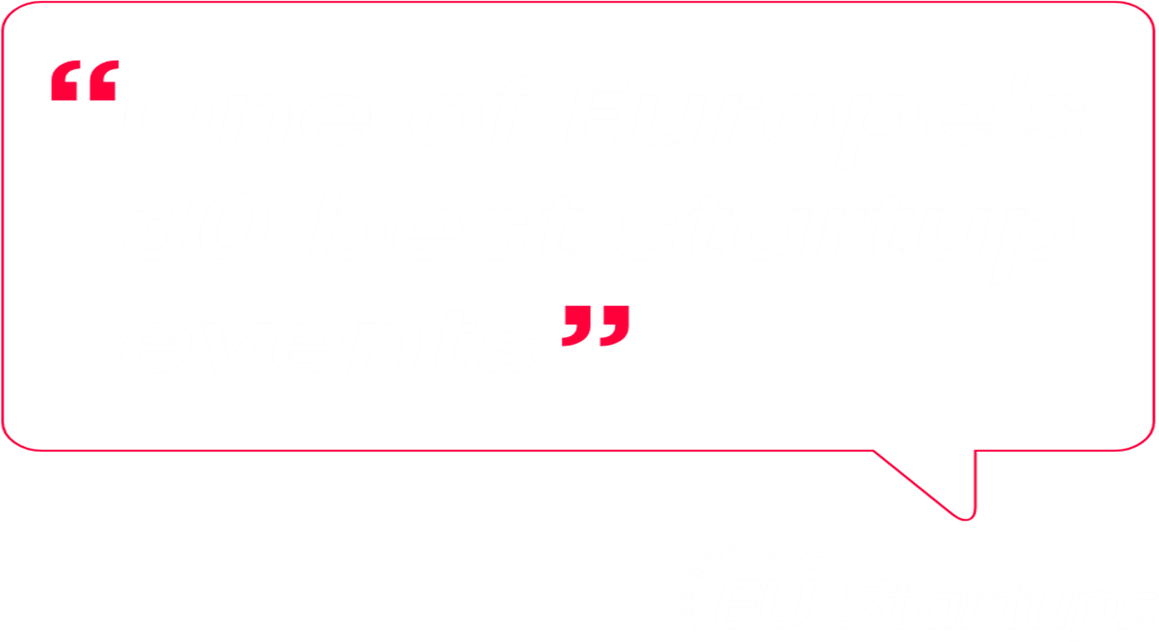 By Prof. Amal HASSAINE – KAZI TANI & Prof. Mahieddine BOUMENDJEL
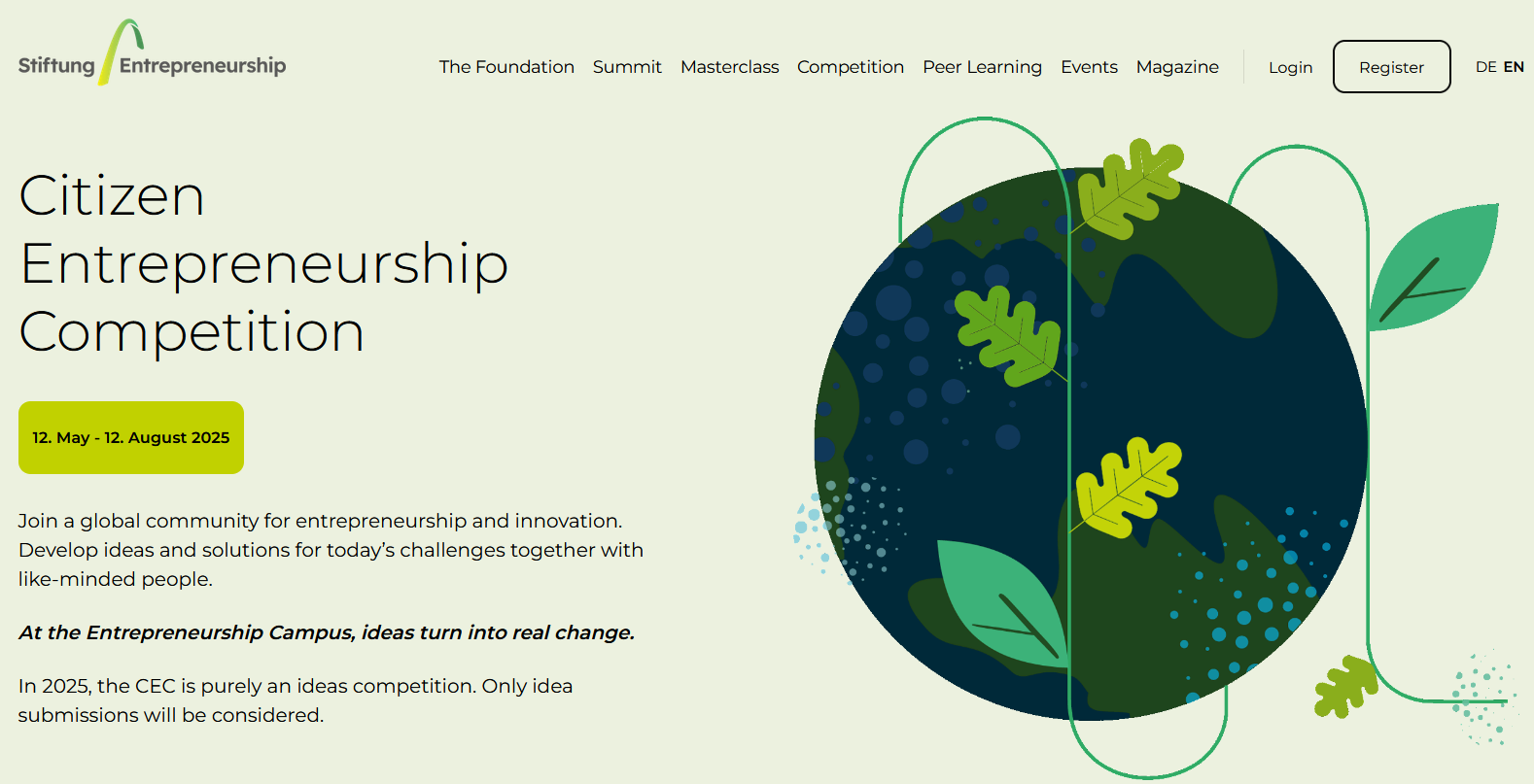 Pays d’origine
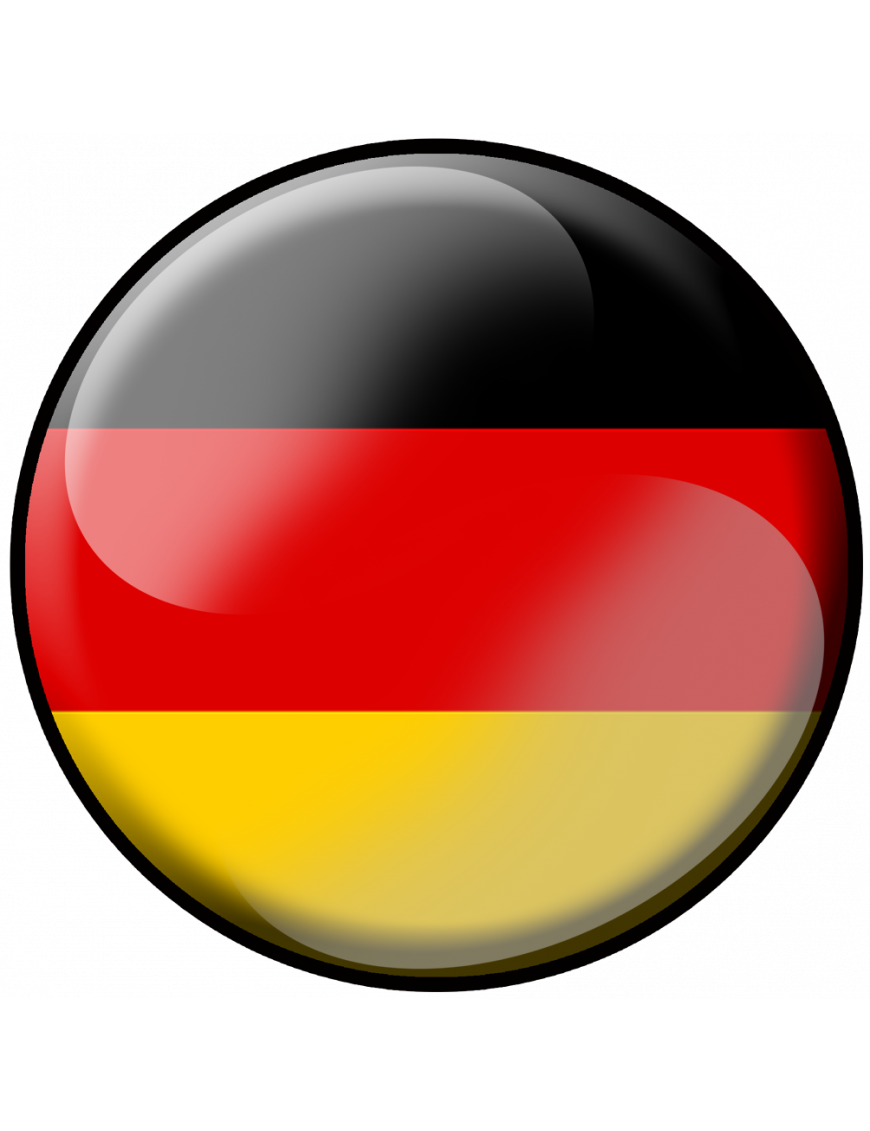 Public cible
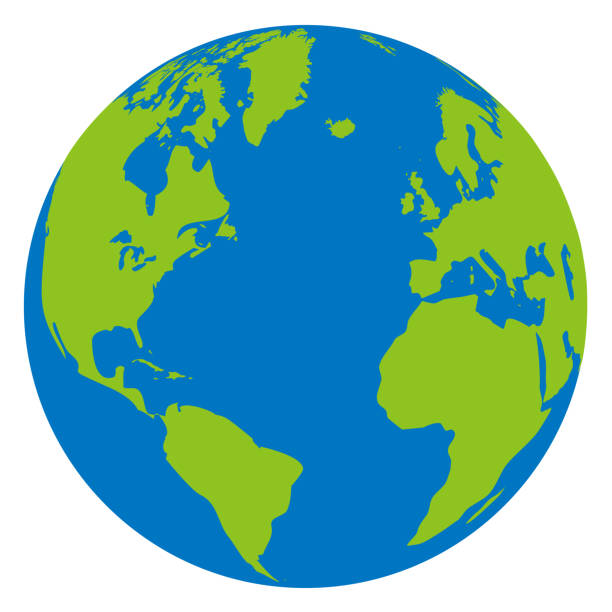 Site web
https://entrepreneurship.de/en/competition
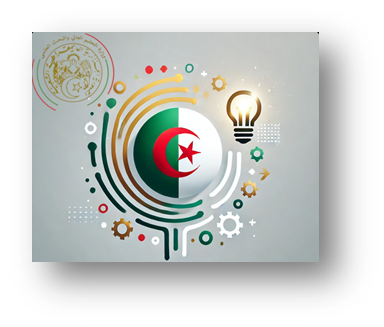 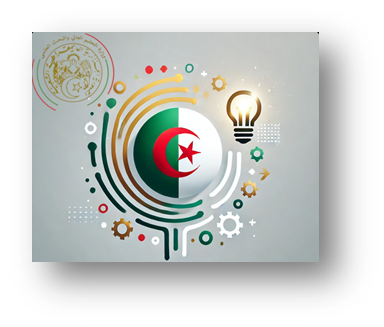 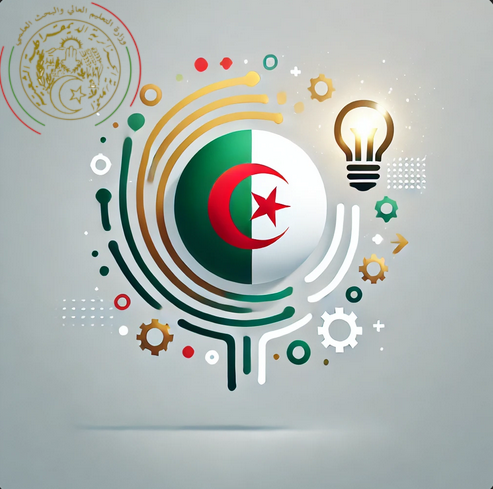 Présentation d’un programme international
Podim founded in 1980 and situated in 
Slovenia,

leading and most influential startup and tech   
event in Central and Eastern Europe (CEE),
where innovation converges with business opportunities, 
capital infusion,
knowledge exchange, and expertise. 
connects you to a global network of 
stakeholders eager to collaborate.
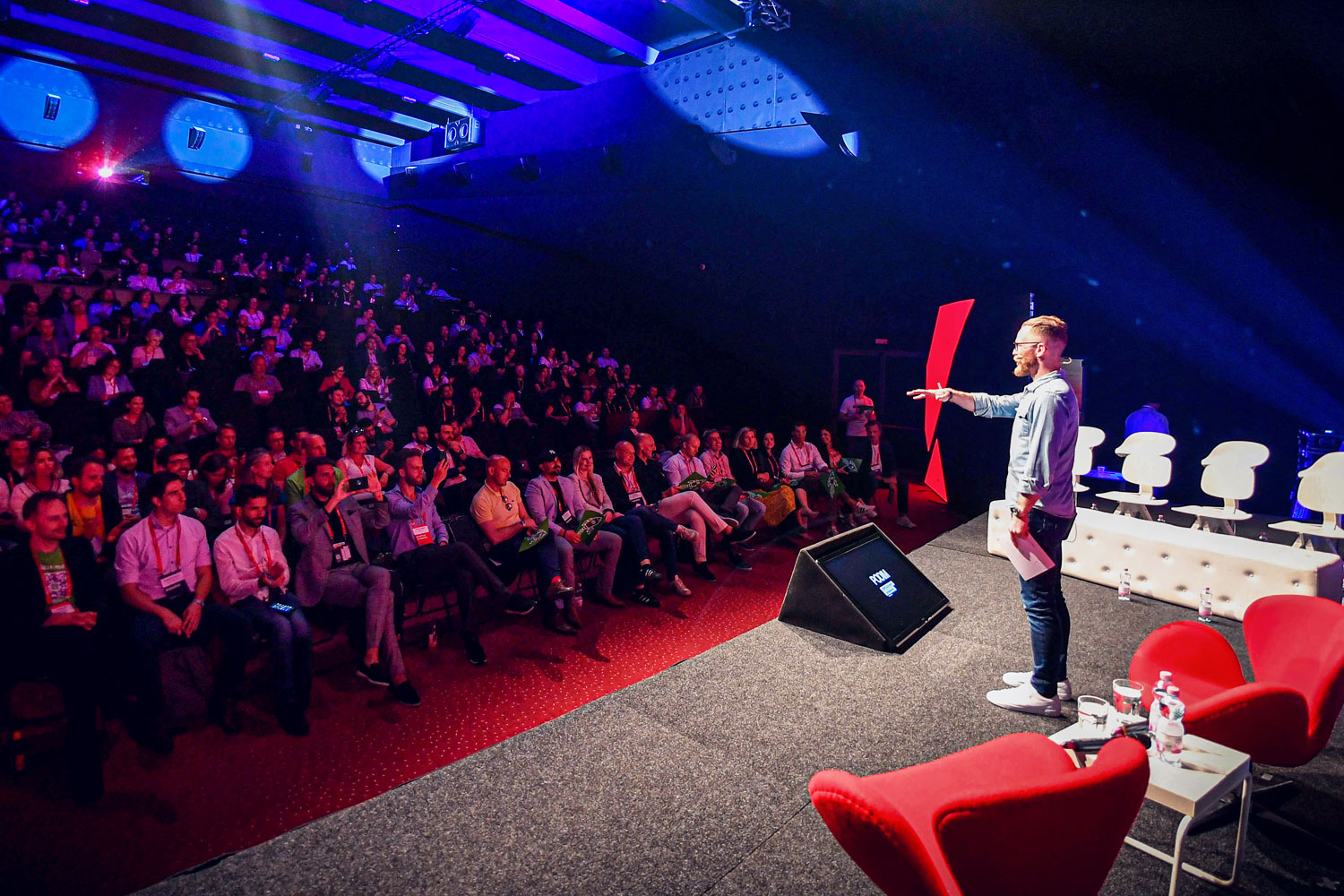 Citizen Entrepreneurship Competition
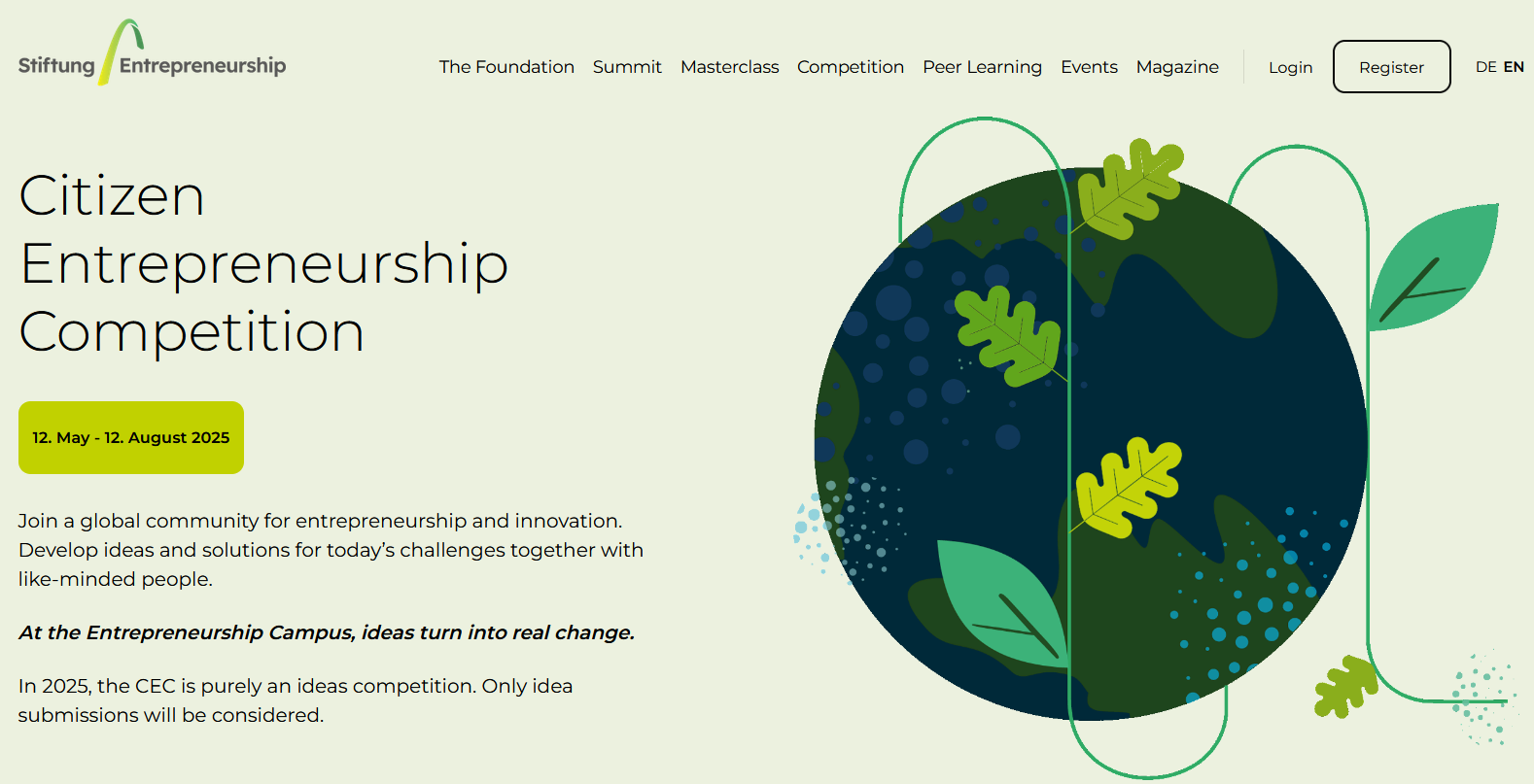 By Prof. Amal HASSAINE – KAZI TANI & Prof. Mahieddine BOUMENDJEL
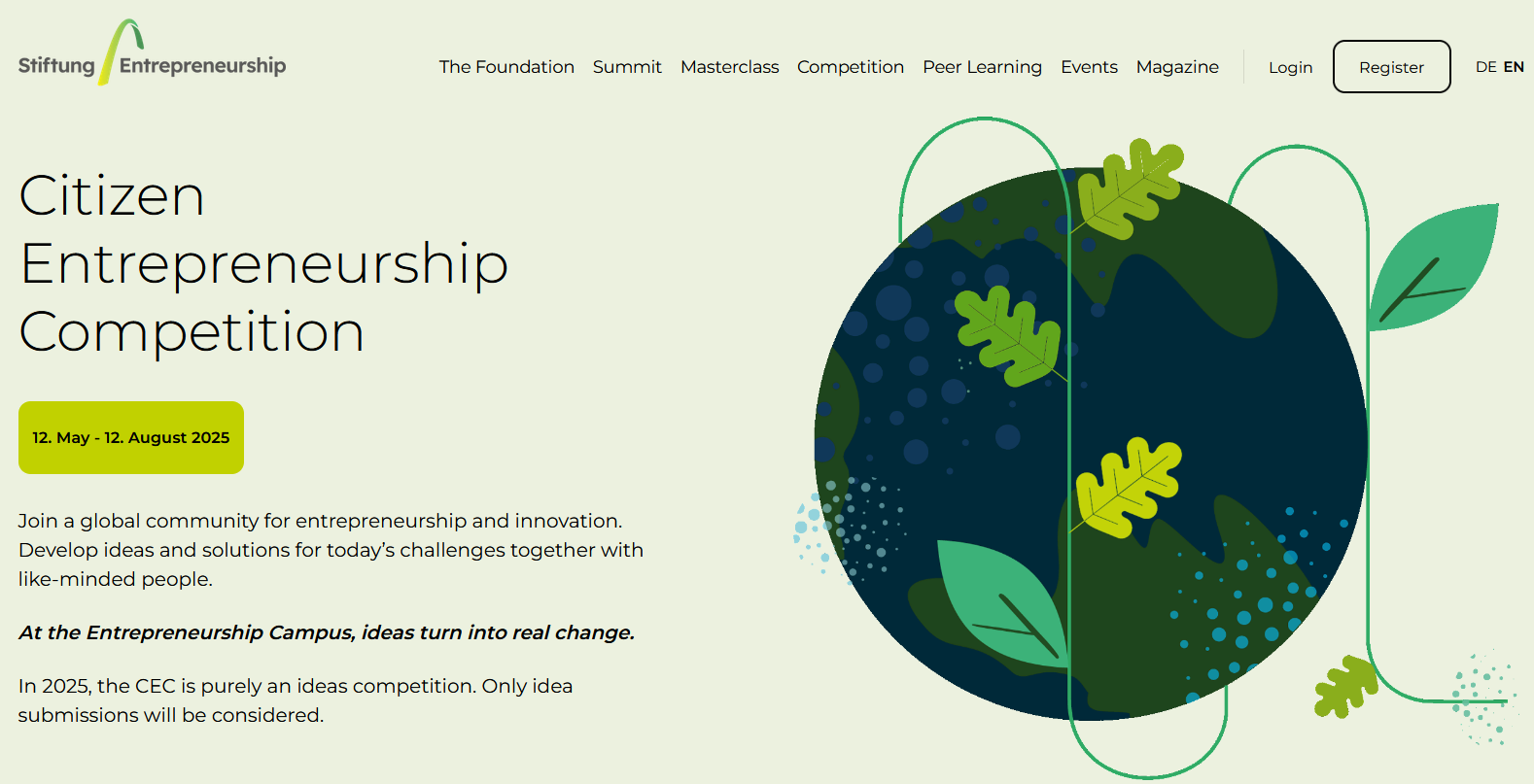 Pays d’origine
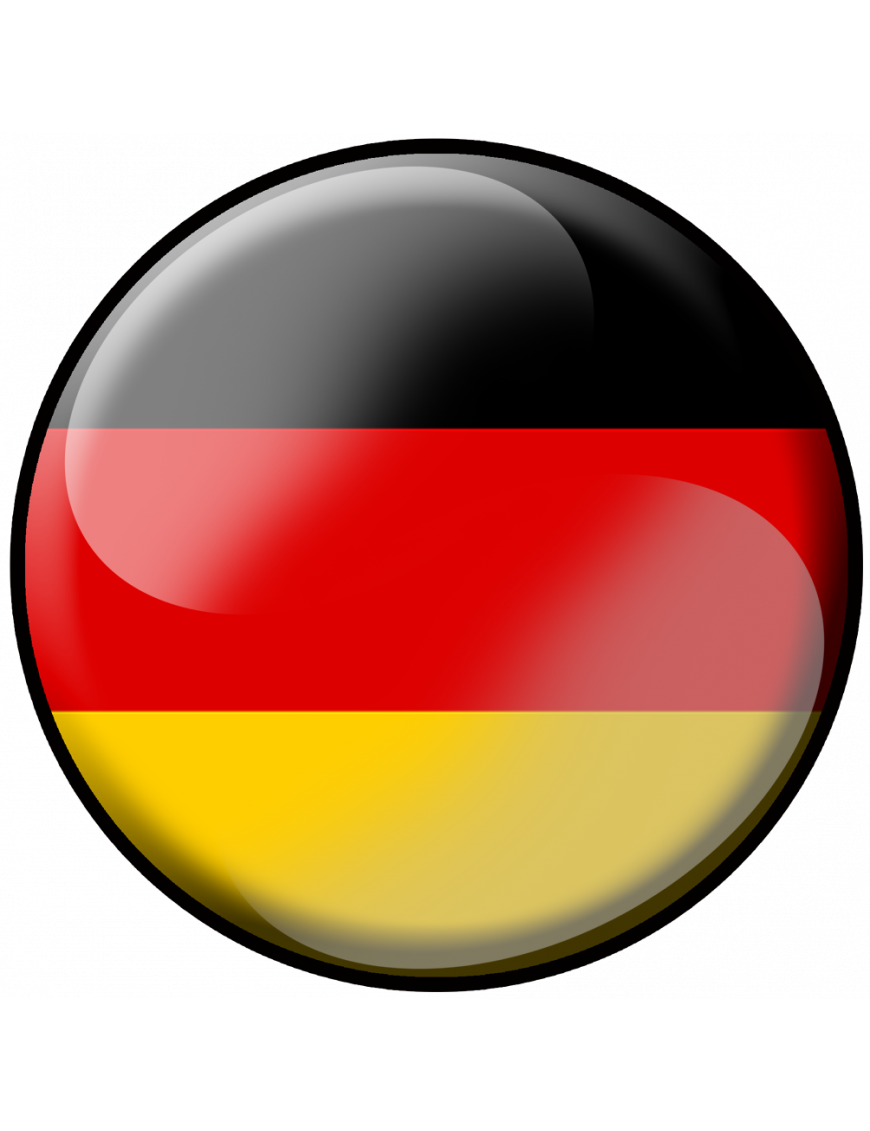 Public cible
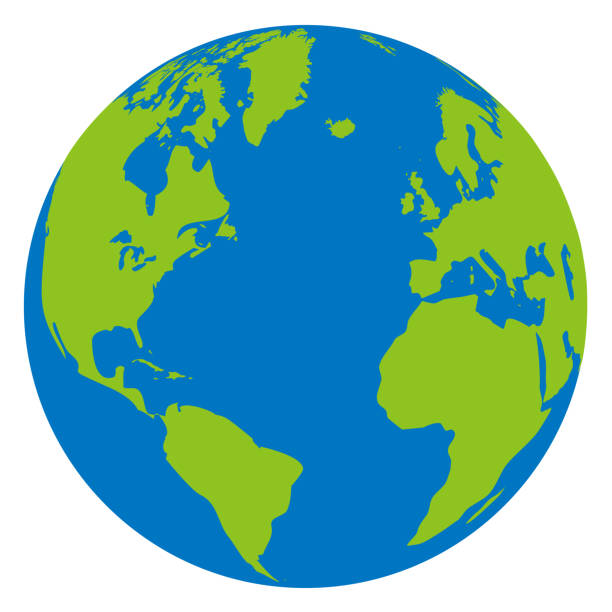 Site web
https://entrepreneurship.de/en/competition
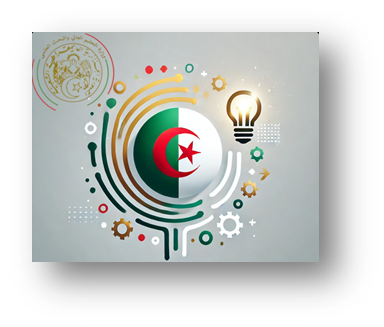 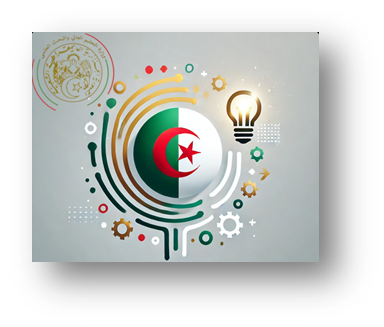 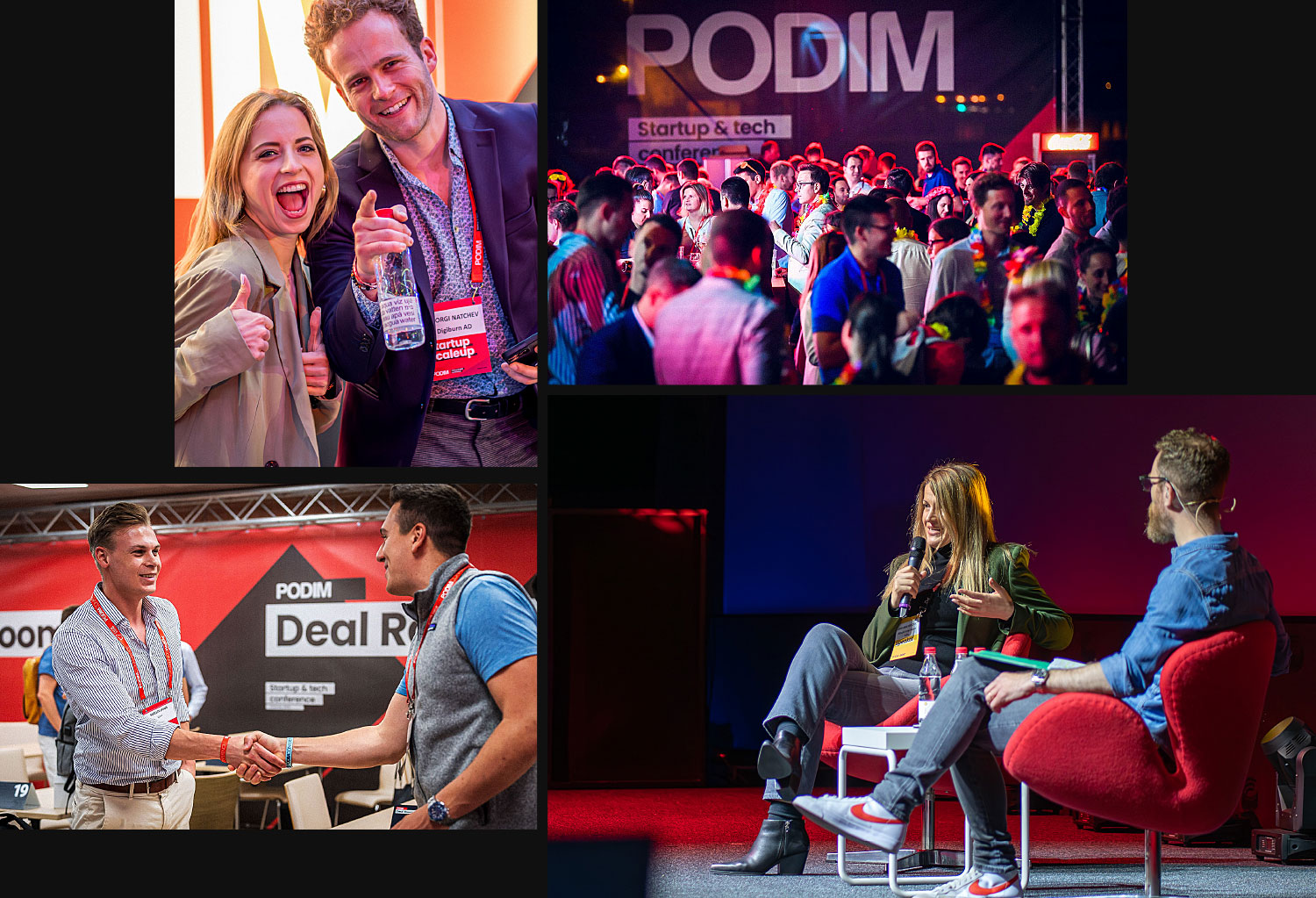 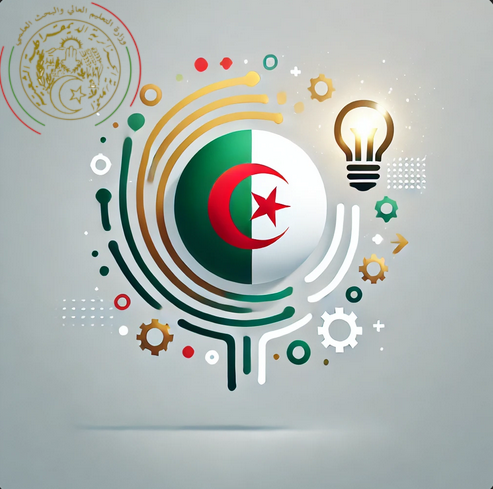 Présentation d’un programme international
Why choose to be a Podim startup?
Citizen Entrepreneurship Competition
1. Podim connects you with global investors, corporate giants, and collaboration opportunities.
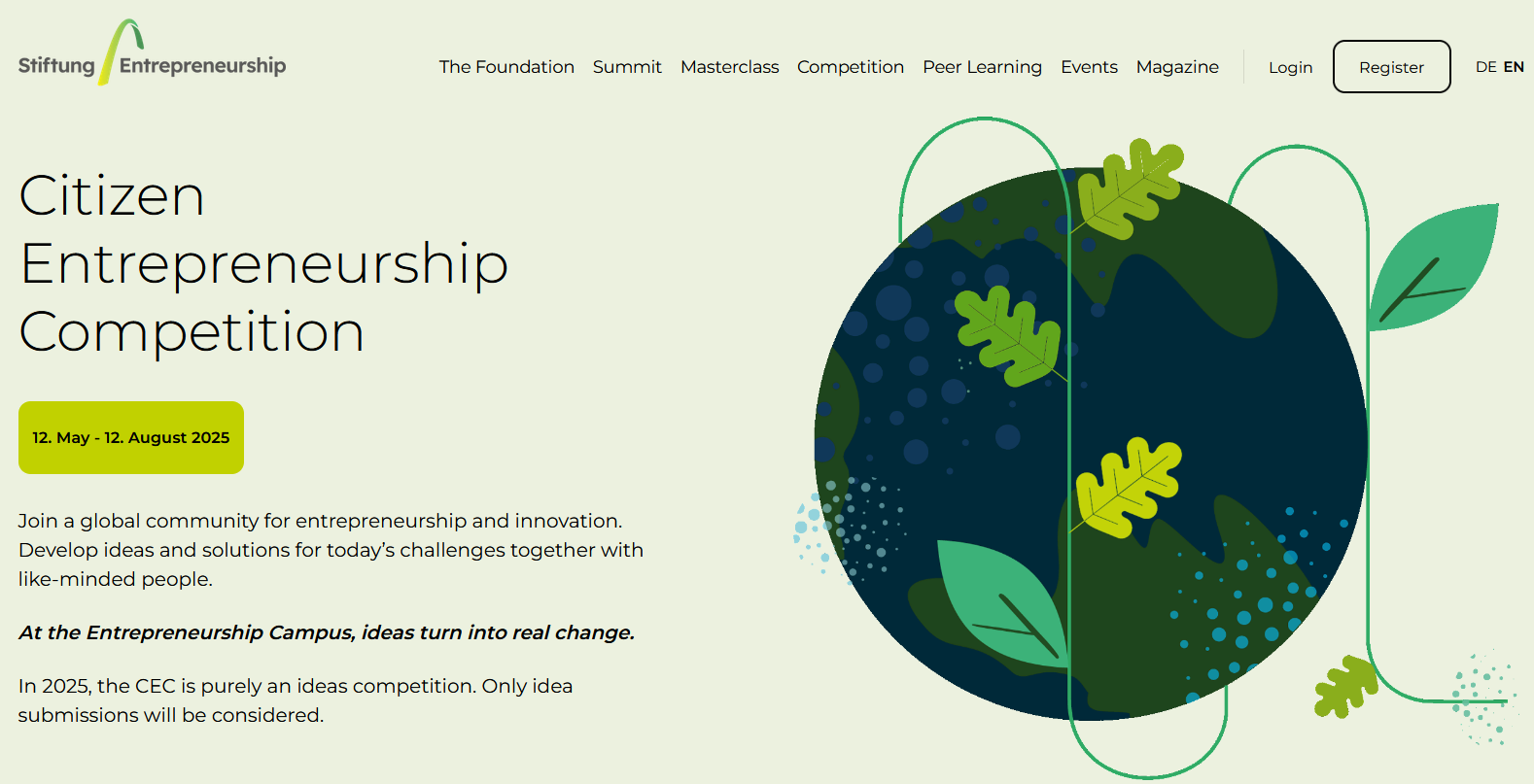 By Prof. Amal HASSAINE – KAZI TANI & Prof. Mahieddine BOUMENDJEL
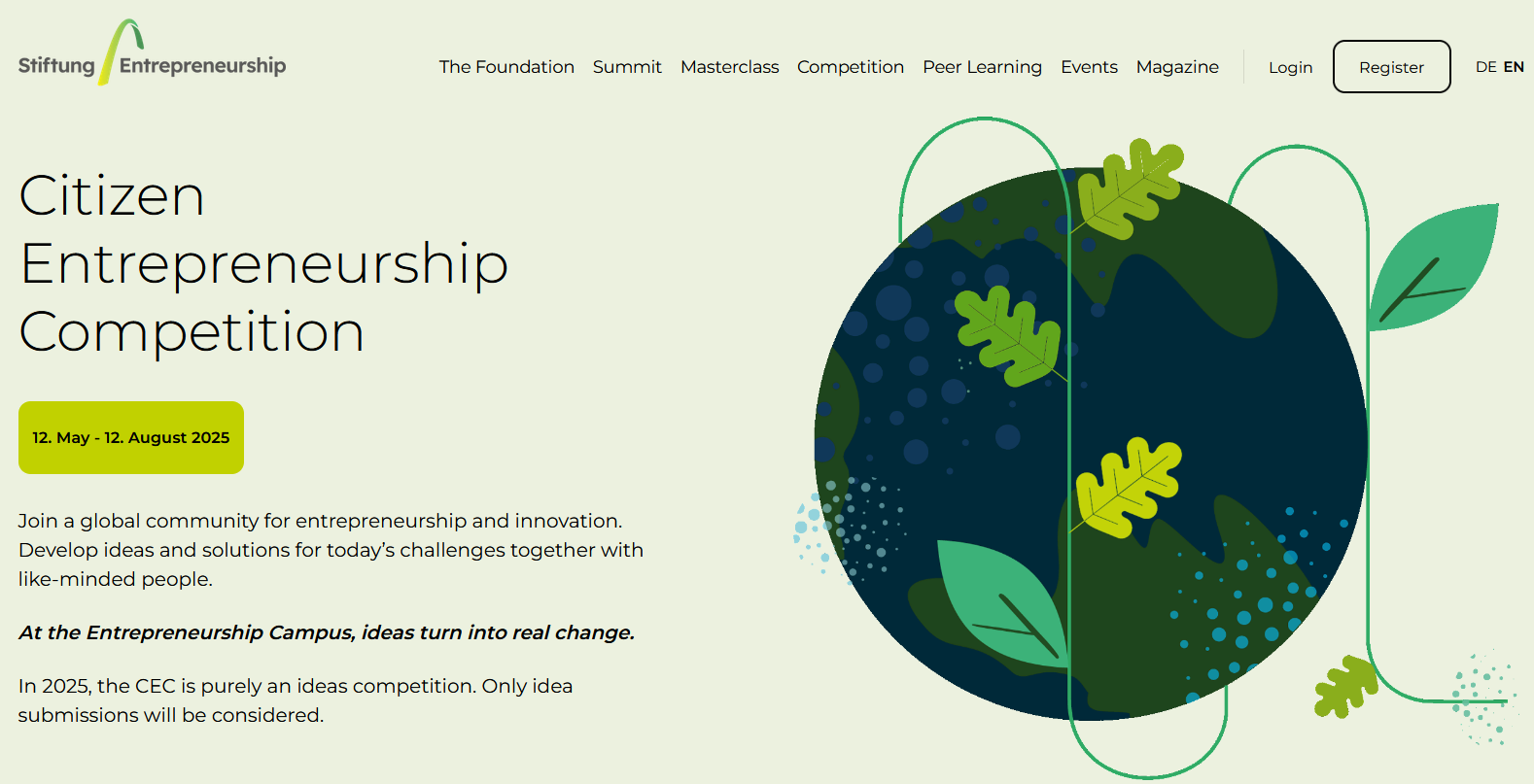 Pays d’origine
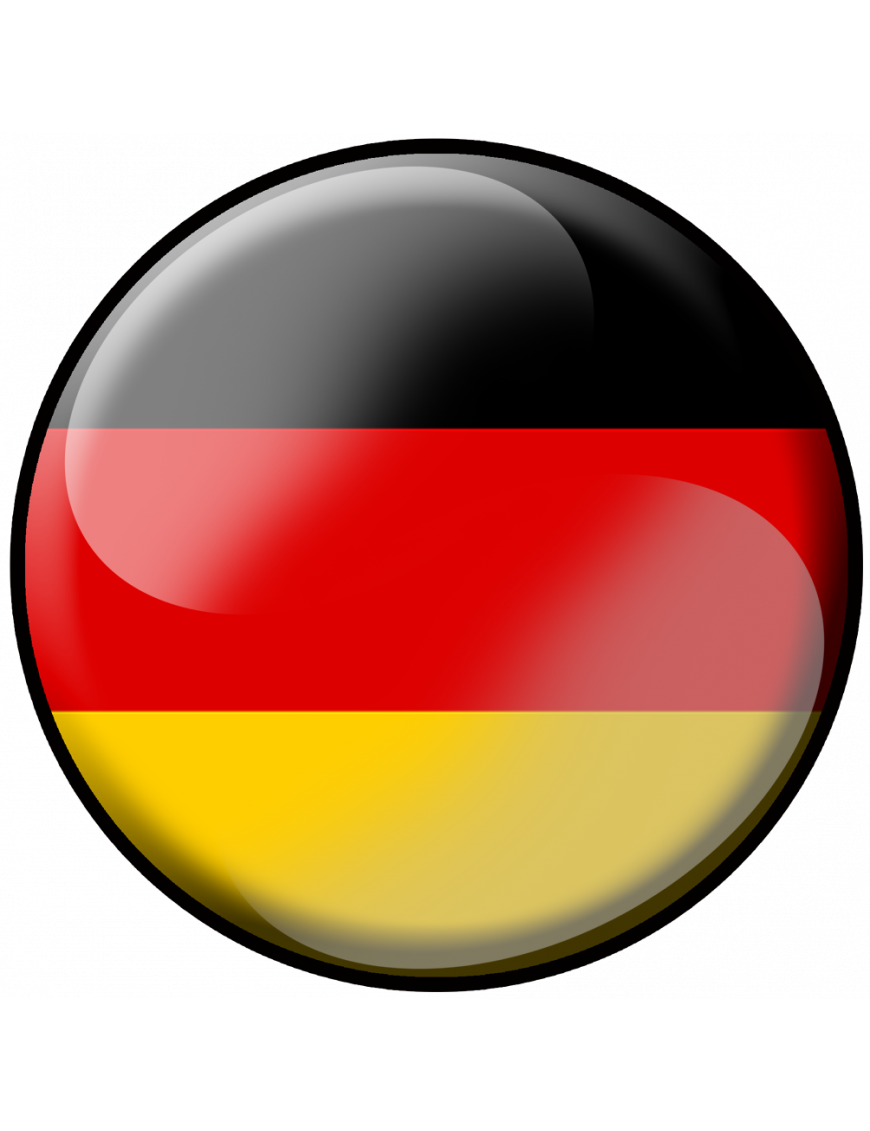 Public cible
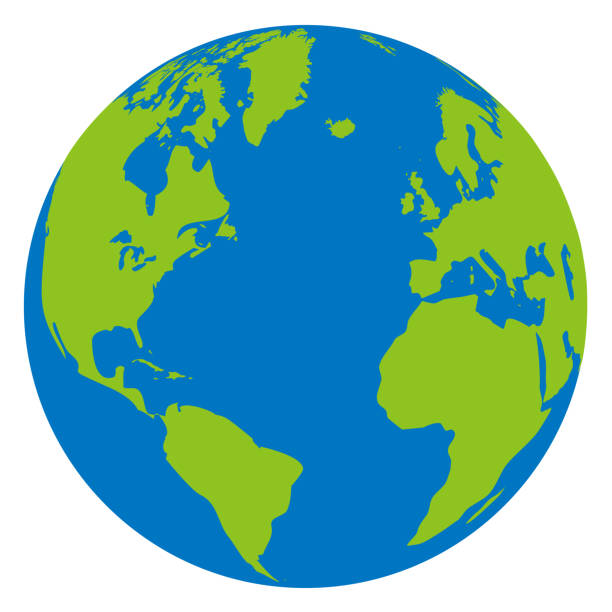 Site web
https://entrepreneurship.de/en/competition
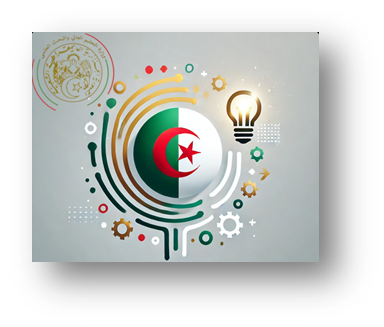 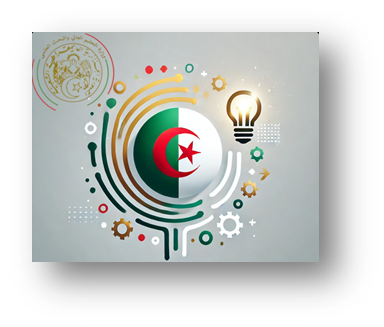 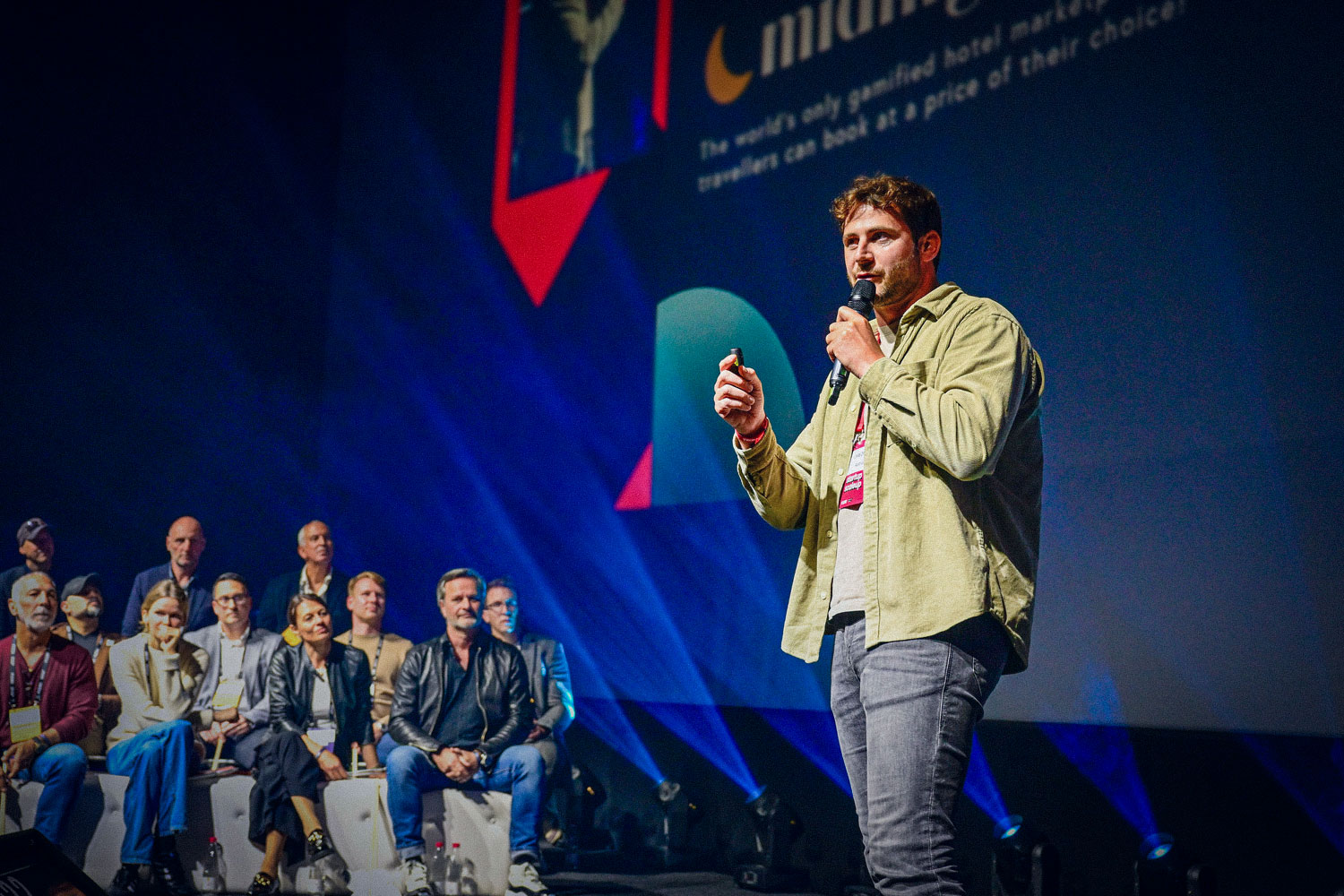 2. Podim offers digital promotion via;

 our own and partner channels,
 while media outlets and journalists at Podim are eager to amplify your startup’s global reach. 
Our lineup of experienced speakers and participants on the main stage and in workshops deliver unfiltered, actionable insights from their own journeys.
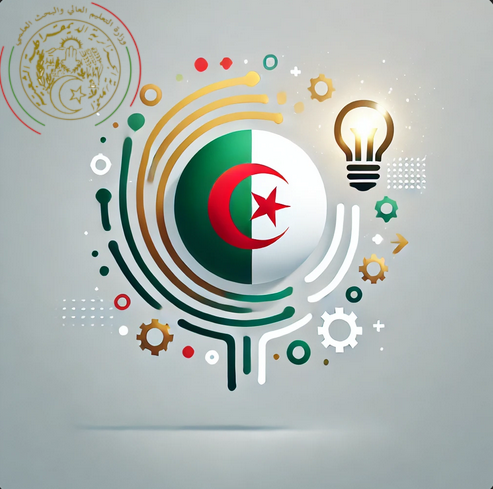 Présentation d’un programme international
Citizen Entrepreneurship Competition
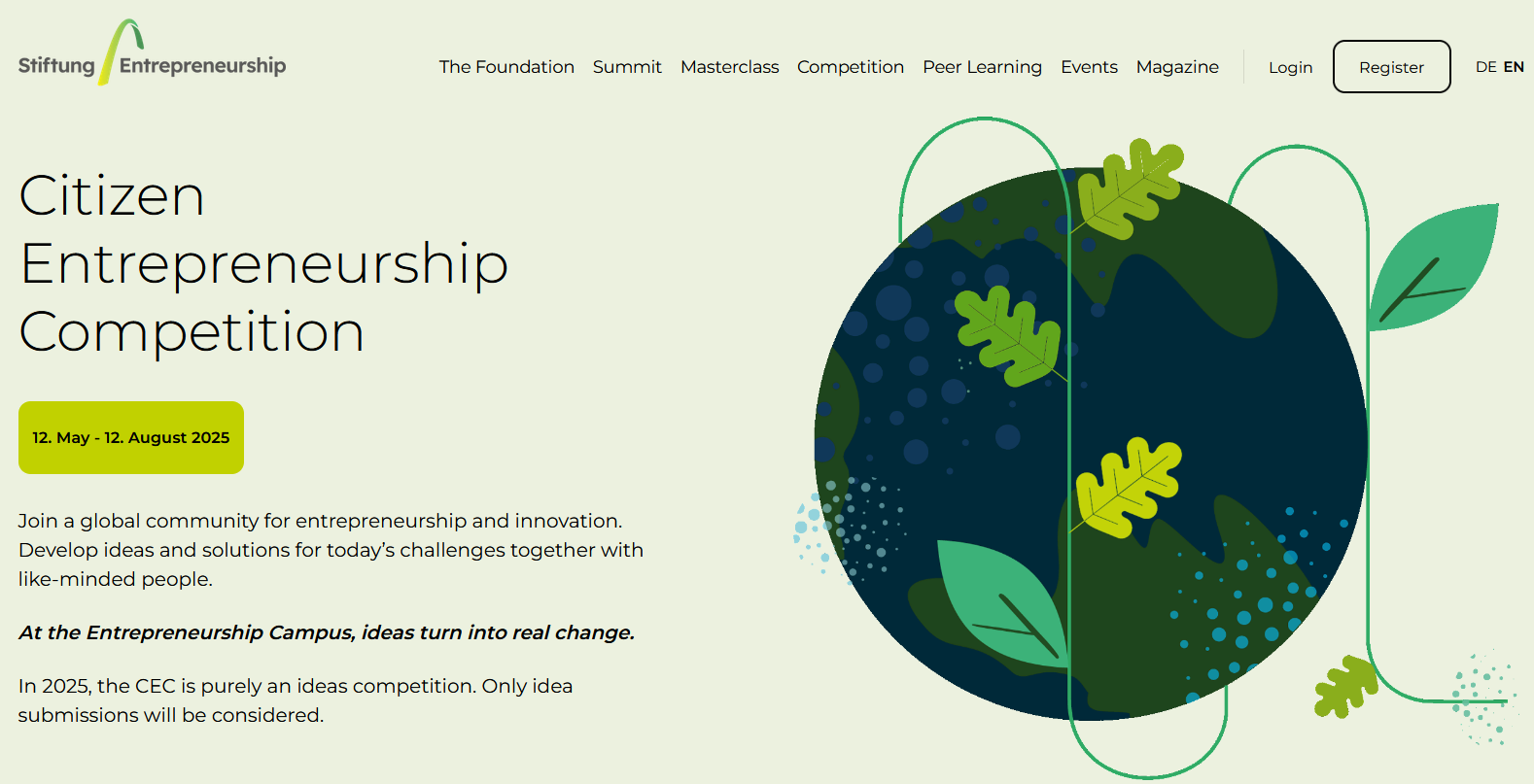 By Prof. Amal HASSAINE – KAZI TANI & Prof. Mahieddine BOUMENDJEL
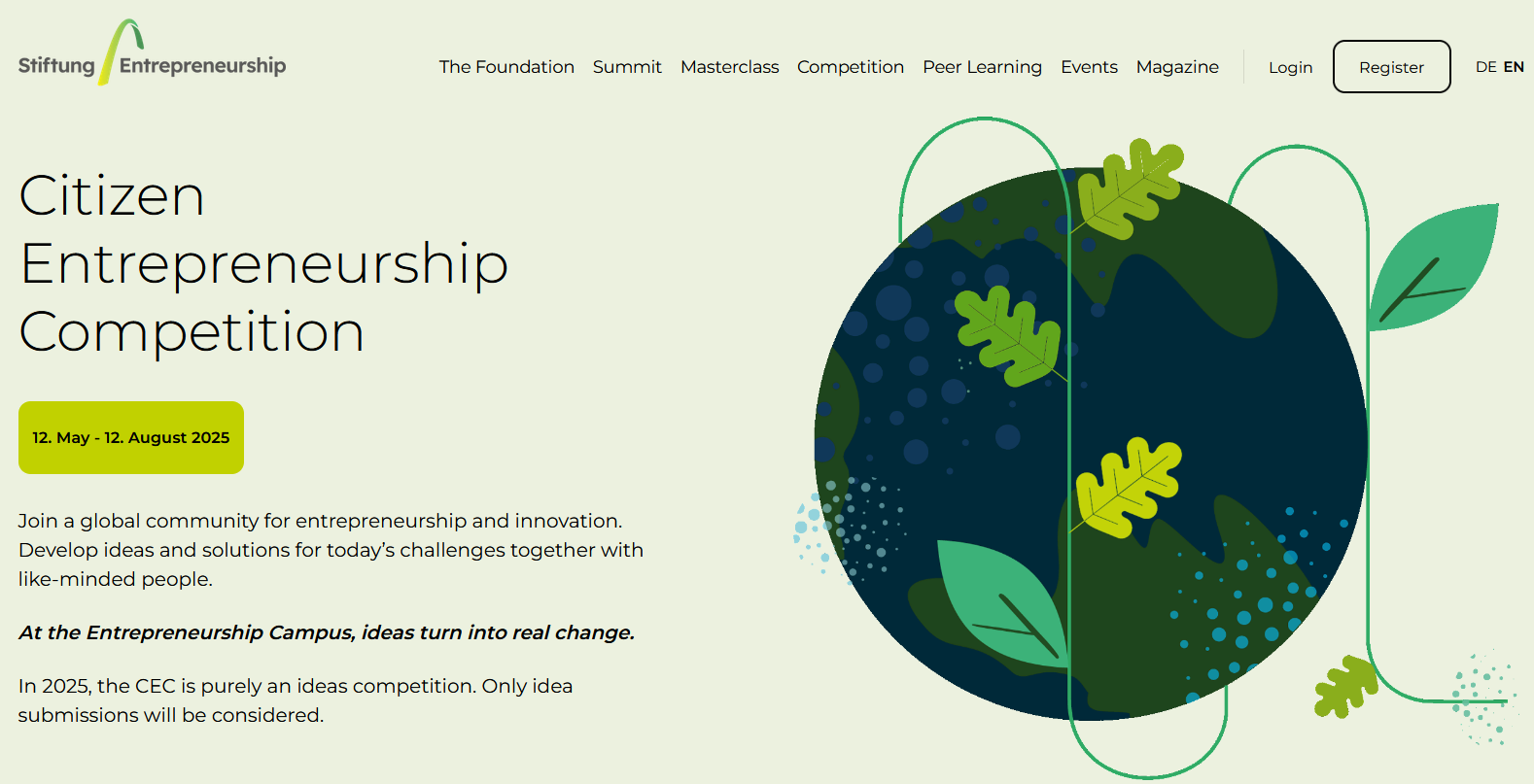 Pays d’origine
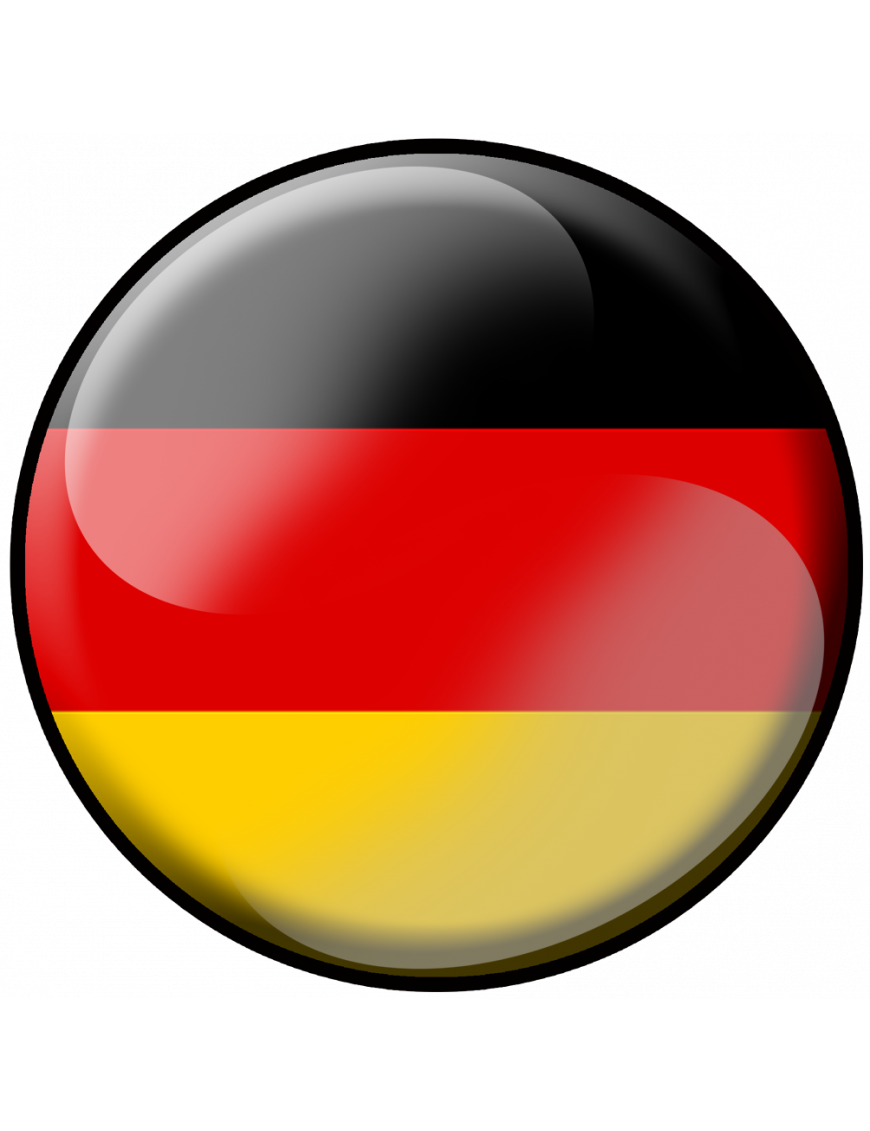 Public cible
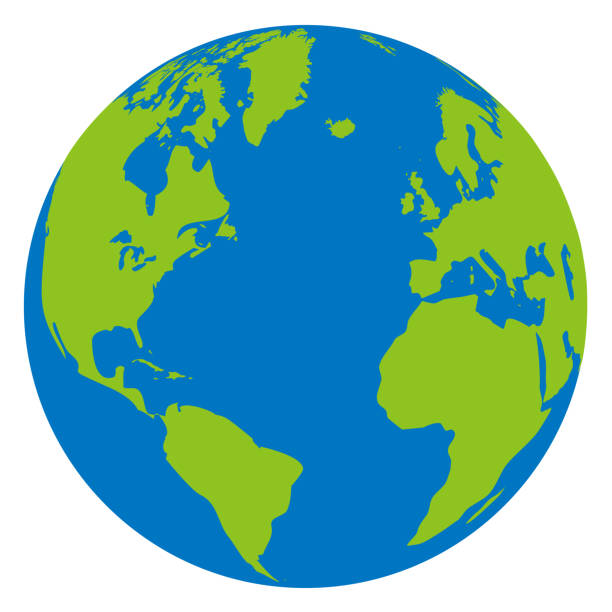 Site web
https://entrepreneurship.de/en/competition
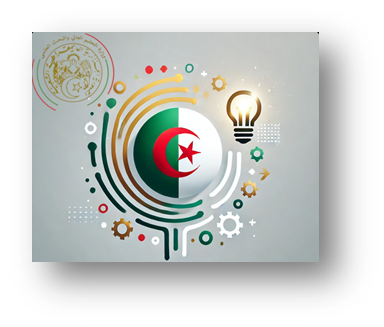 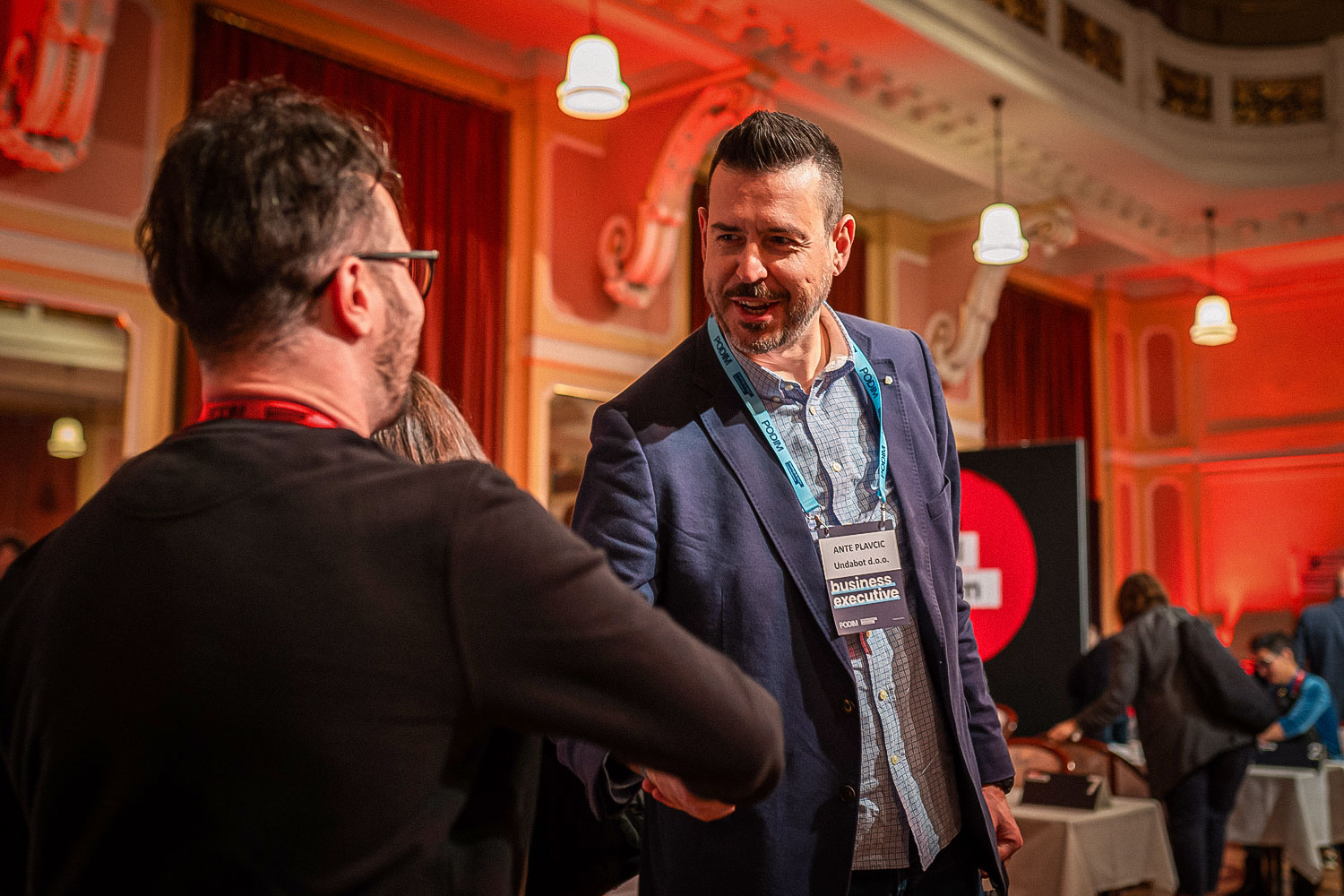 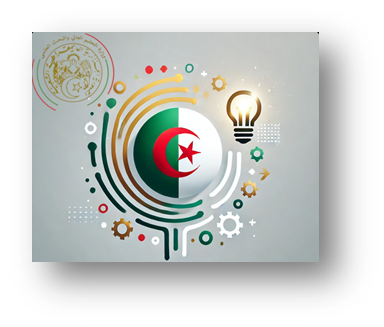 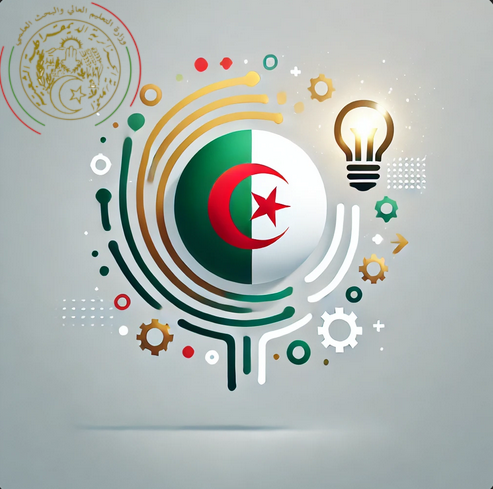 Présentation d’un programme international
Citizen Entrepreneurship Competition
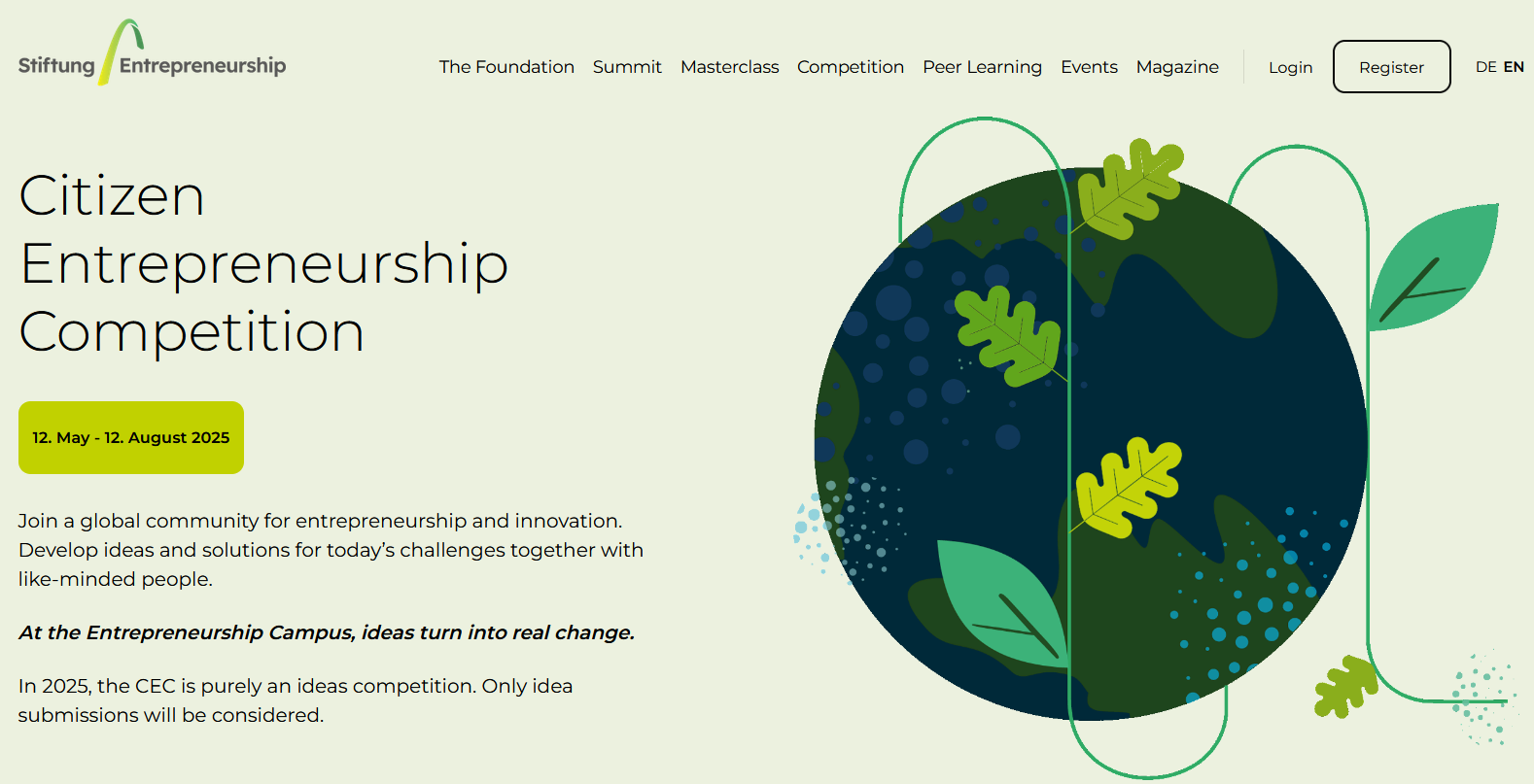 By Prof. Amal HASSAINE – KAZI TANI & Prof. Mahieddine BOUMENDJEL
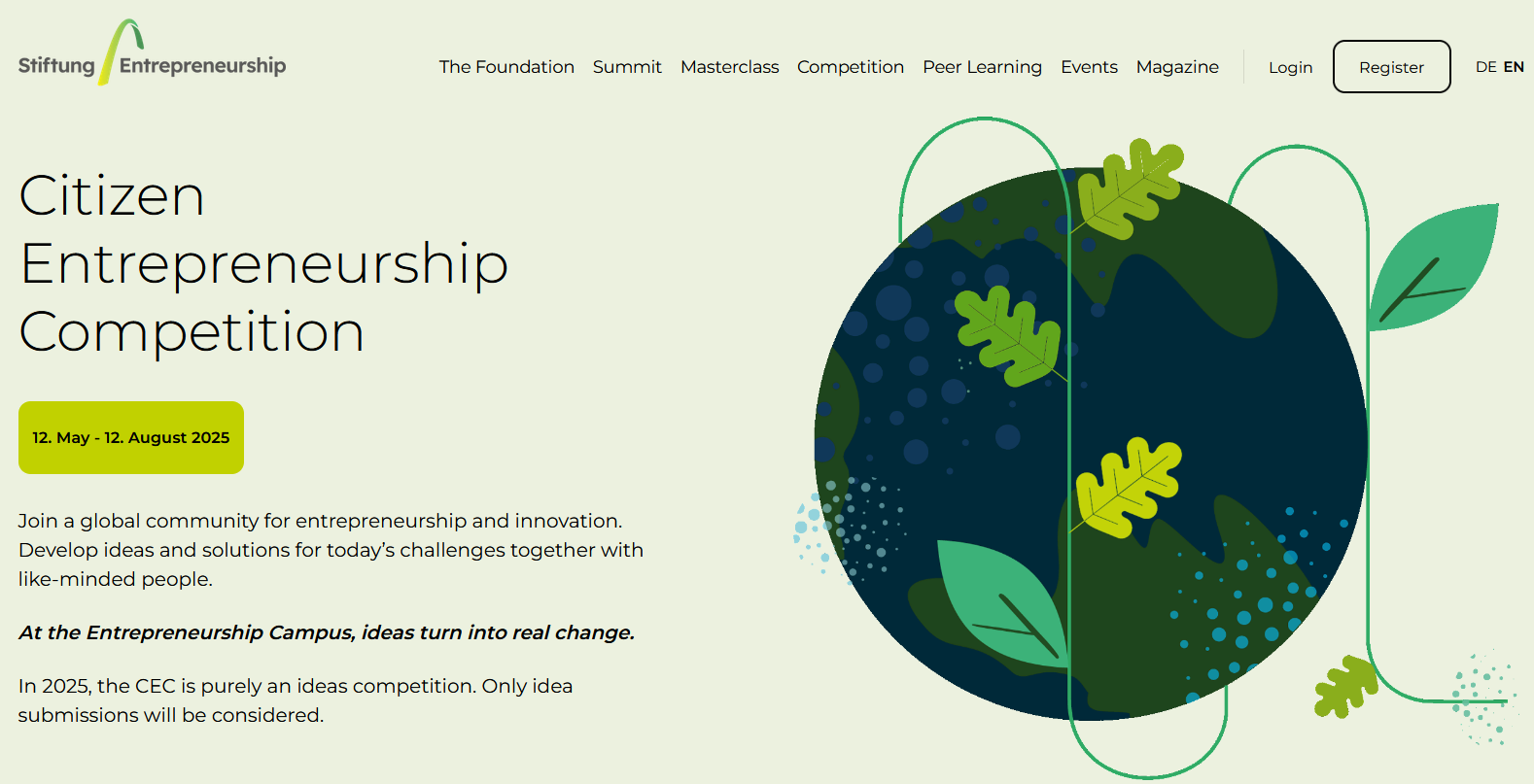 Pays d’origine
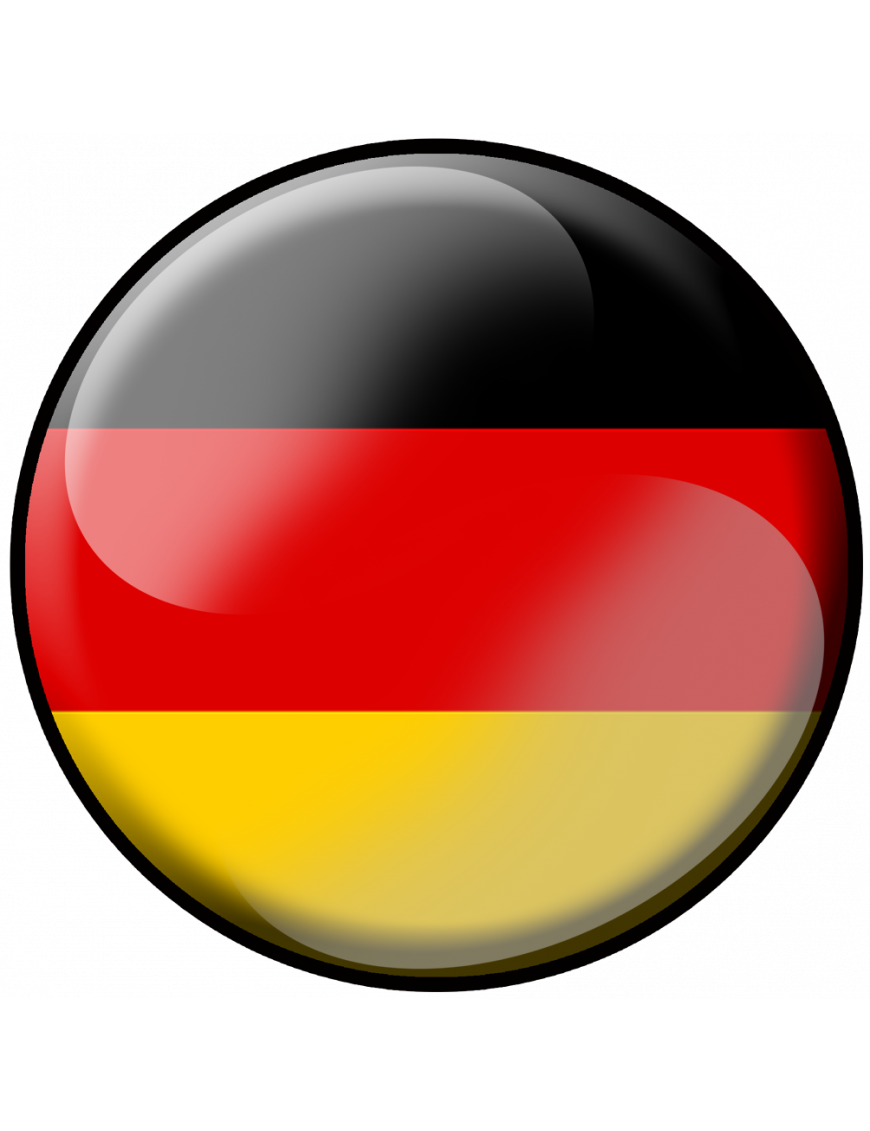 Public cible
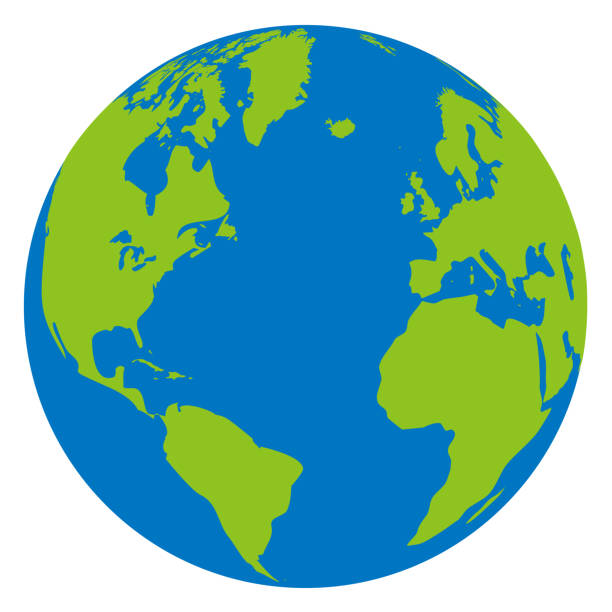 3. Secure funding and forge new business partnerships.
Explore the Podim Deal Room, offering an exclusive opportunity to pre-schedule unlimited one-on-one meetings with investors, C-level executives, and accomplished entrepreneurs. With over 1,300 business meetings last year.
Site web
https://entrepreneurship.de/en/competition
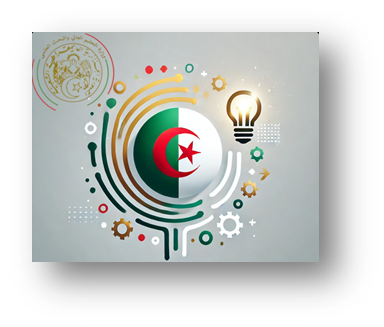 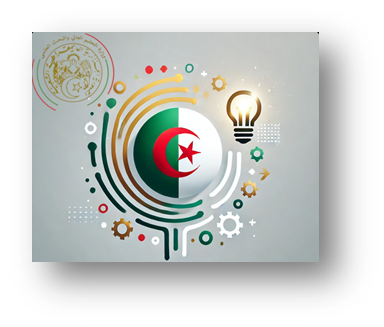 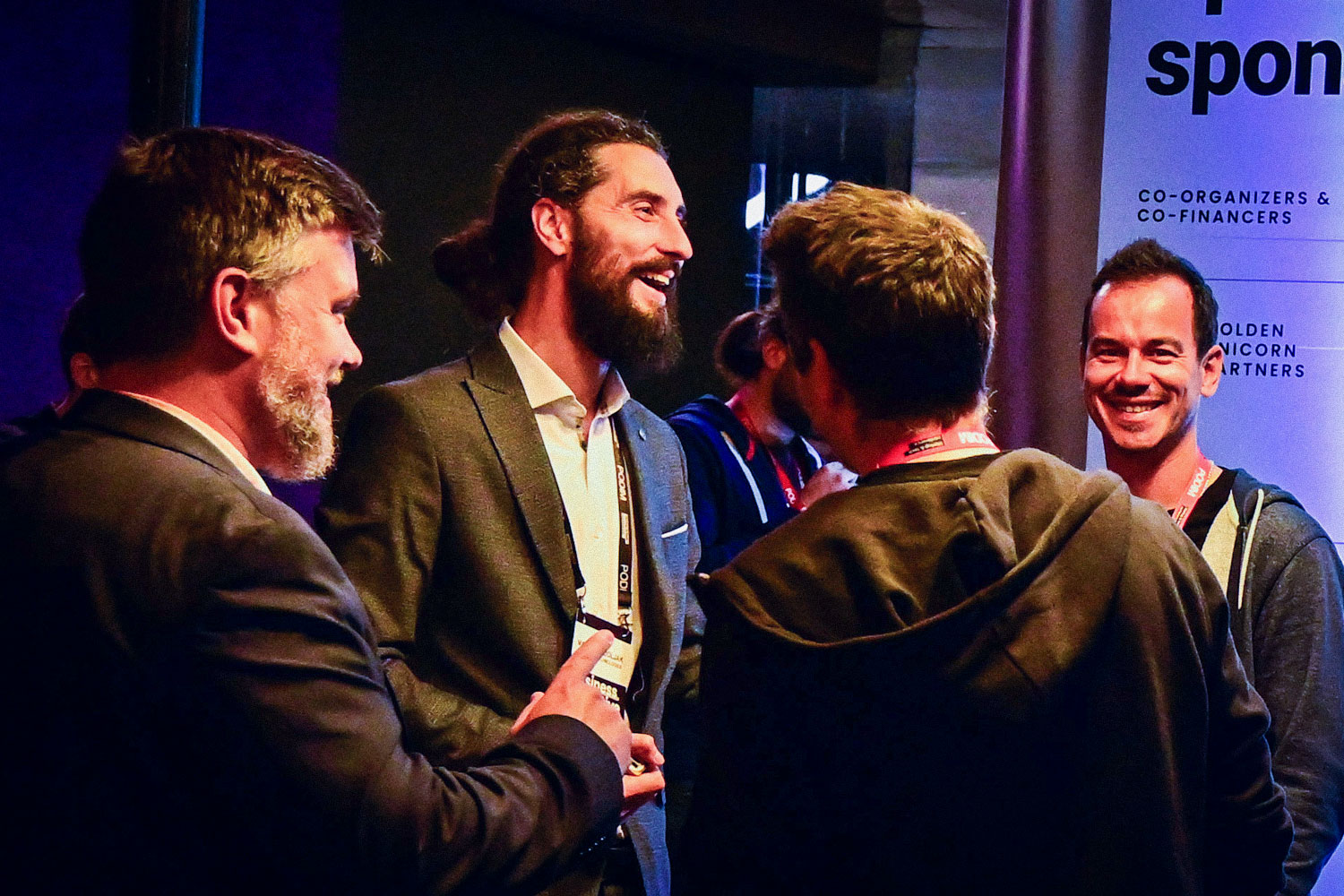 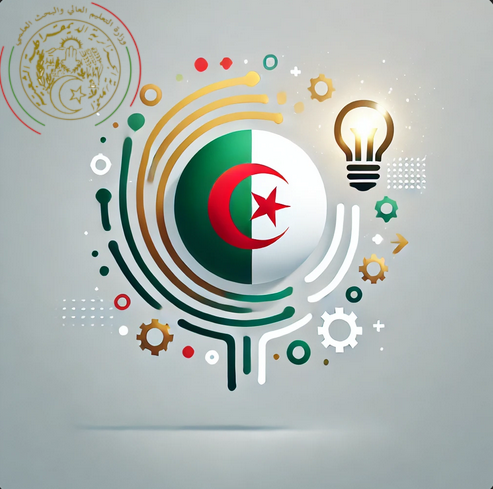 Présentation d’un programme international
Citizen Entrepreneurship Competition
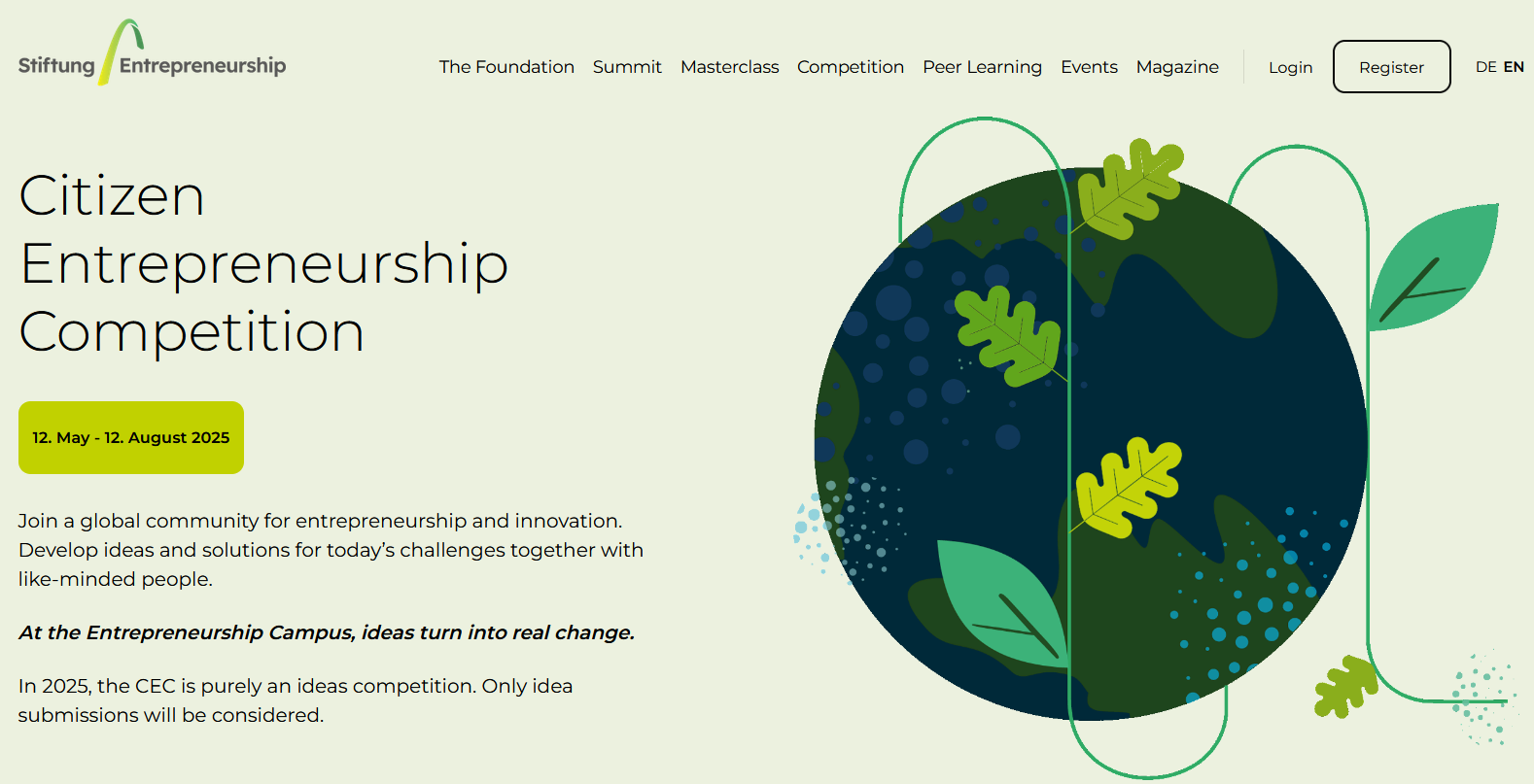 By Prof. Amal HASSAINE – KAZI TANI & Prof. Mahieddine BOUMENDJEL
Pays d’origine
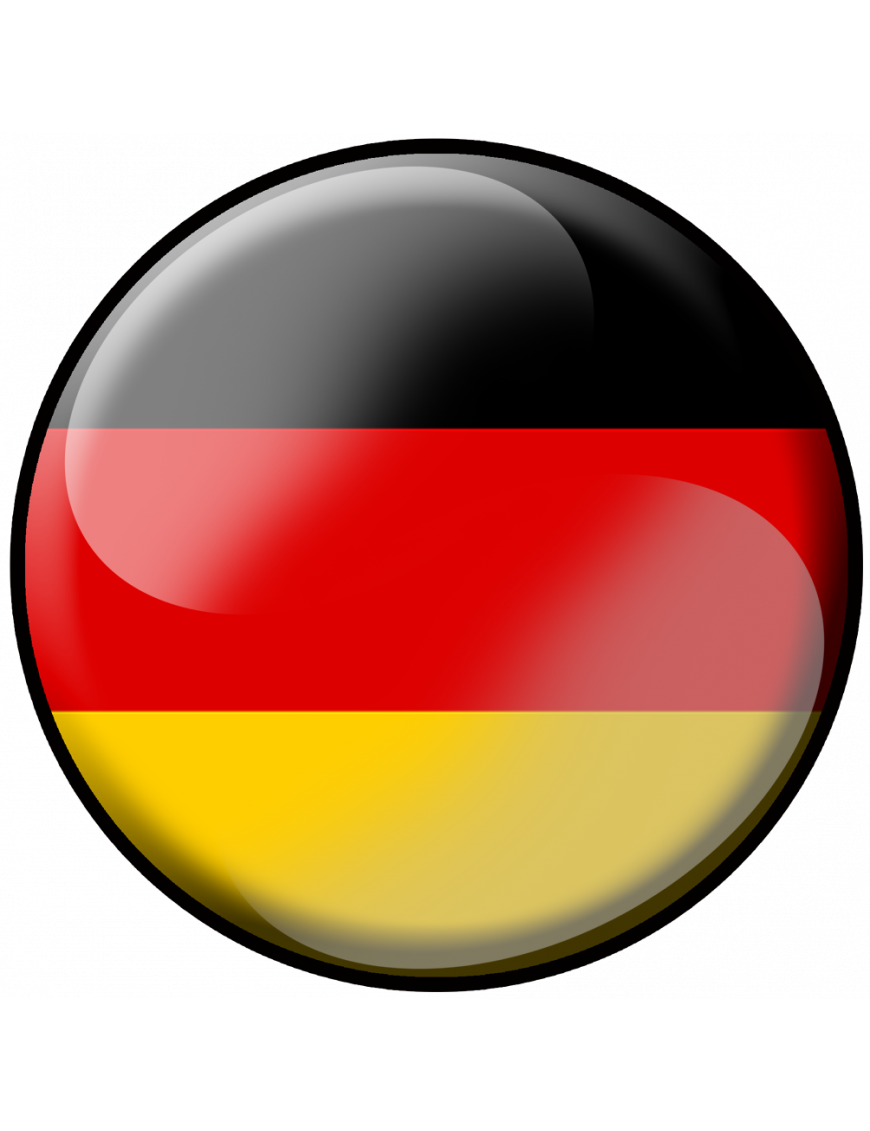 Public cible
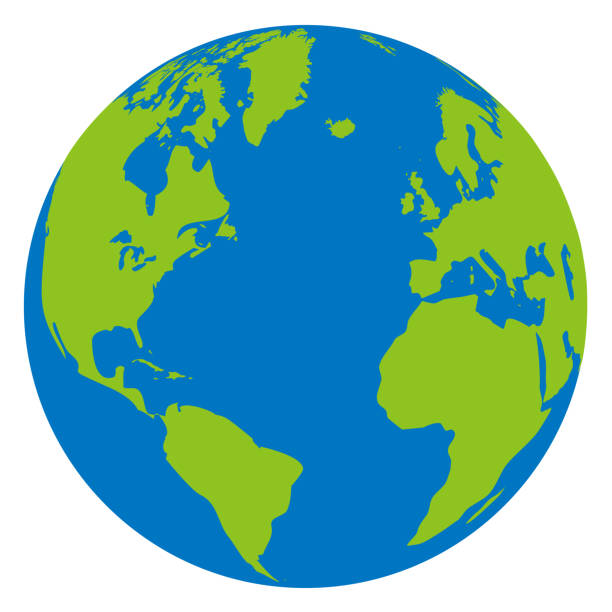 4. Unlock networking success at Podim
Leverage the Podim App for seamless networking – connect with investors, arrange mentor sessions, and identify potential leads.
Site web
https://entrepreneurship.de/en/competition
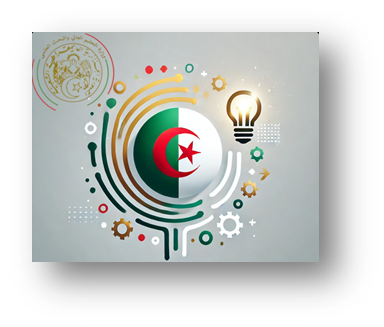 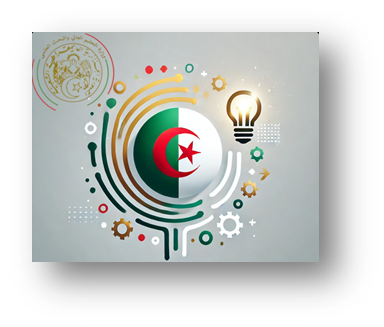 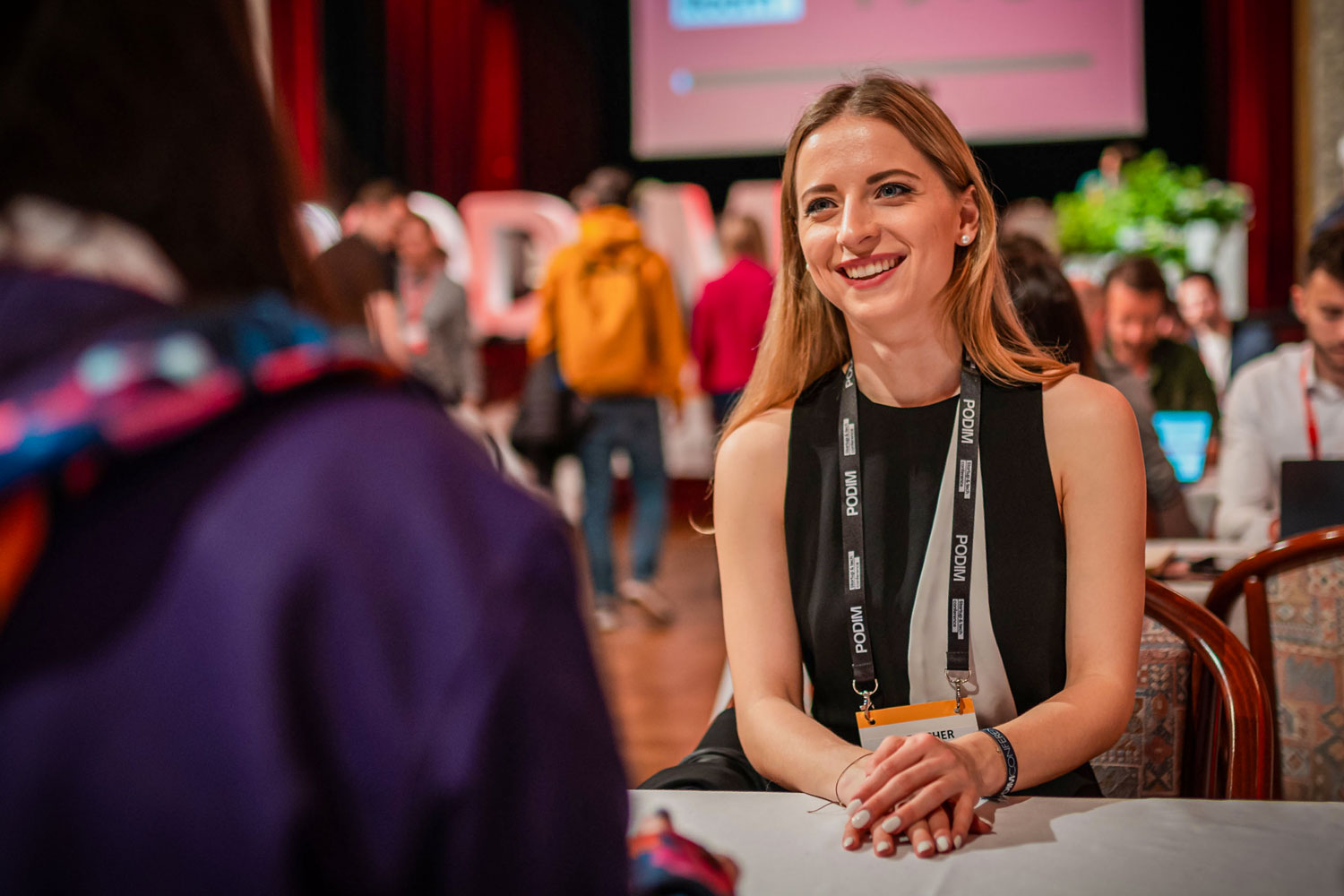 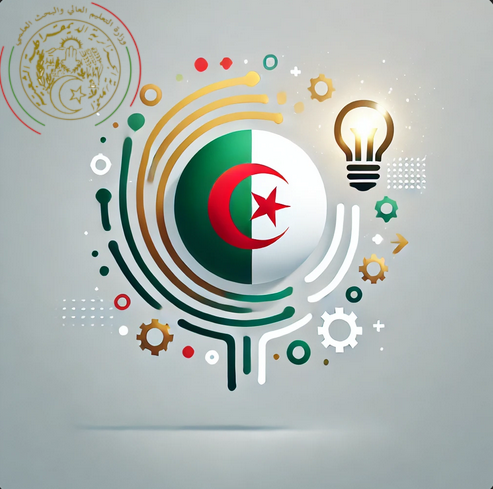 Présentation d’un programme international
Citizen Entrepreneurship Competition
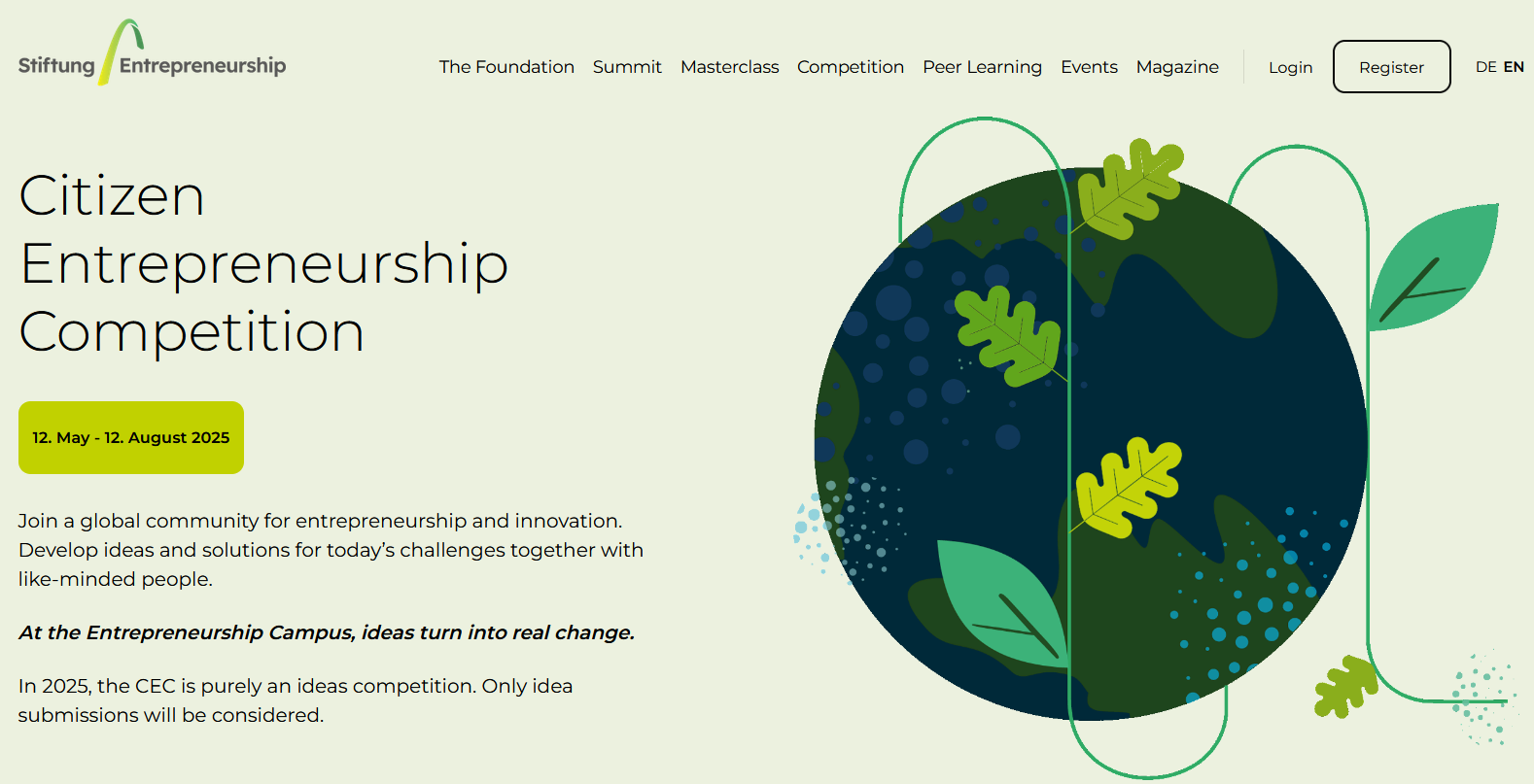 By Prof. Amal HASSAINE – KAZI TANI & Prof. Mahieddine BOUMENDJEL
Pays d’origine
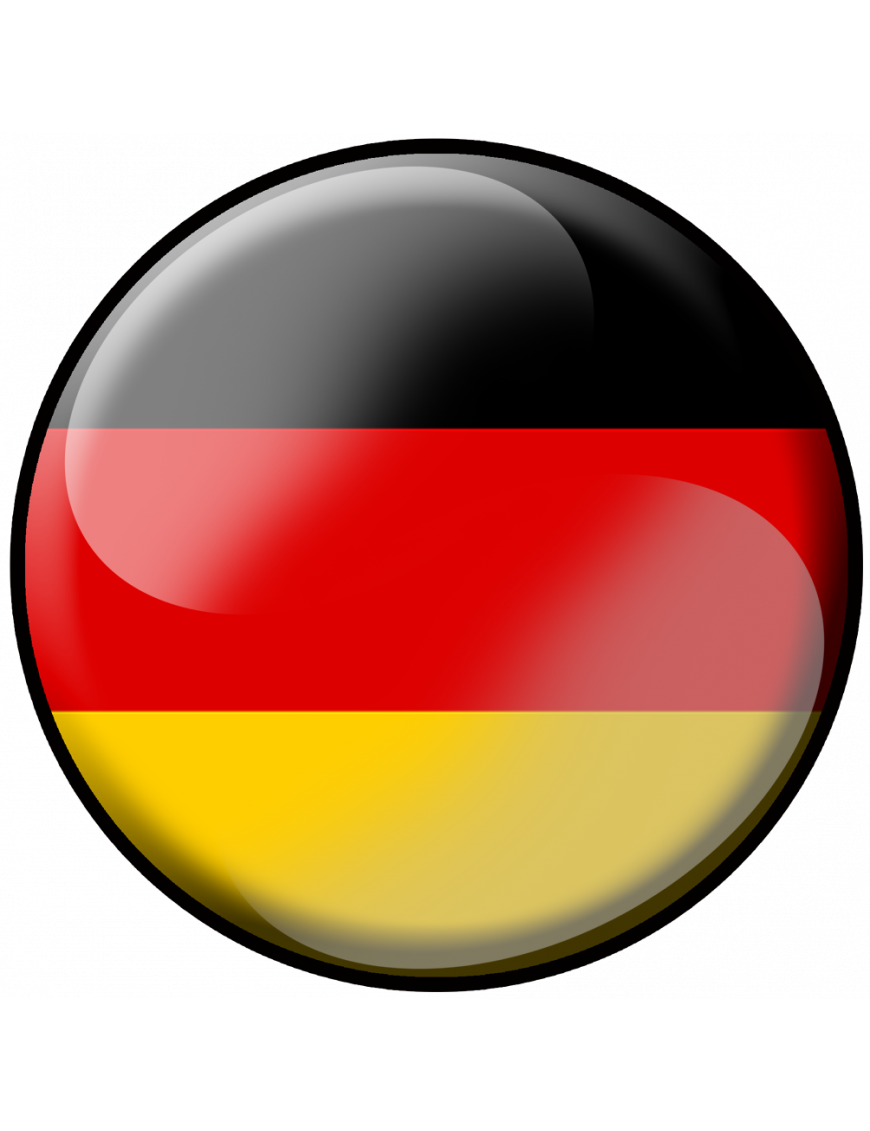 Public cible
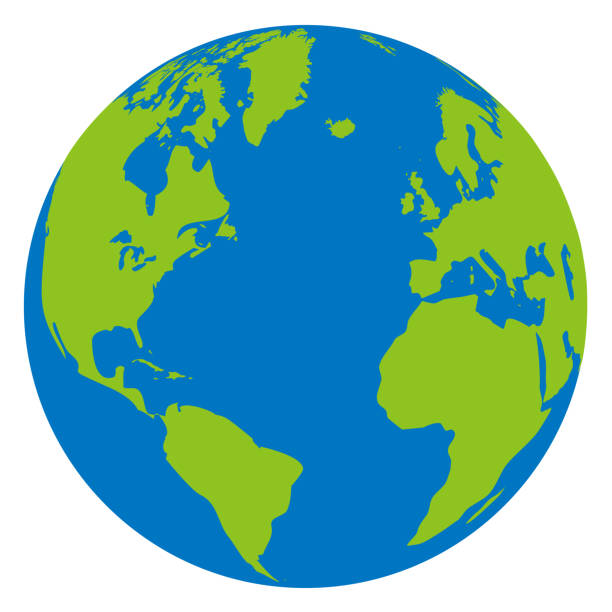 Unlock networking success at Podim
 Leverage the Podim App  for seamless networking – connect with investors, arrange mentor sessions, and identify potential leads.
5.Valuable mentoring opportunities
Schedule meetings with founders who’ve overcome all the odds and innovative industry leaders.
Site web
https://entrepreneurship.de/en/competition
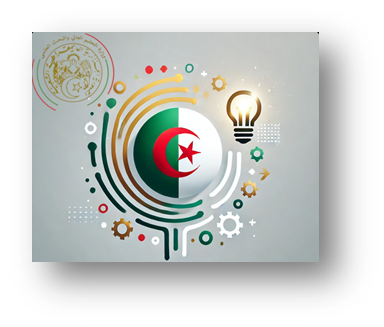 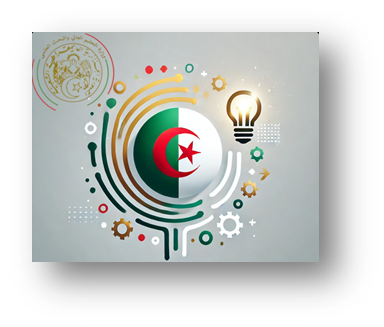 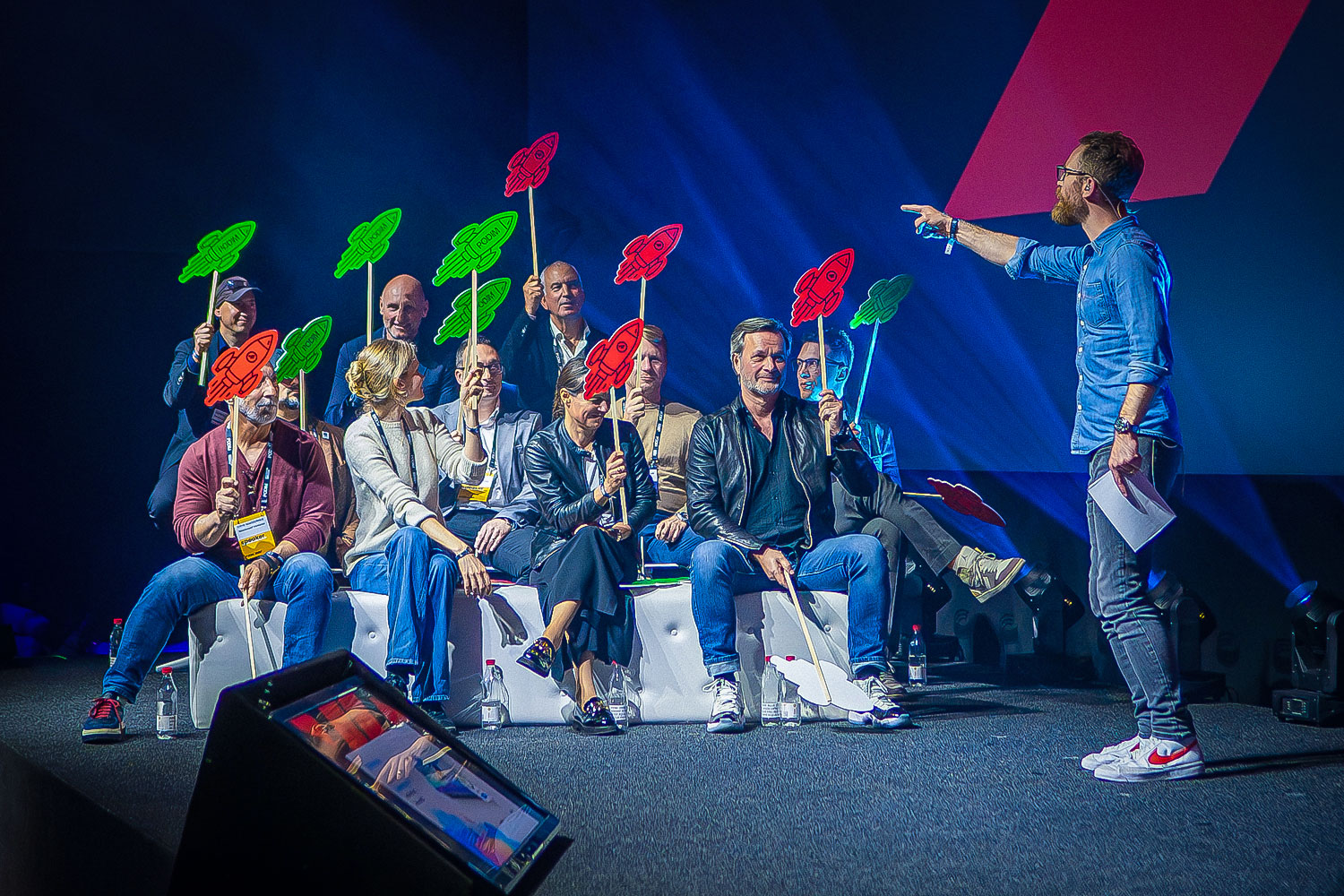 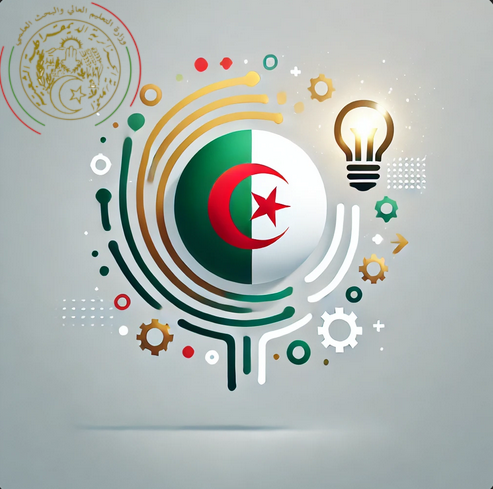 6. Elevate your startup with the Podim Pitching Competition
Présentation d’un programme international
Citizen Entrepreneurship Competition
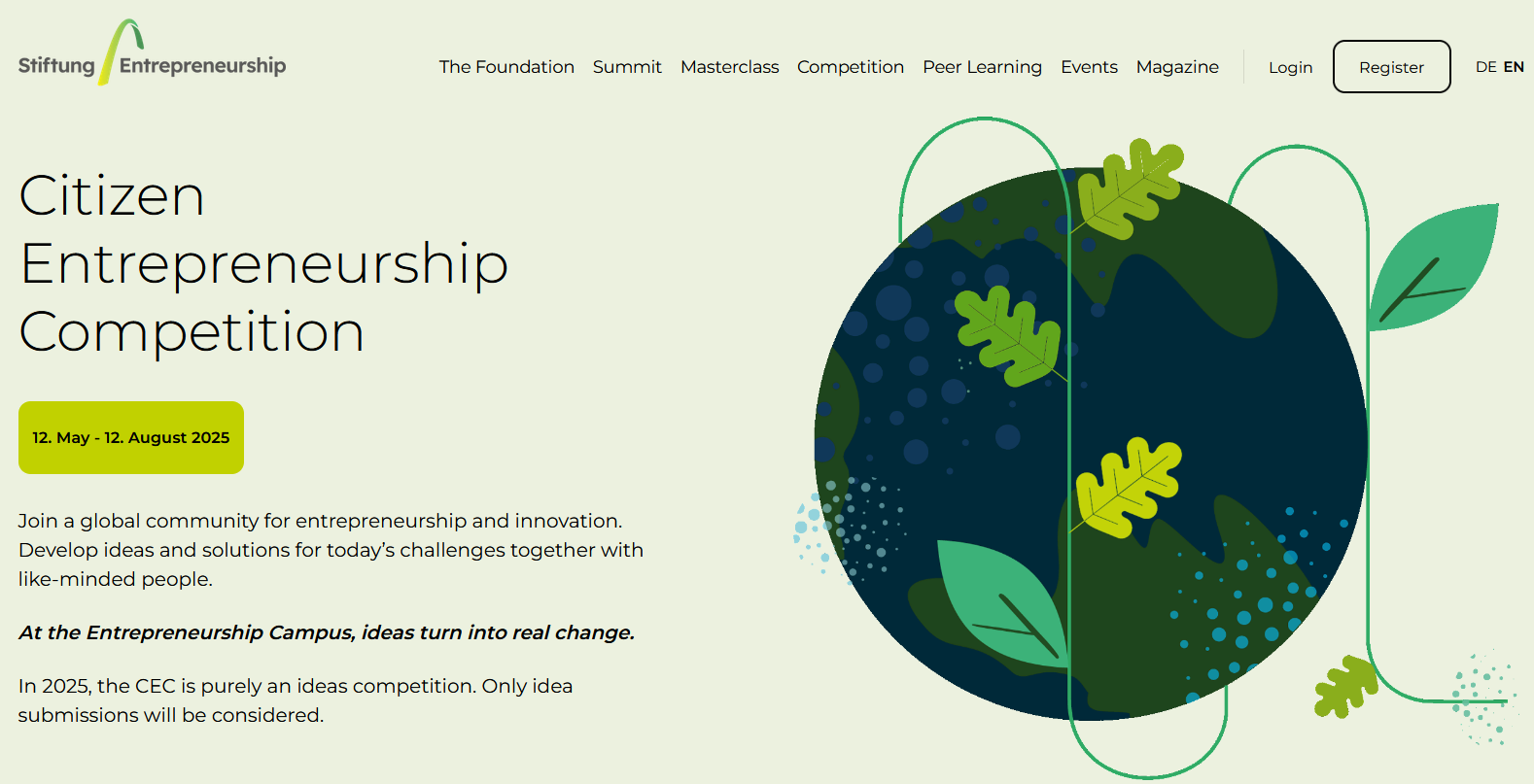 By Prof. Amal HASSAINE – KAZI TANI & Prof. Mahieddine BOUMENDJEL
Pays d’origine
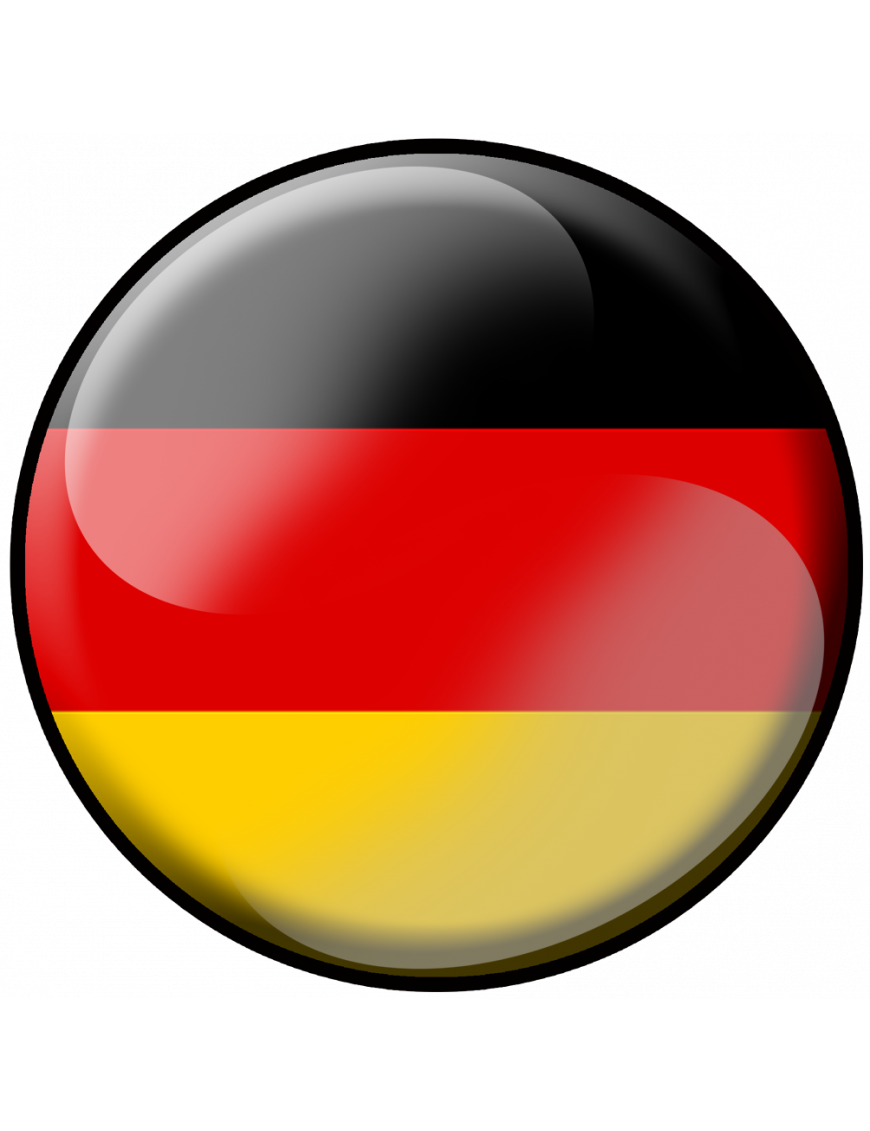 Public cible
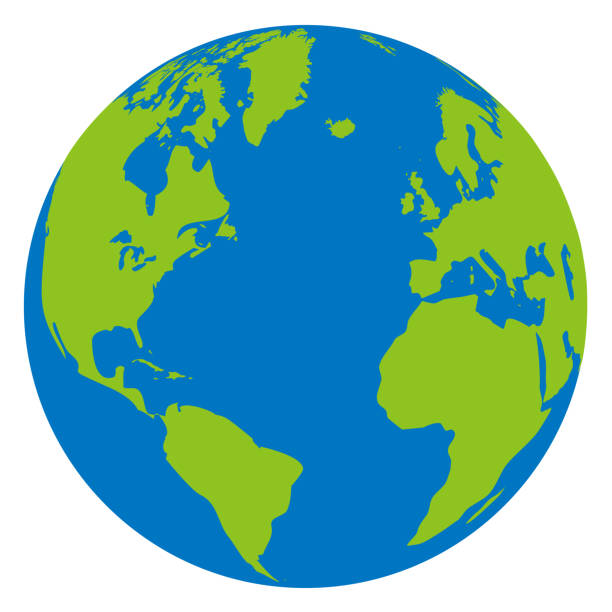 Site web
https://entrepreneurship.de/en/competition
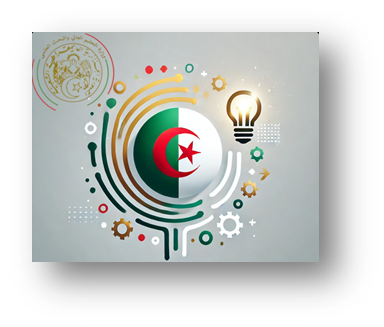 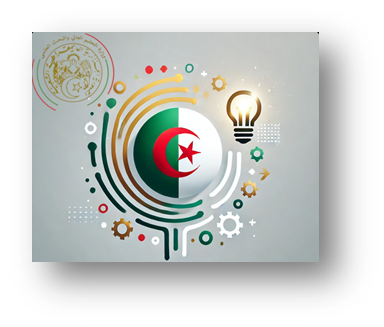 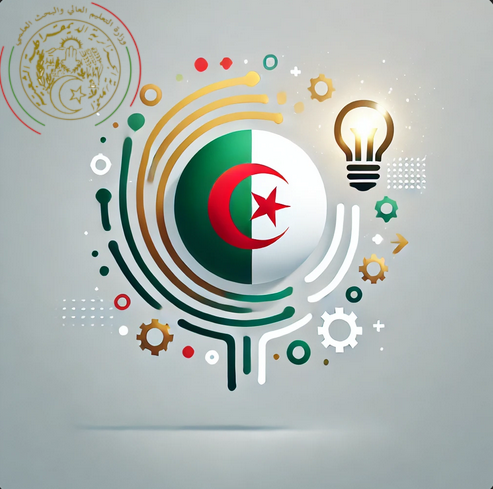 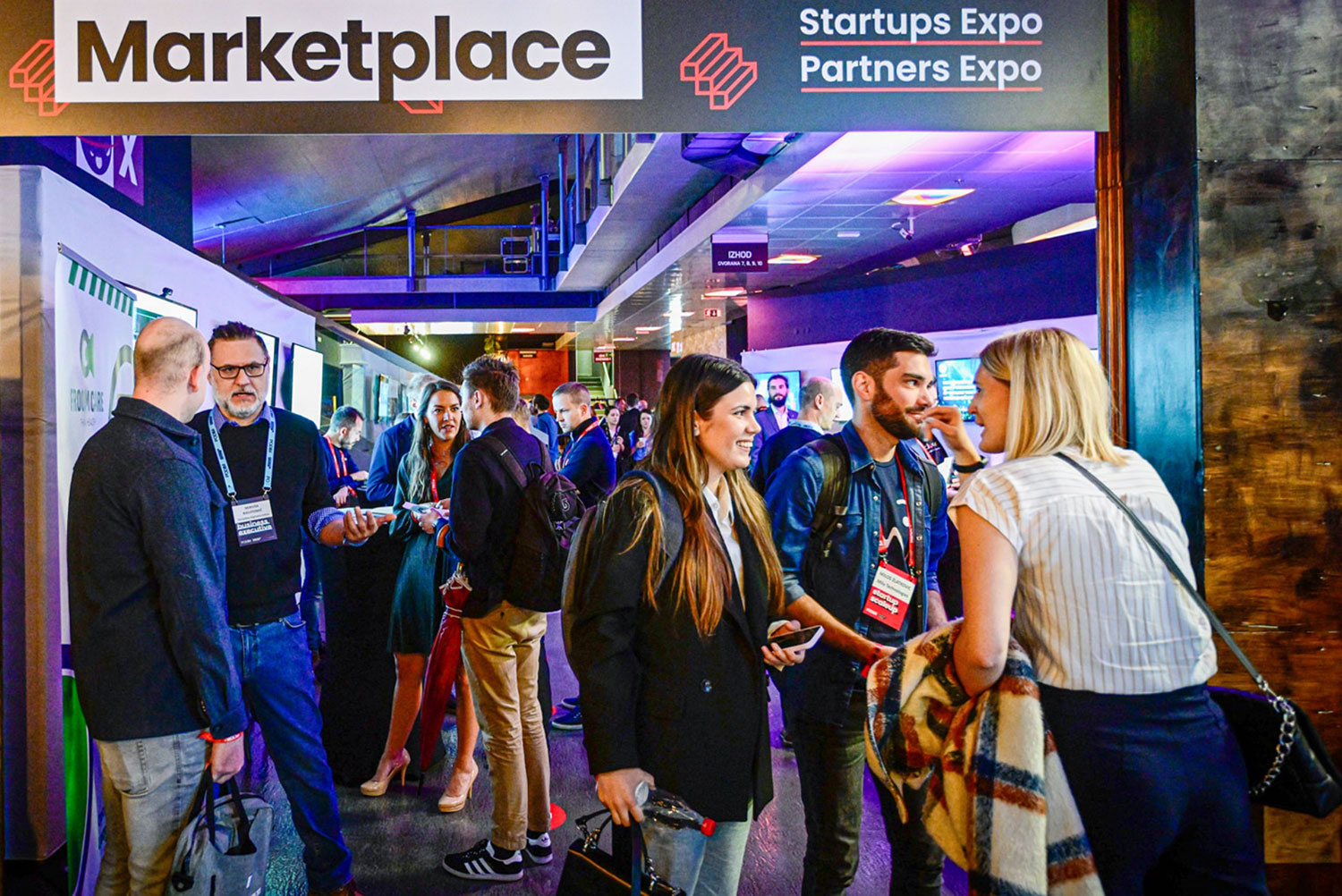 Présentation d’un programme international
Citizen Entrepreneurship Competition
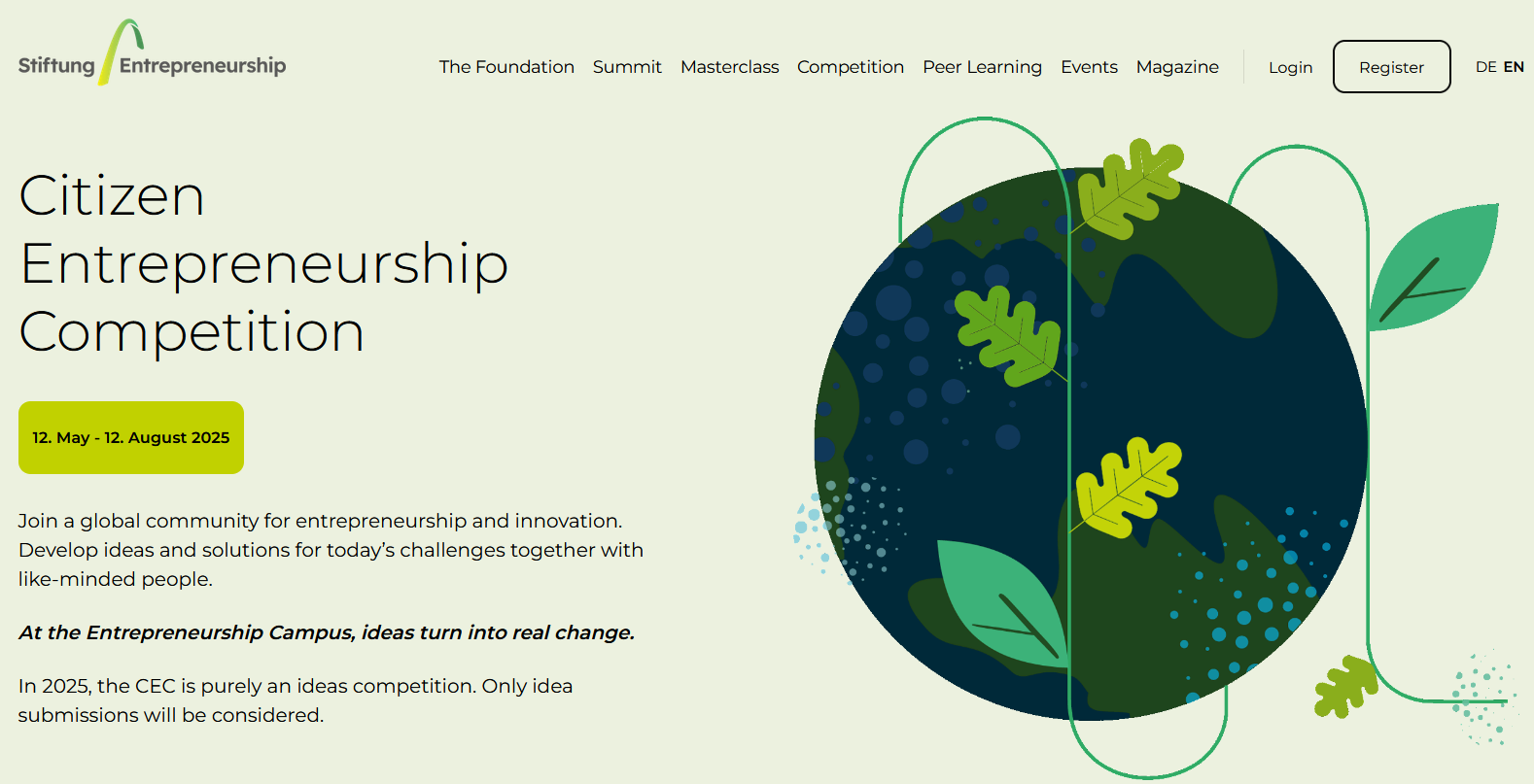 By Prof. Amal HASSAINE – KAZI TANI & Prof. Mahieddine BOUMENDJEL
Pays d’origine
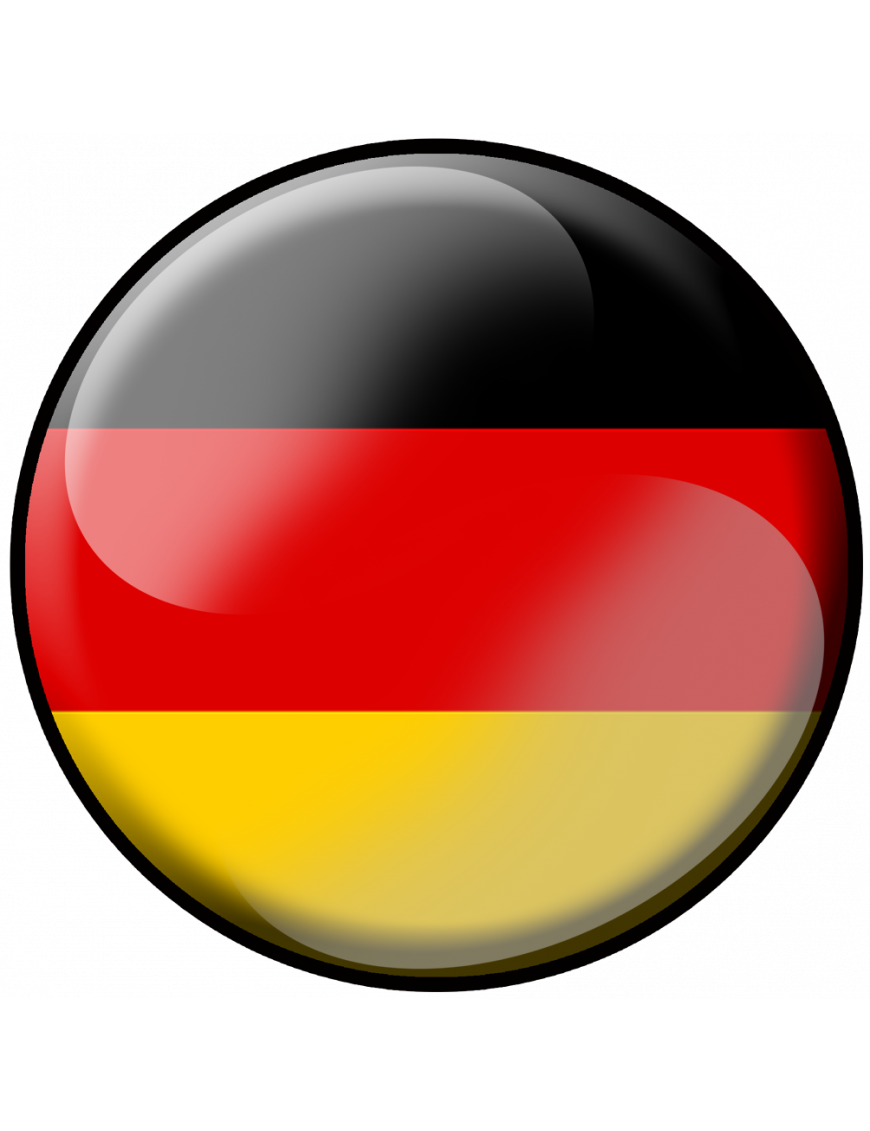 Public cible
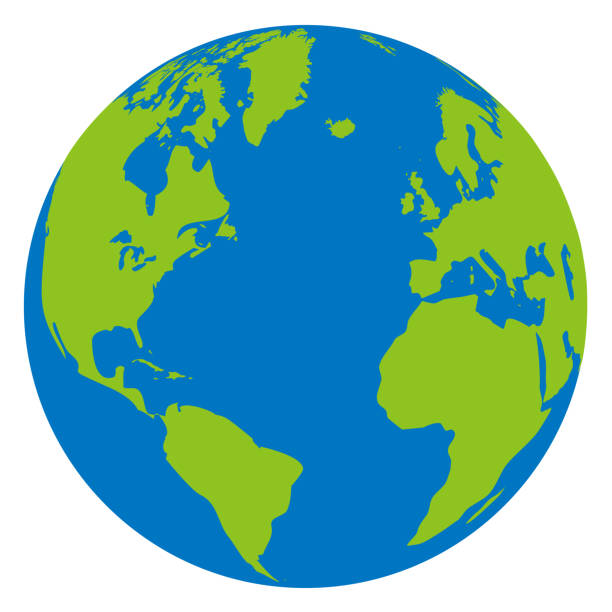 7. Step into the Podim Marketplace spotlight
Showcase your startup at the heart of Podim. Impress investors, executives, partners, talent, and media by demonstrating your product. Utilize the demo booth to share your product’s story and development background.
Site web
https://entrepreneurship.de/en/competition
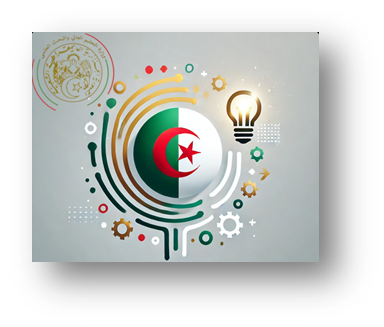 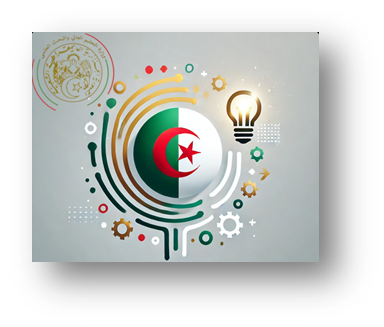 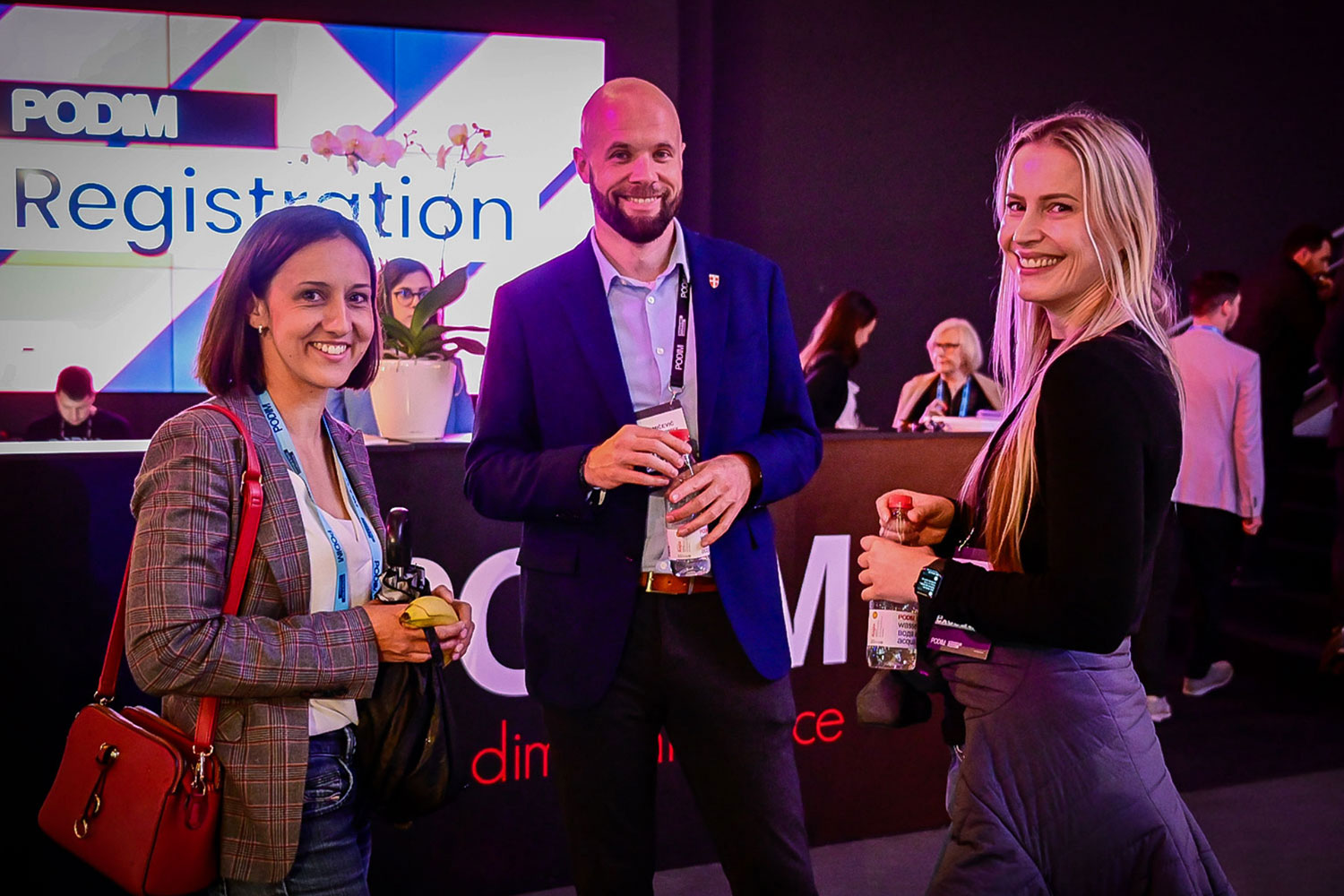 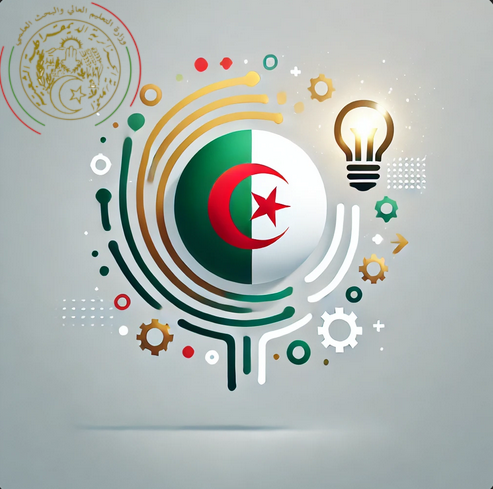 Présentation d’un programme international
Citizen Entrepreneurship Competition
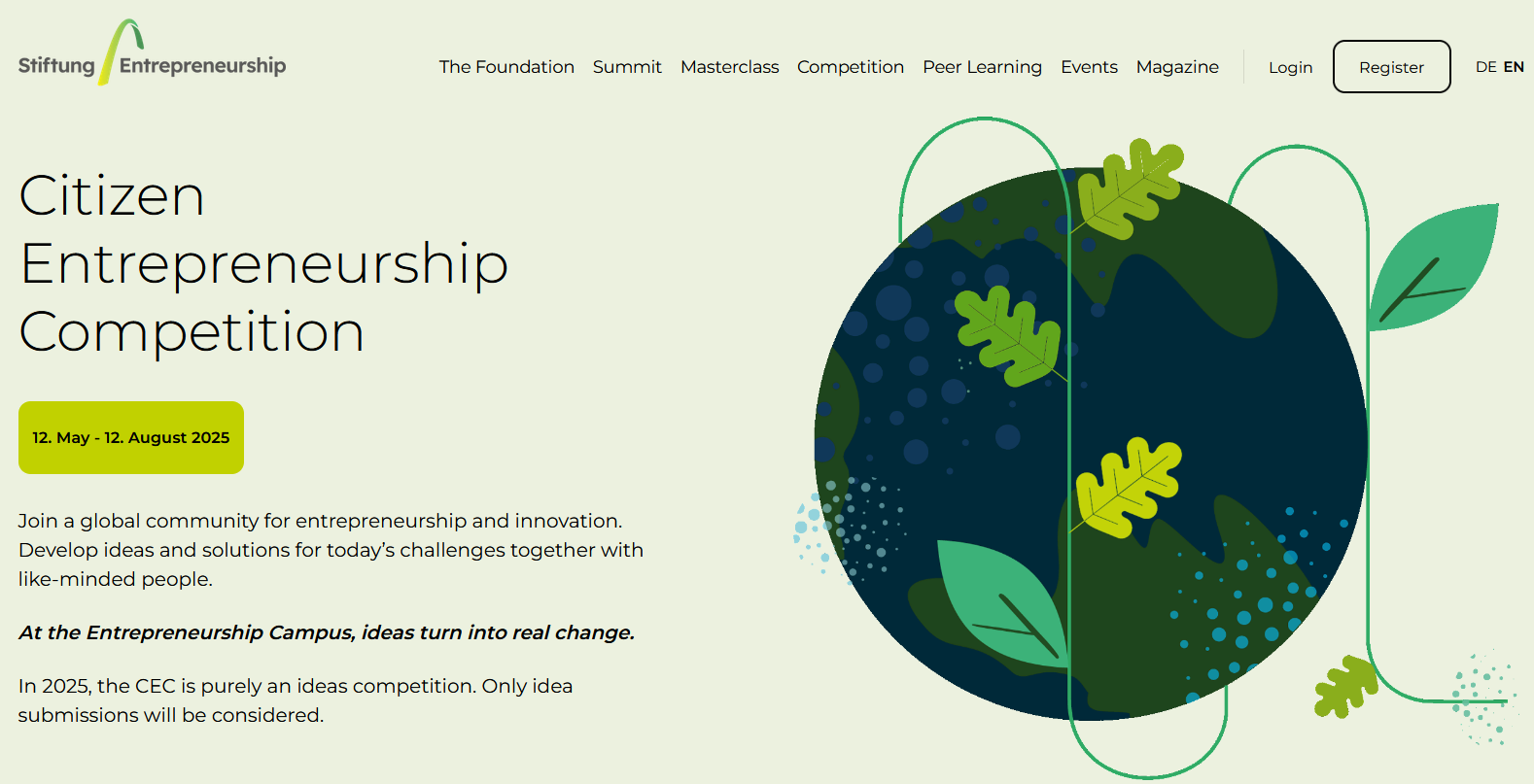 By Prof. Amal HASSAINE – KAZI TANI & Prof. Mahieddine BOUMENDJEL
Pays d’origine
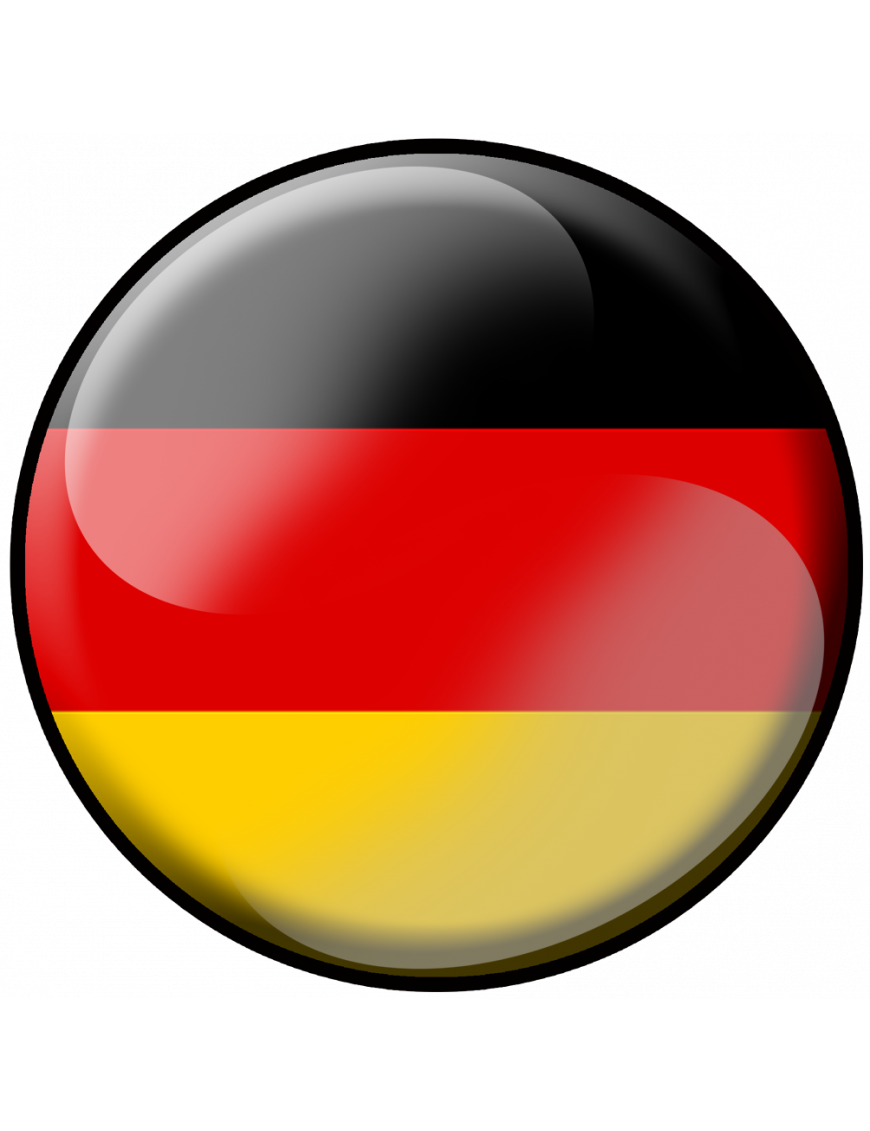 Public cible
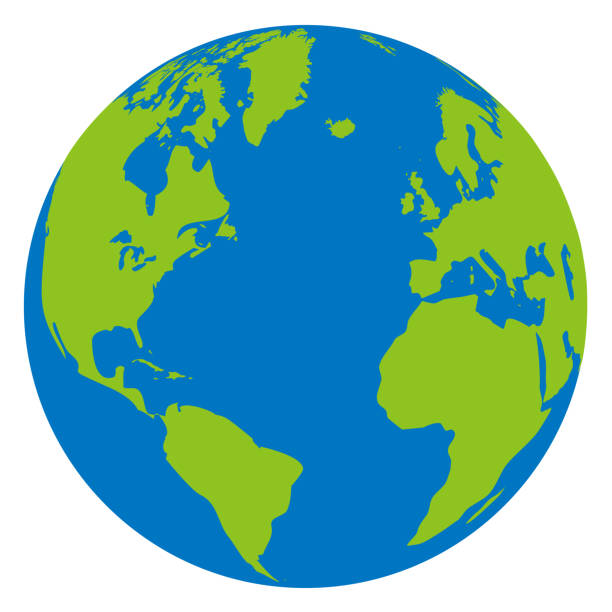 8. Searching for talent?
Podim is your go-to destination if you’re seeking fresh team members. With a gathering of up to 1,000 tech-savvy change-makers.
Site web
https://entrepreneurship.de/en/competition
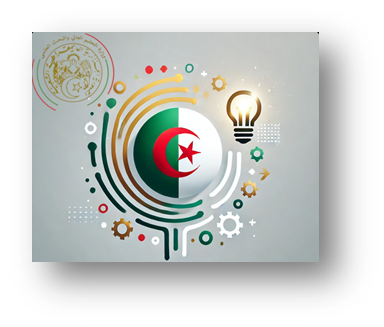 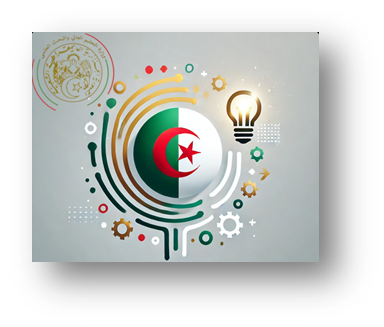 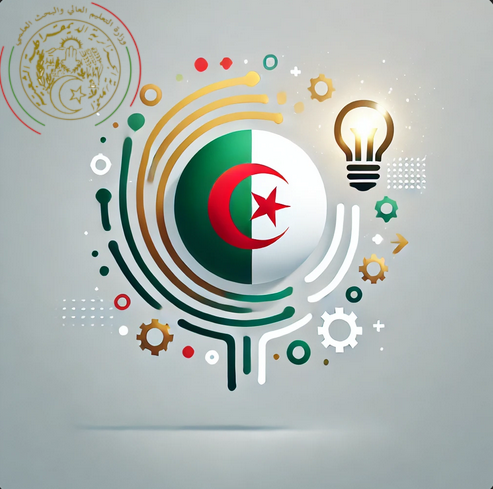 Présentation d’un programme international
Citizen Entrepreneurship Competition
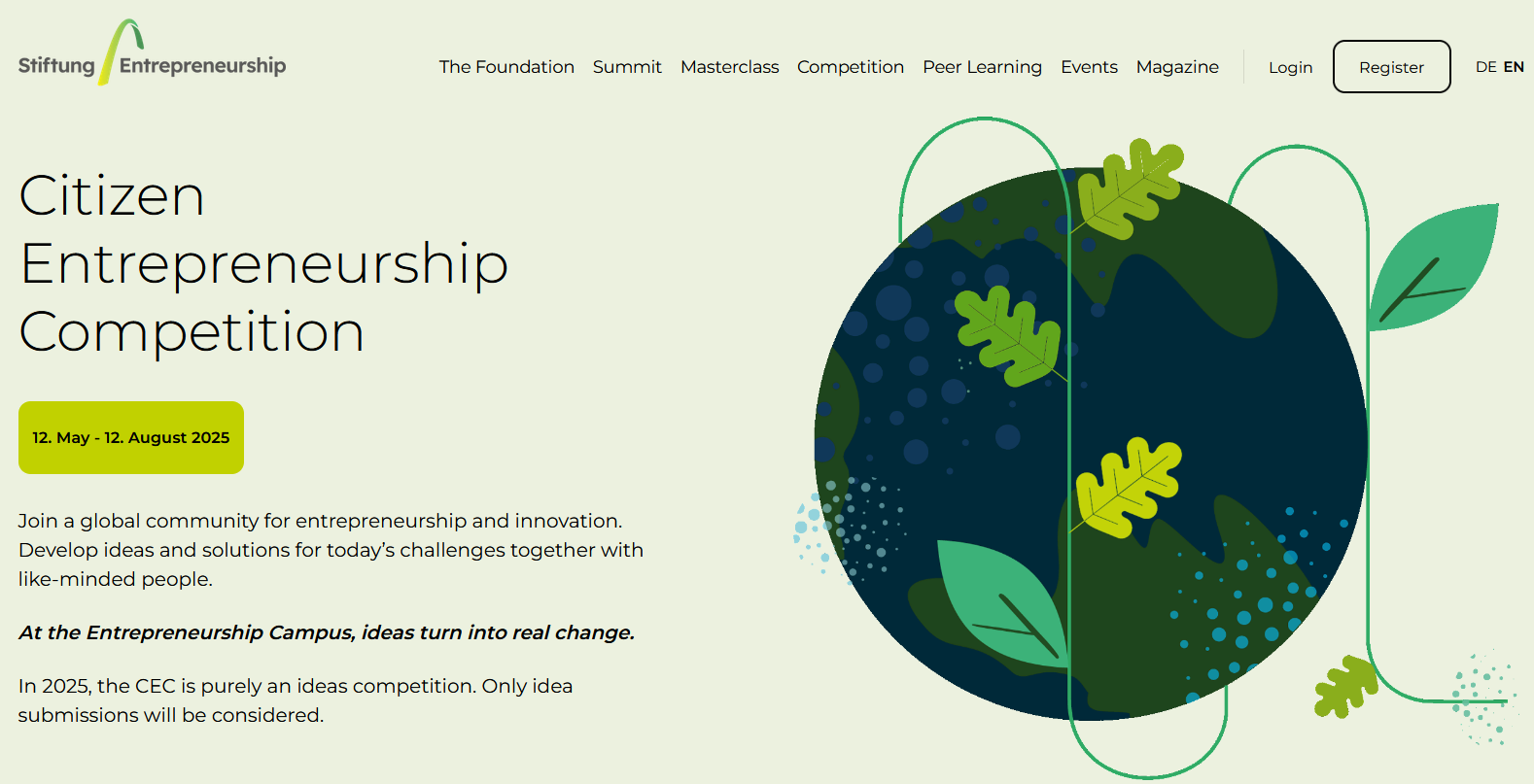 Podim's year-round impact

Beyond the Podim summit, our events like Bootcamp, Demo Days , and networking events connect the ecosystem, offer extra touchpoints for Podim partners and highlight opportunities.
By Prof. Amal HASSAINE – KAZI TANI & Prof. Mahieddine BOUMENDJEL
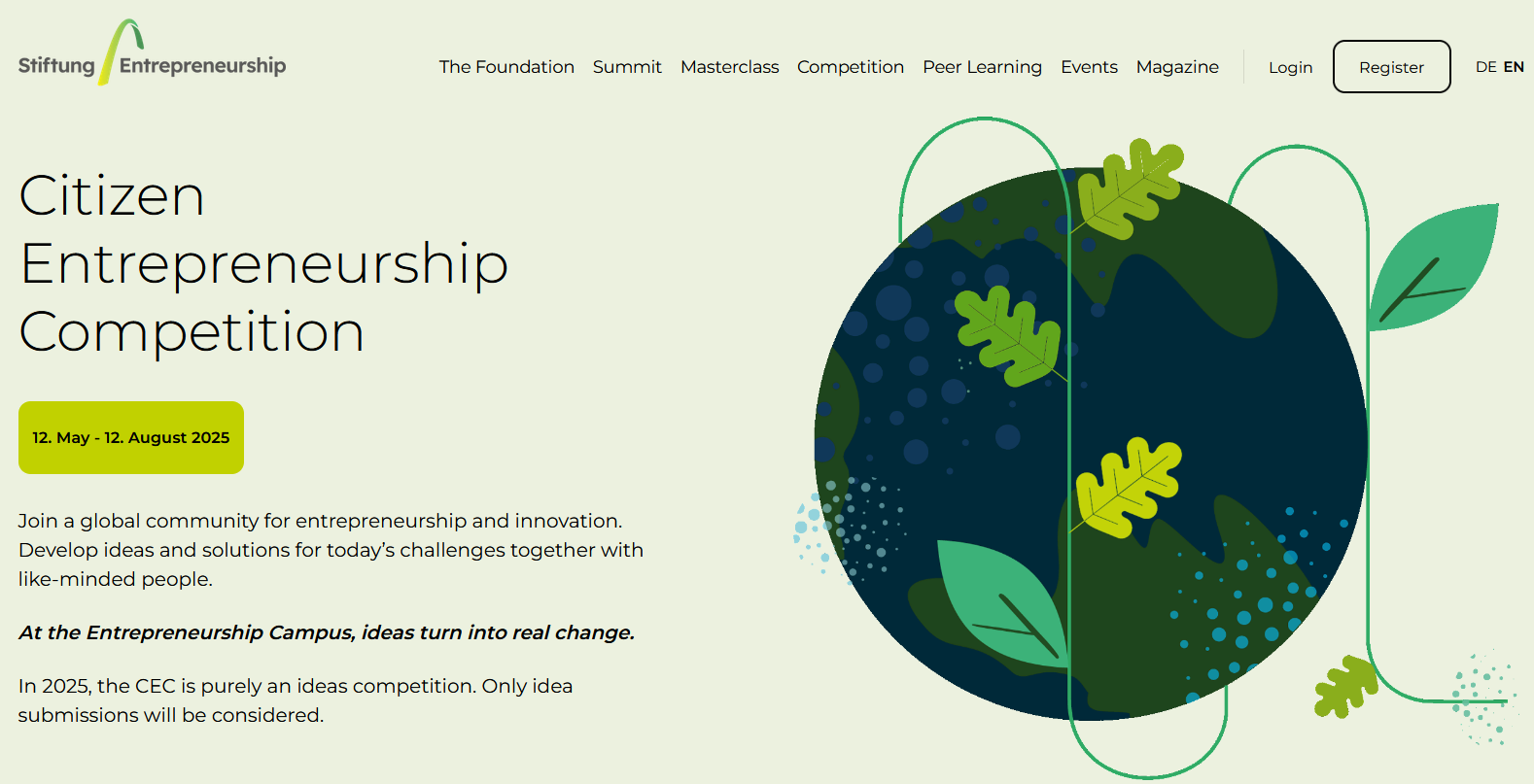 Pays d’origine
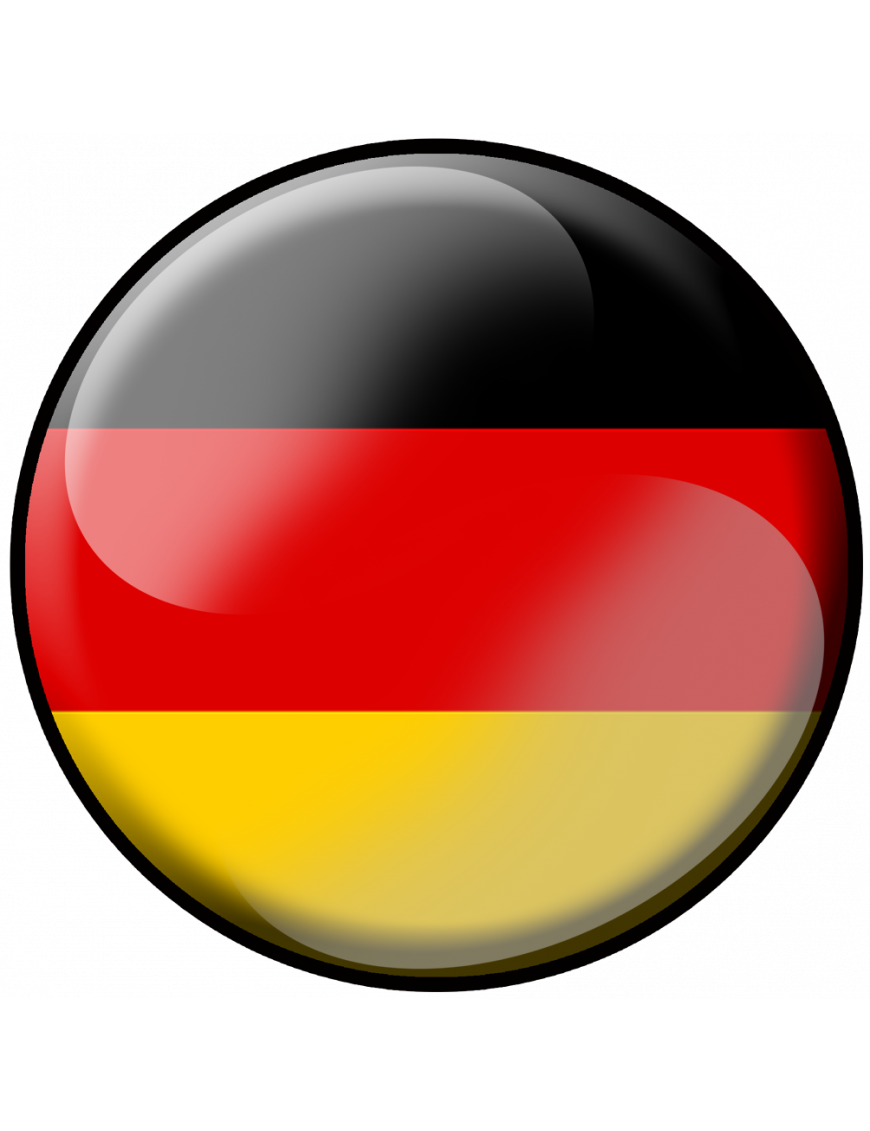 Public cible
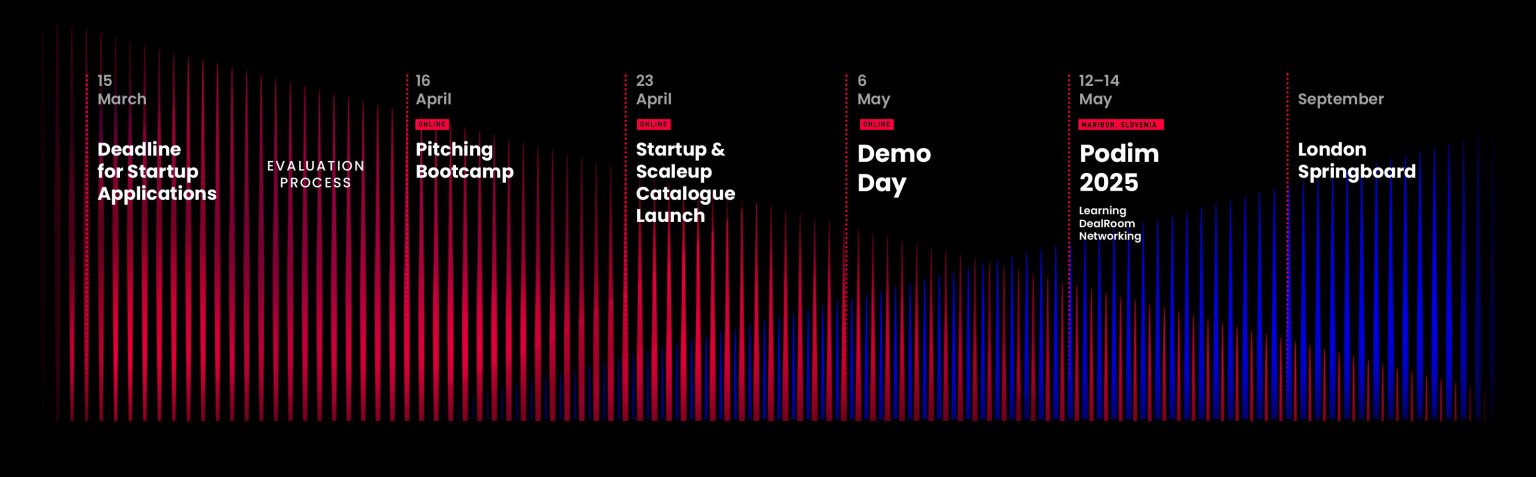 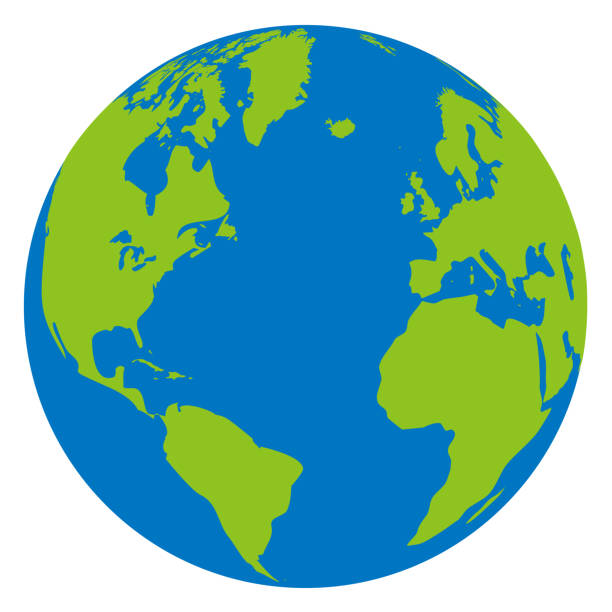 Site web
https://entrepreneurship.de/en/competition
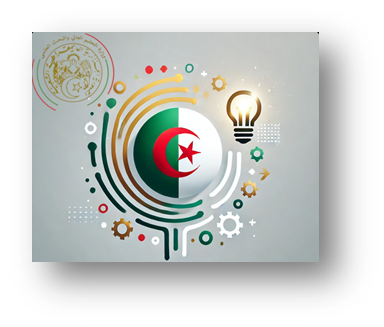 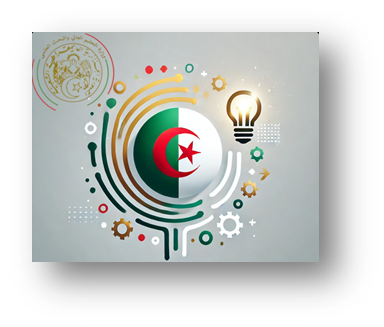 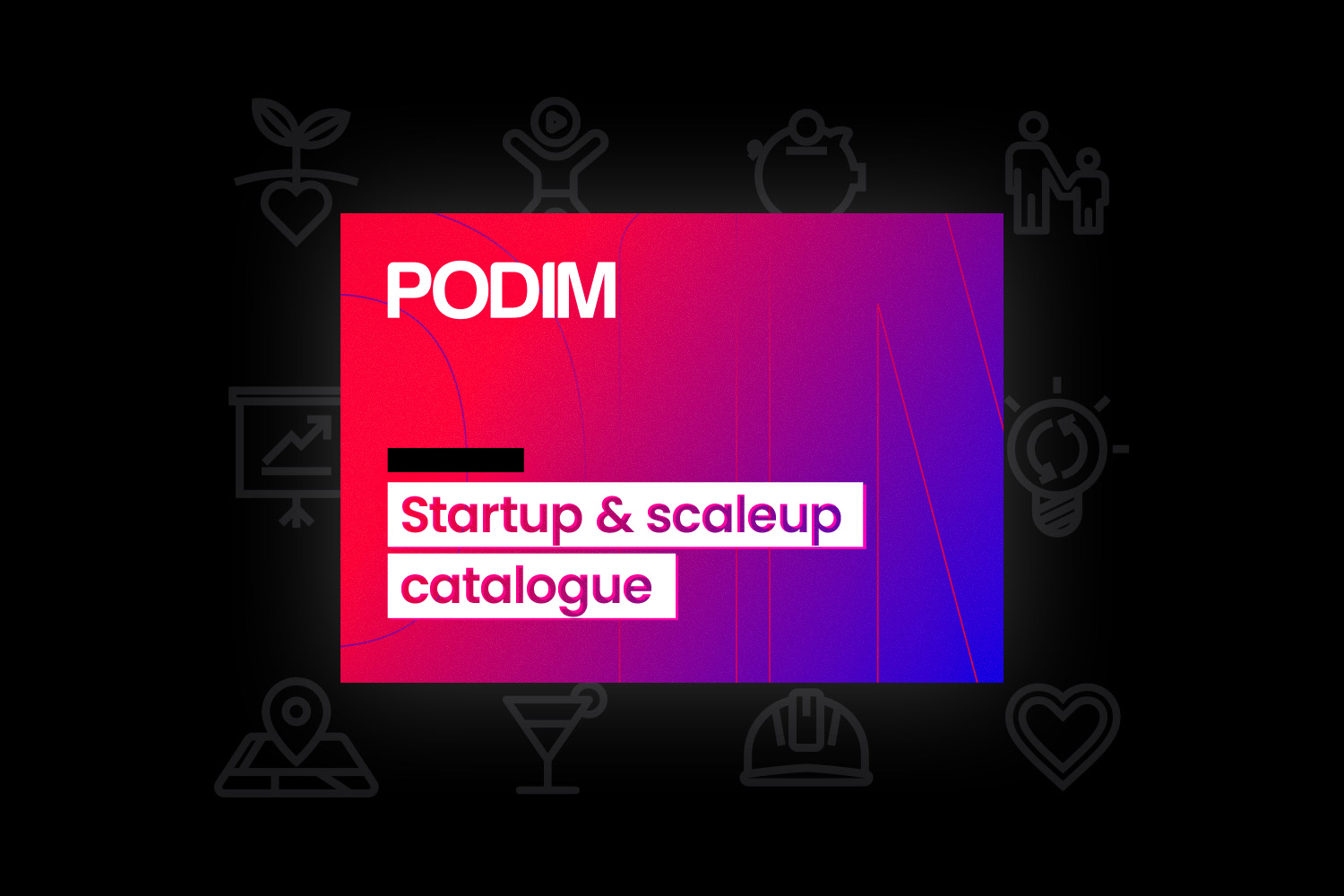 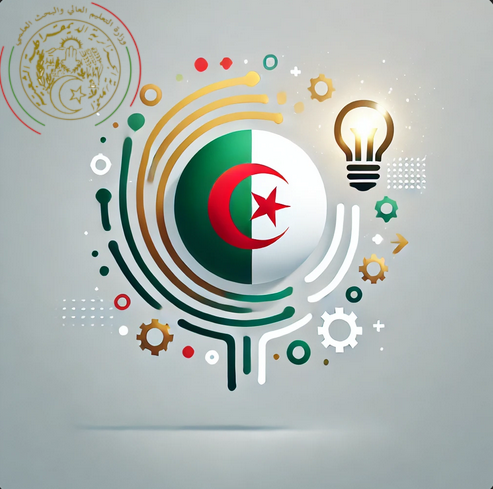 Commission Nationale de Suivi des Programmes Internationaux de Soutien l'Innovation et de l'Entreprenariat

اللجنة الوطنية لمتابعة البرامج الدولية لدعم الإبتكار والمقاولاتية
Présentation d’un programme international
What's the next move?
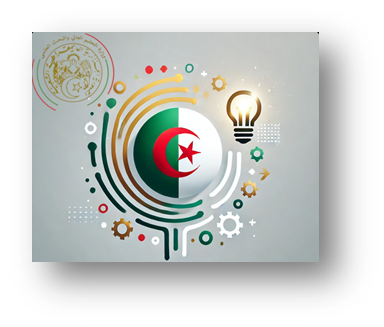 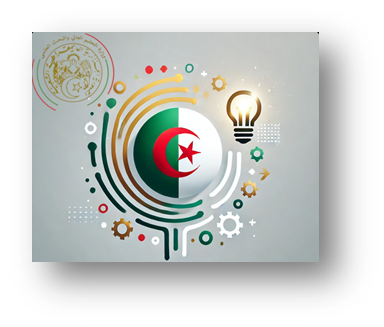 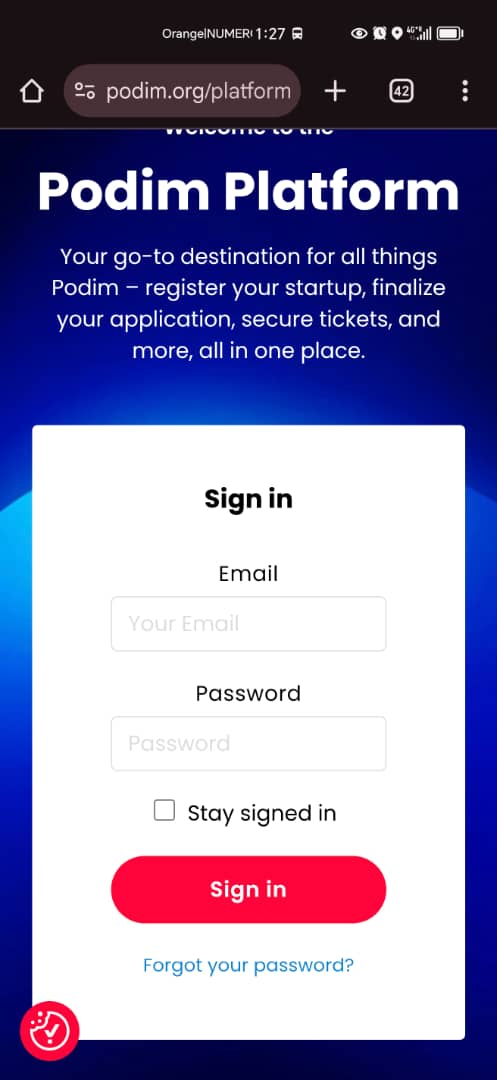 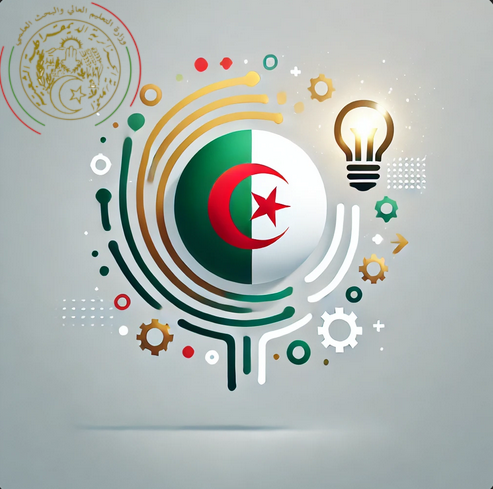 Présentation d’un programme international
Citizen Entrepreneurship Competition
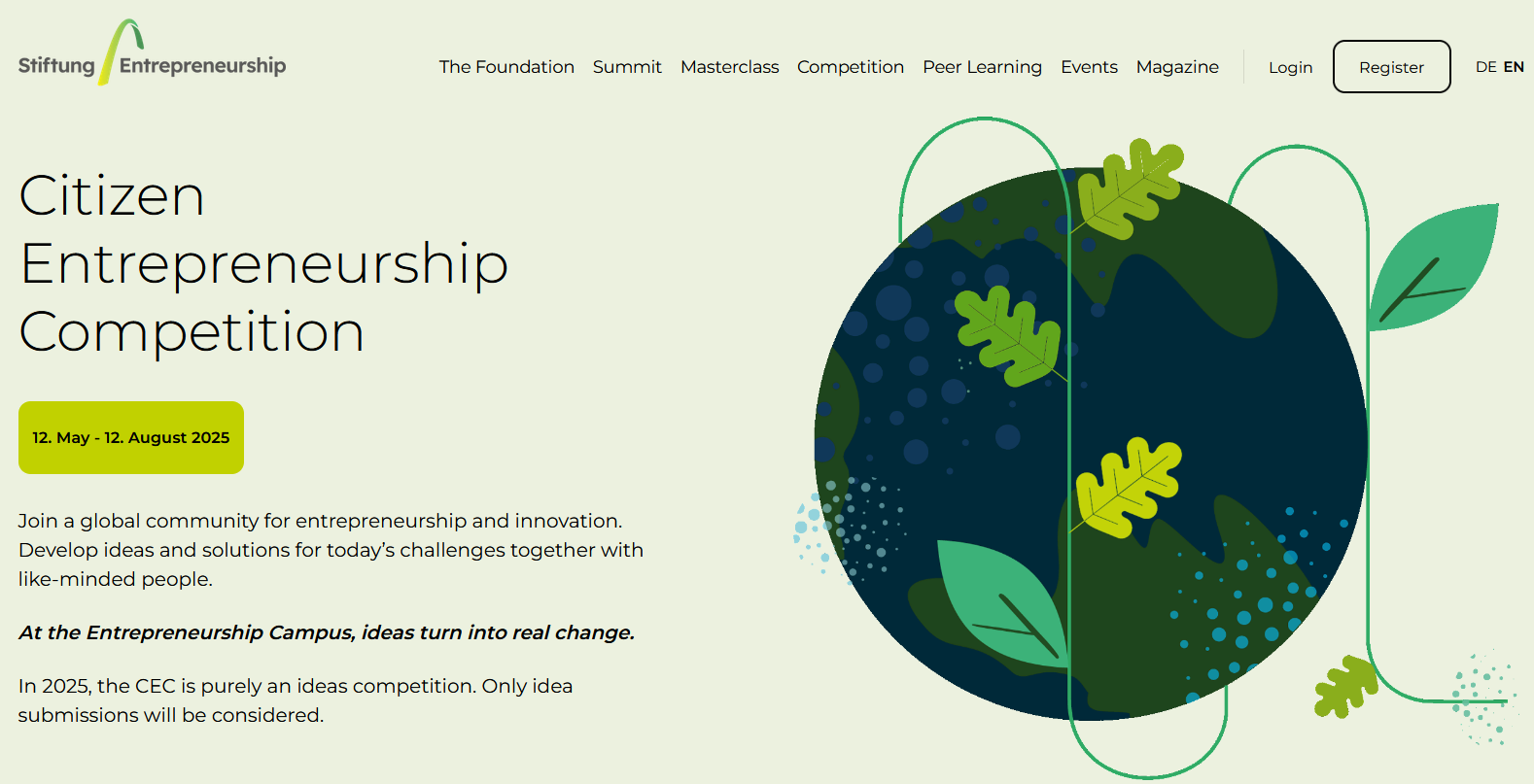 By Prof. Amal HASSAINE – KAZI TANI & Prof. Mahieddine BOUMENDJEL
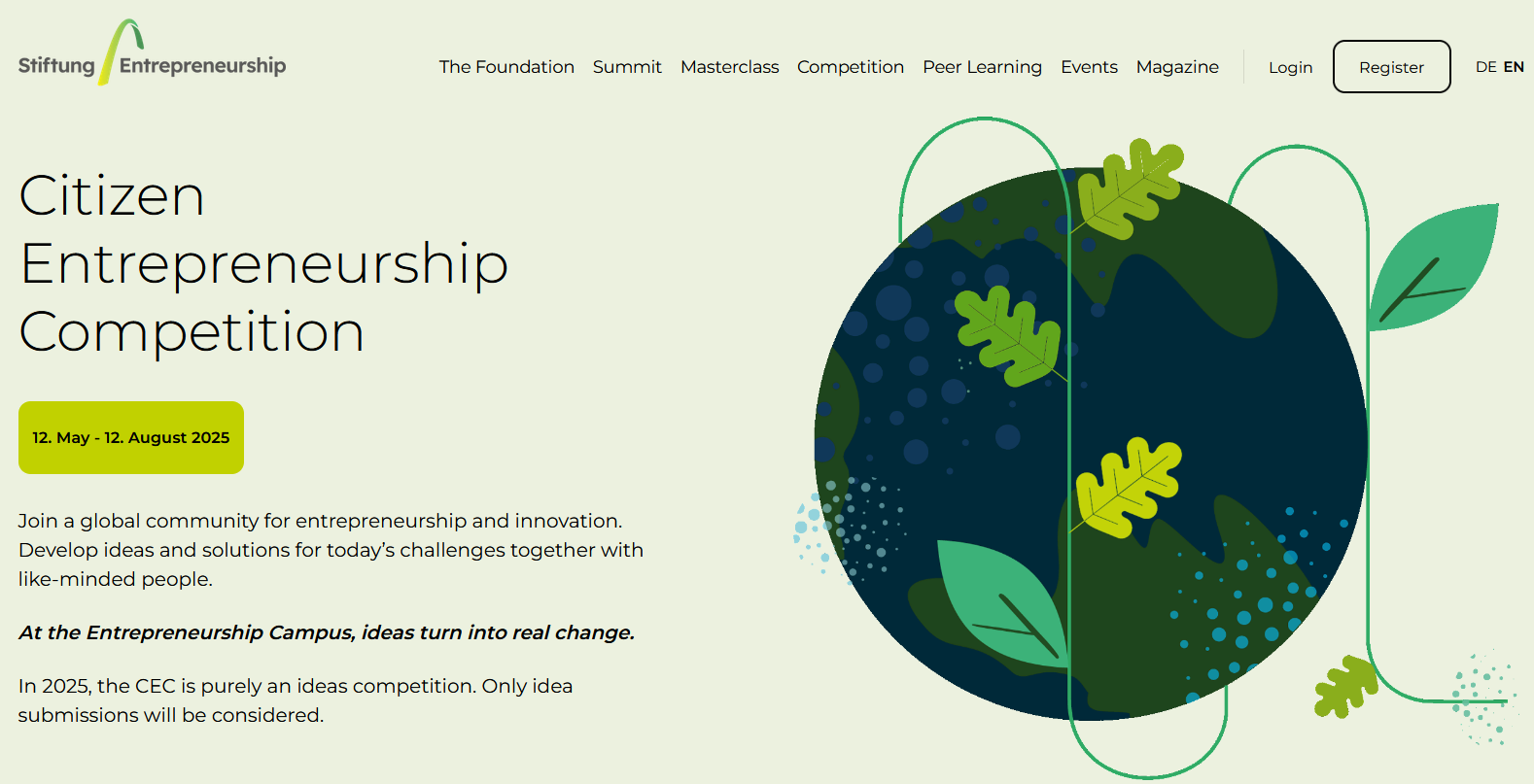 Pays d’origine
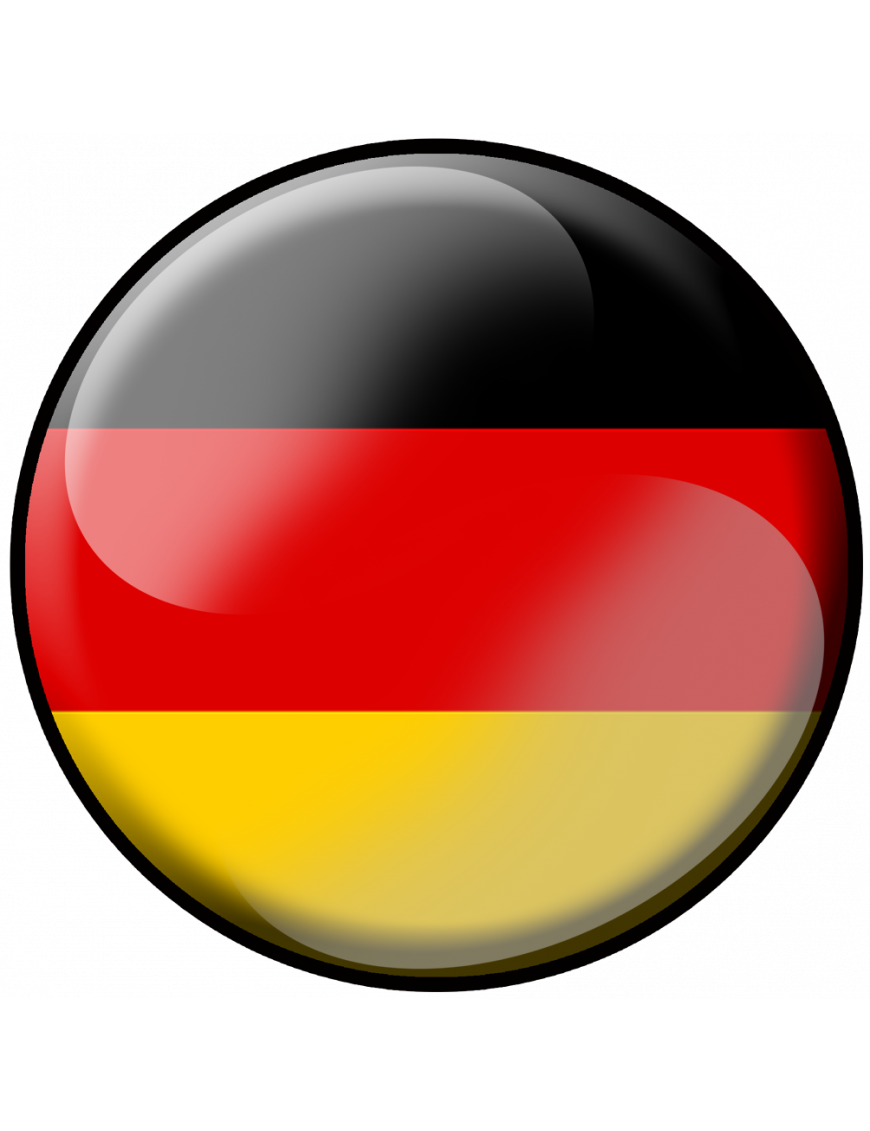 Public cible
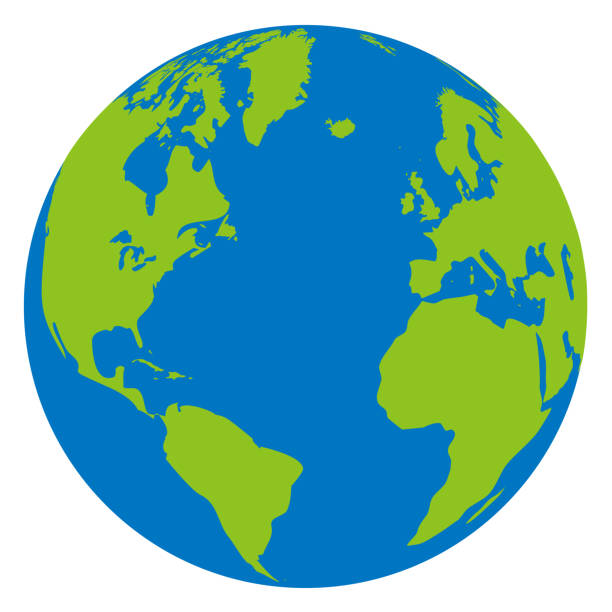 Site web
https://entrepreneurship.de/en/competition
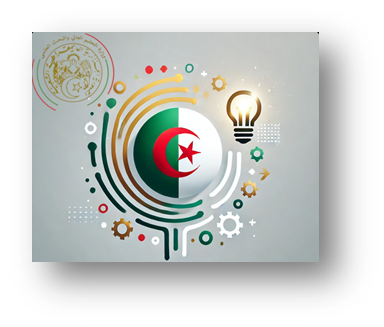 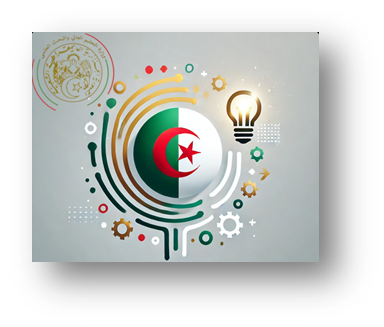 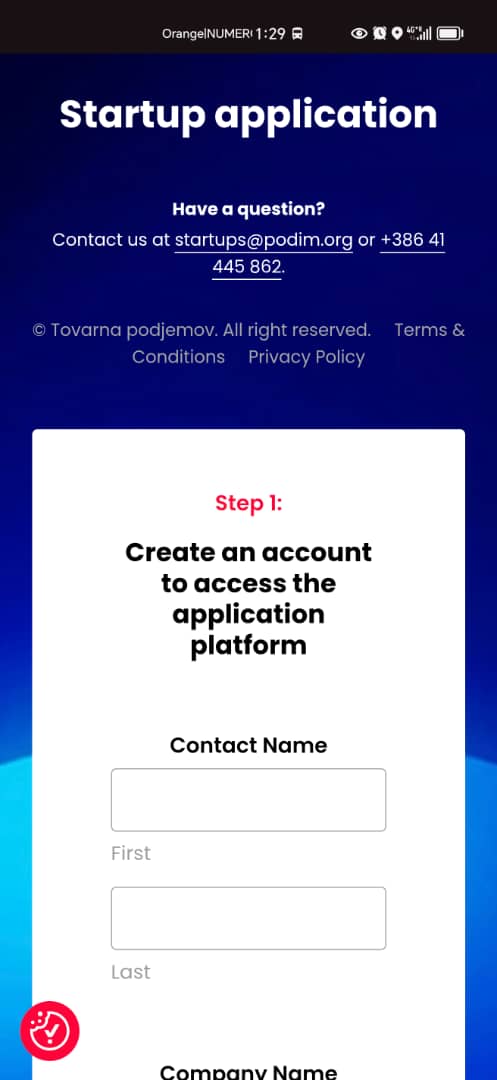 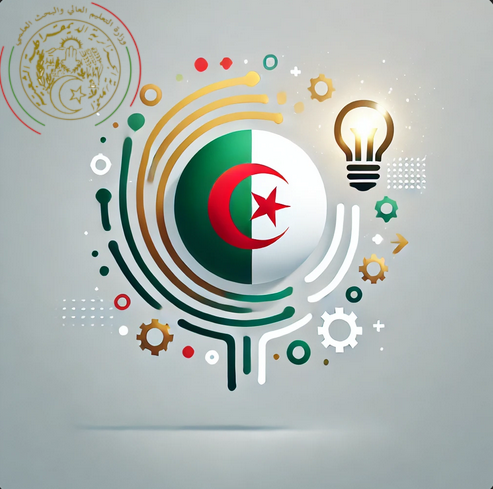 Présentation d’un programme international
Citizen Entrepreneurship Competition
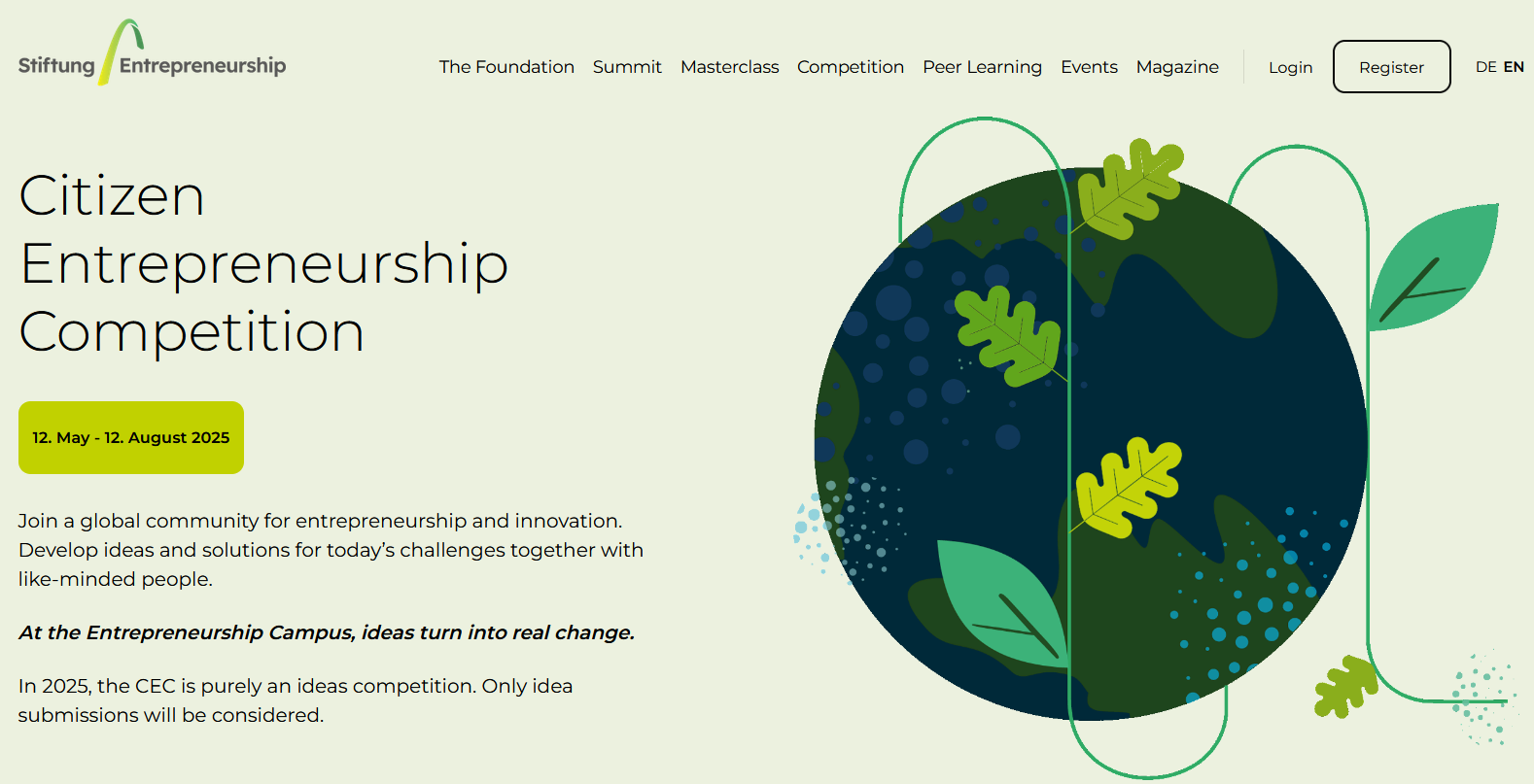 By Prof. Amal HASSAINE – KAZI TANI & Prof. Mahieddine BOUMENDJEL
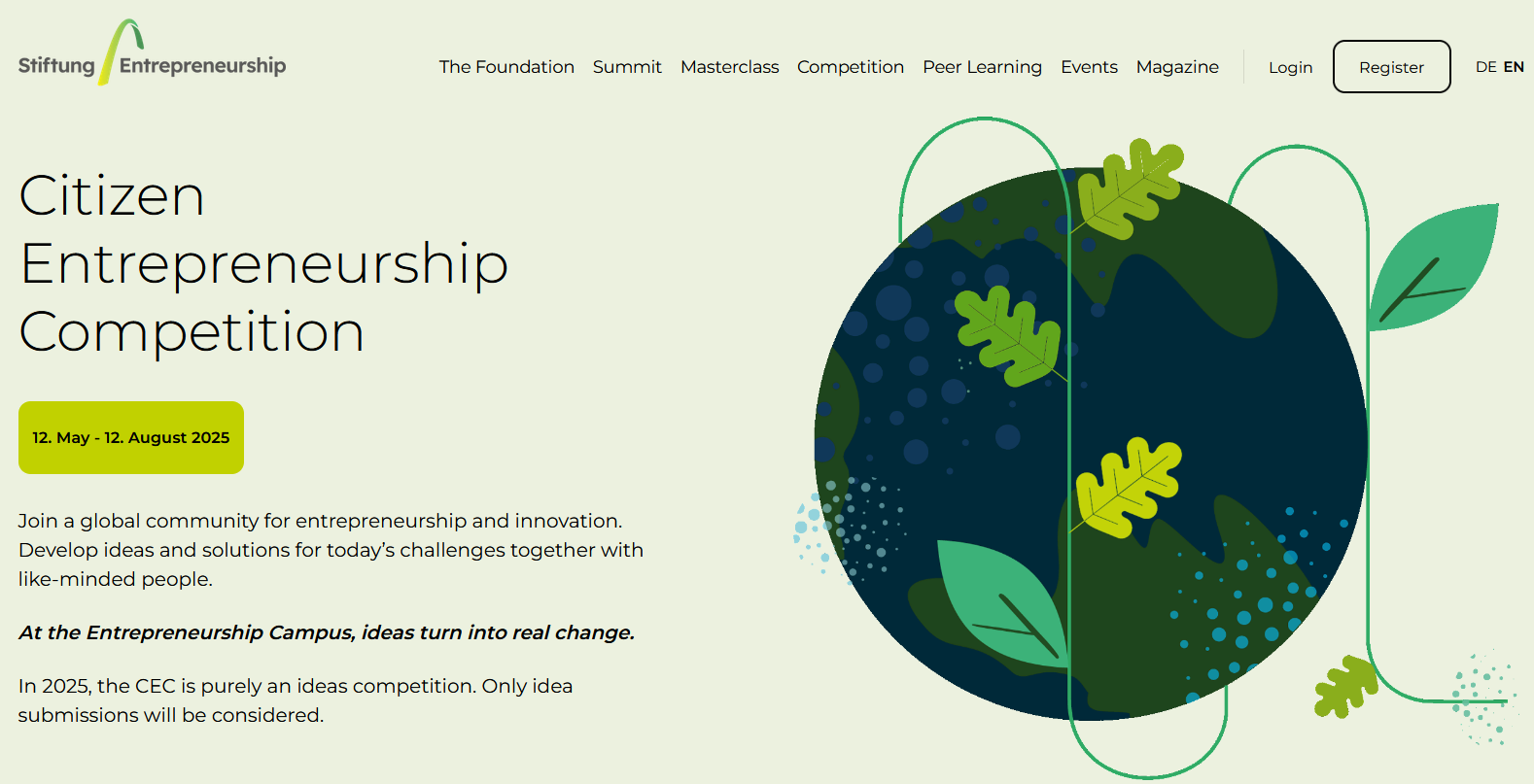 Pays d’origine
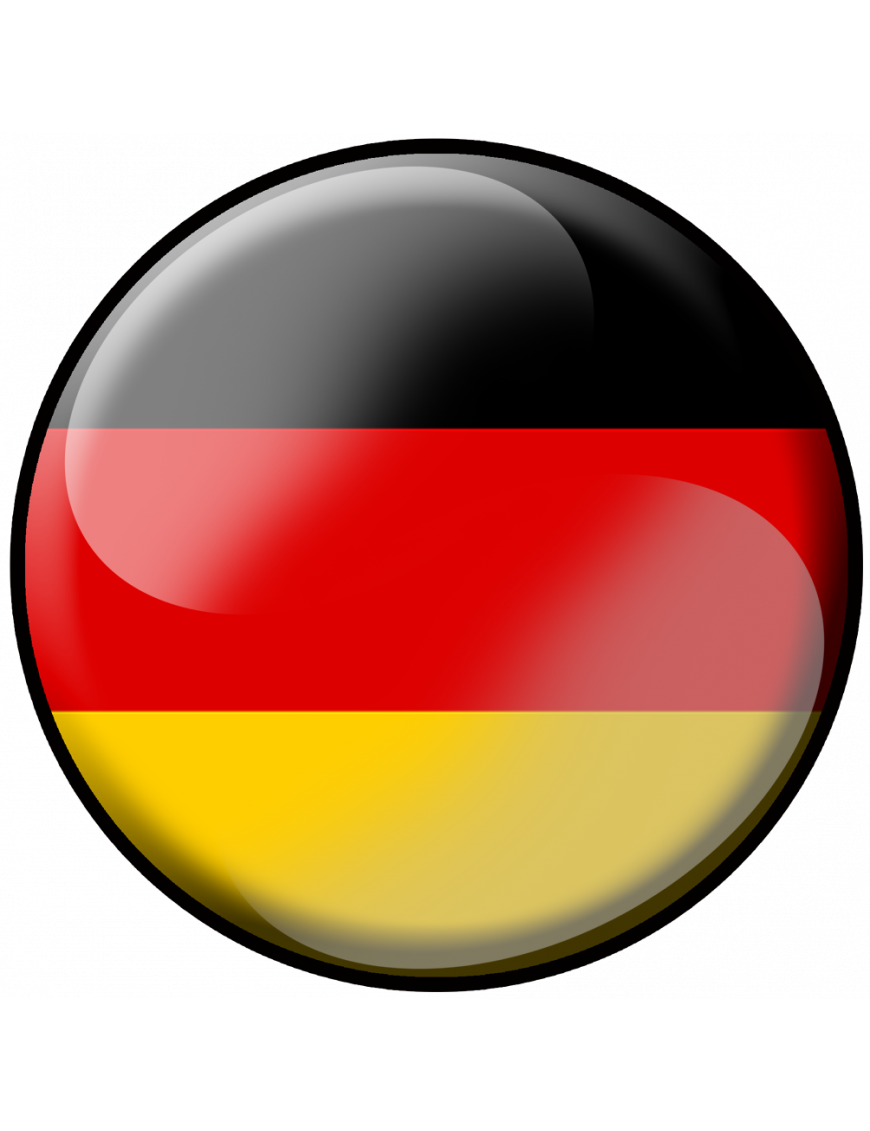 Public cible
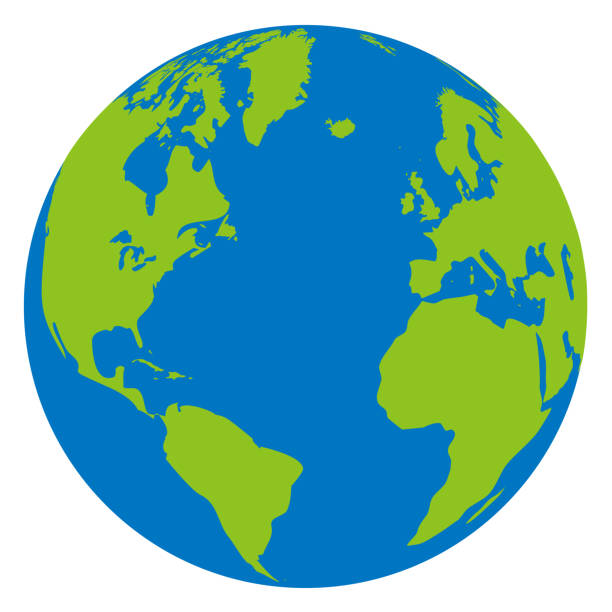 Site web
https://entrepreneurship.de/en/competition
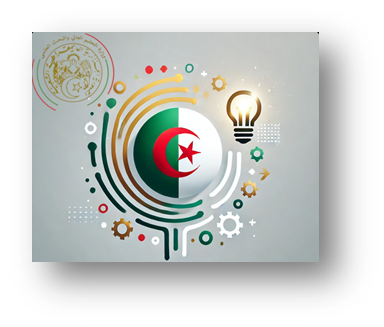 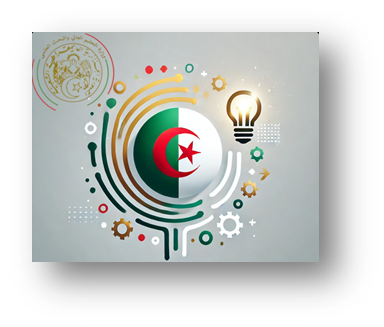 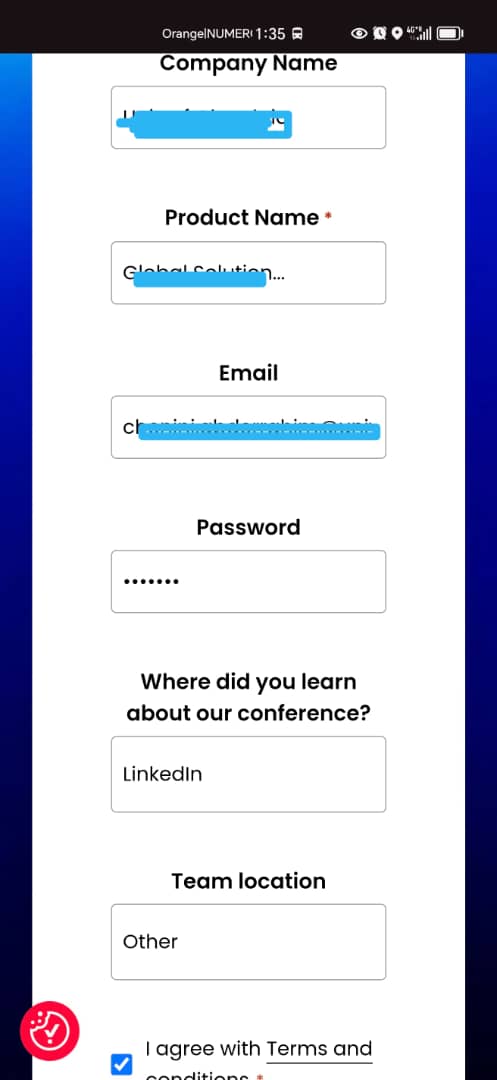 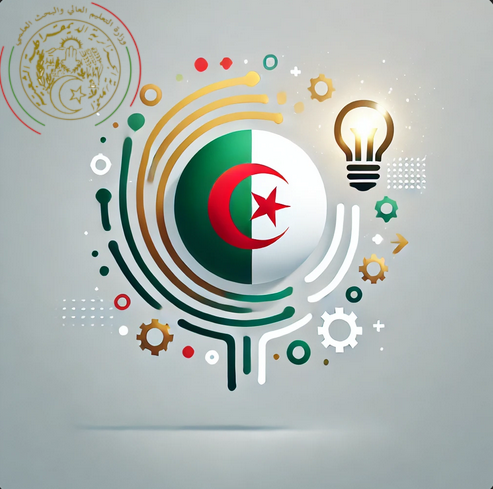 Présentation d’un programme international
Citizen Entrepreneurship Competition
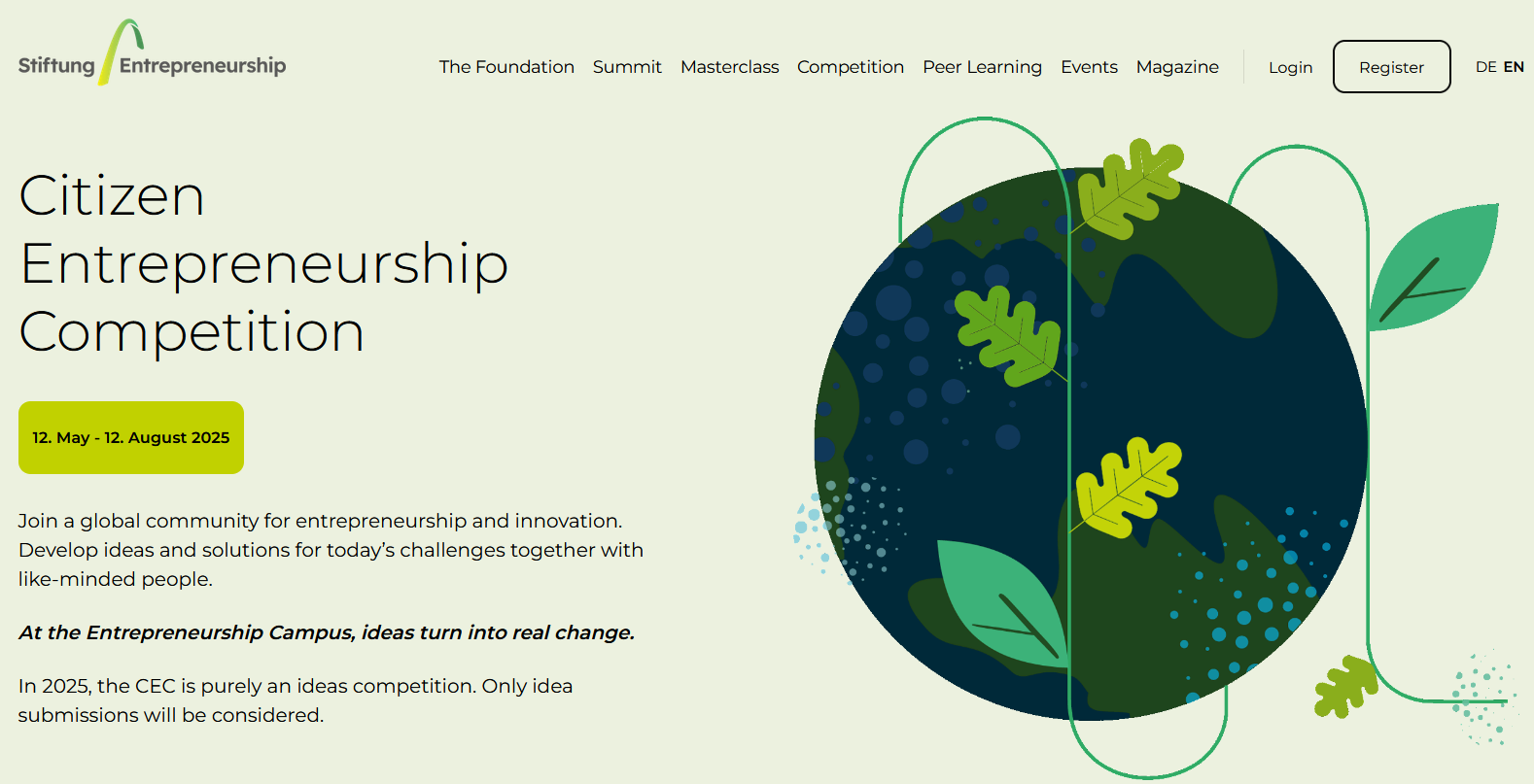 By Prof. Amal HASSAINE – KAZI TANI & Prof. Mahieddine BOUMENDJEL
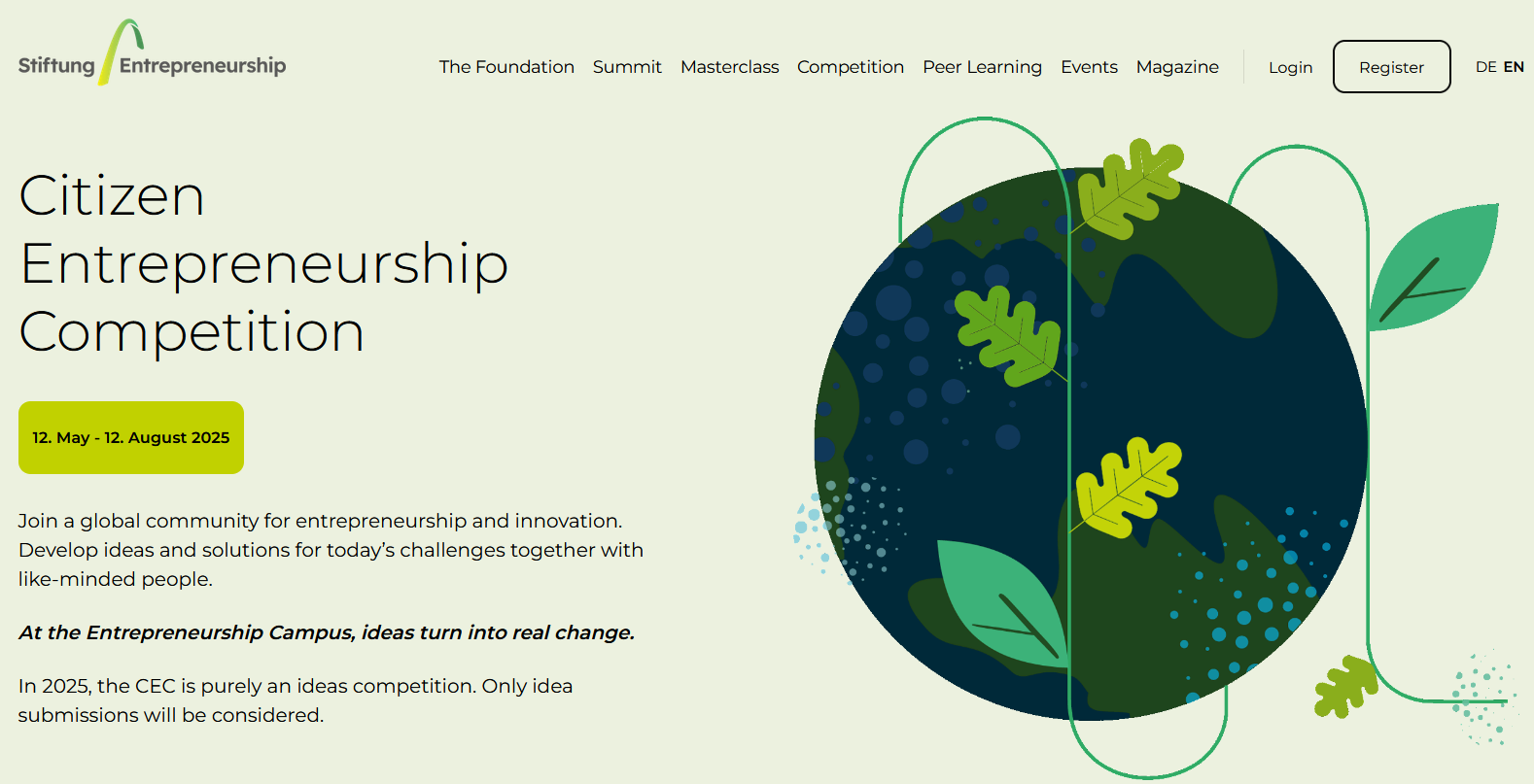 Pays d’origine
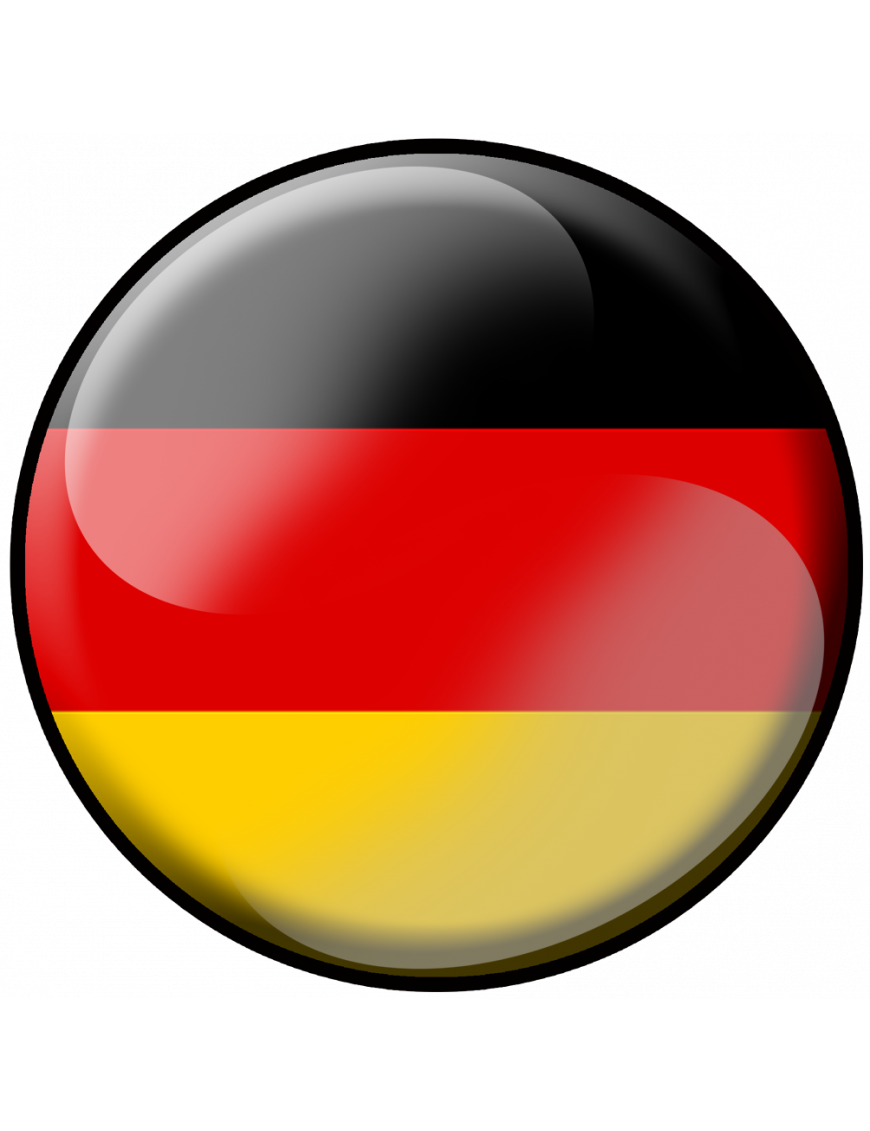 Public cible
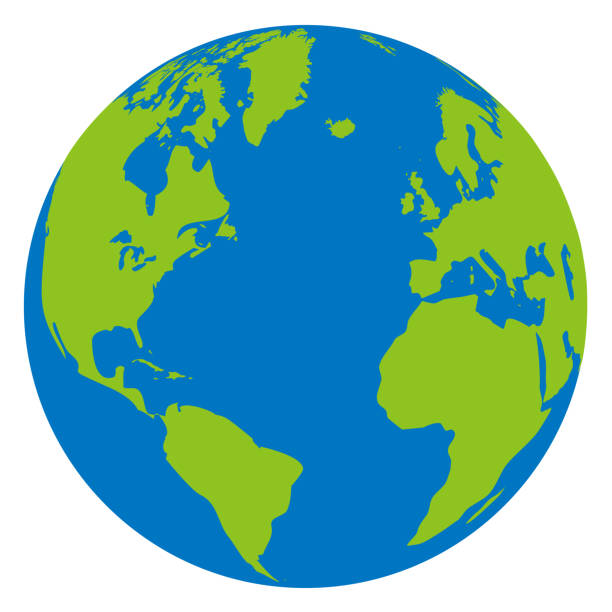 Site web
https://entrepreneurship.de/en/competition
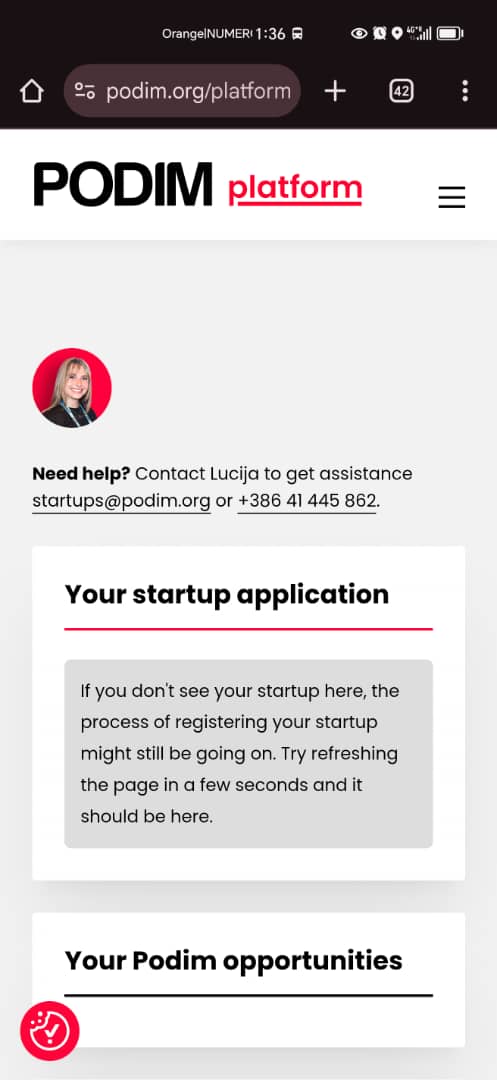 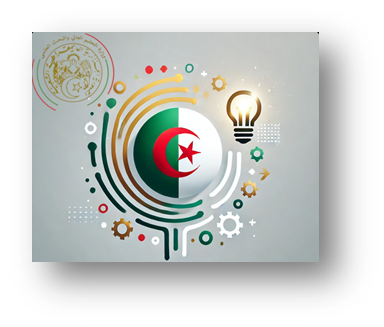 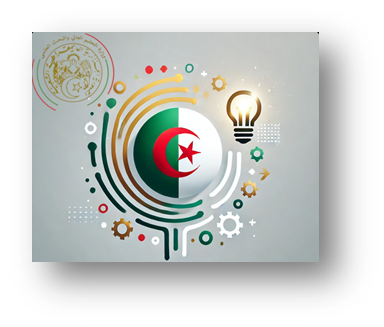 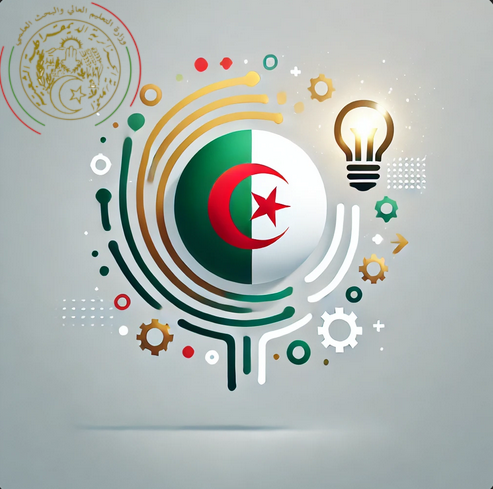 Présentation d’un programme international
Citizen Entrepreneurship Competition
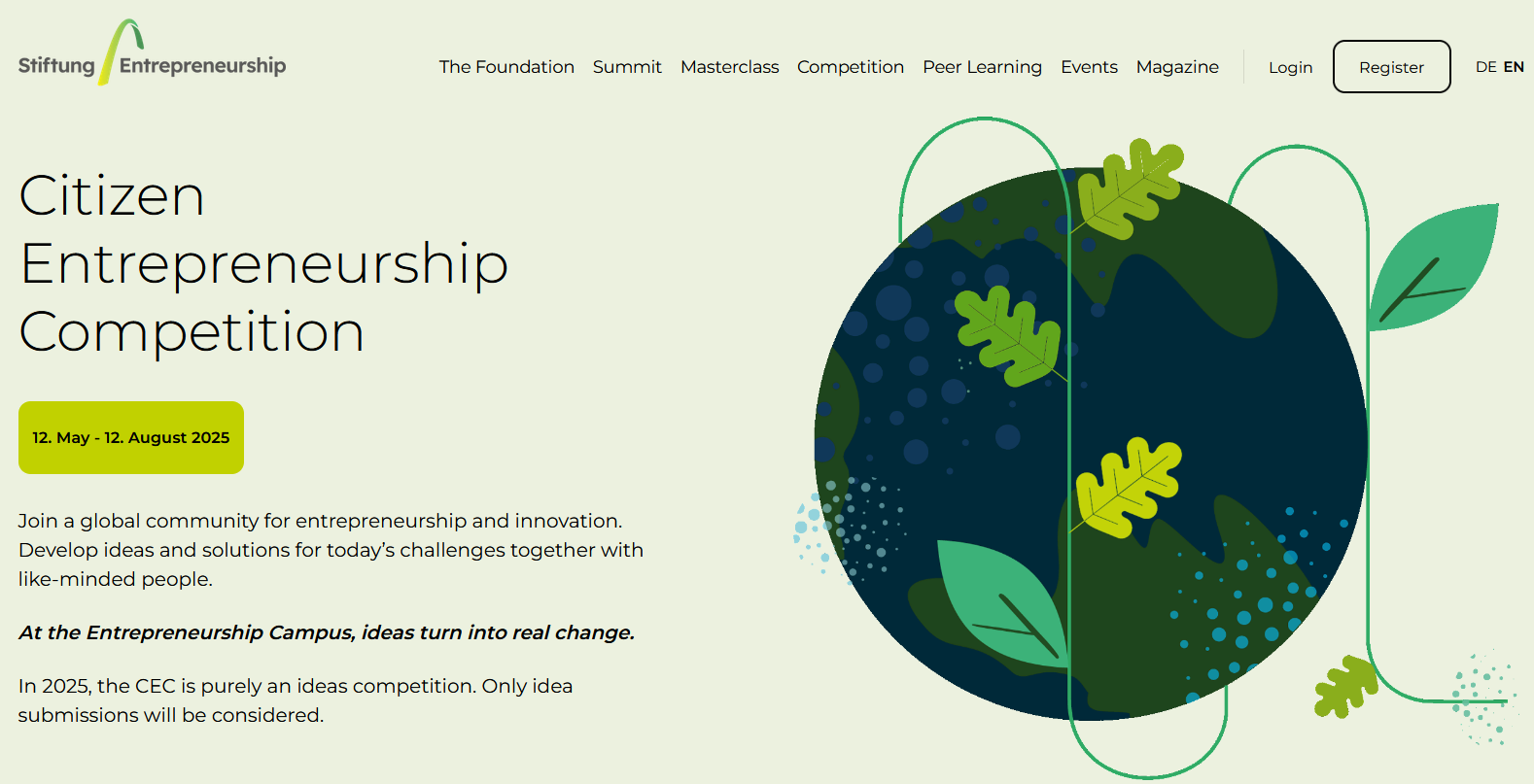 By Prof. Amal HASSAINE – KAZI TANI & Prof. Mahieddine BOUMENDJEL
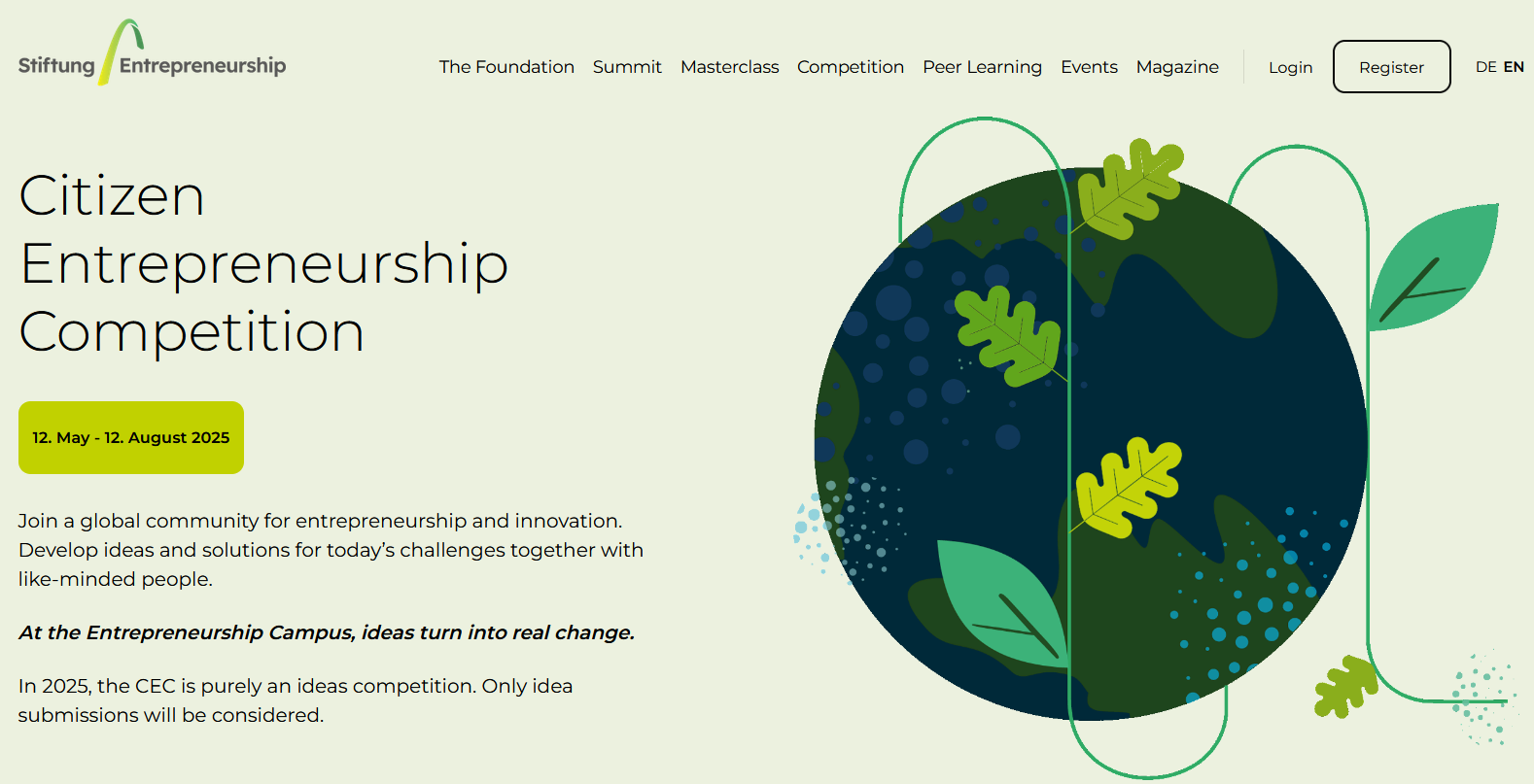 Pays d’origine
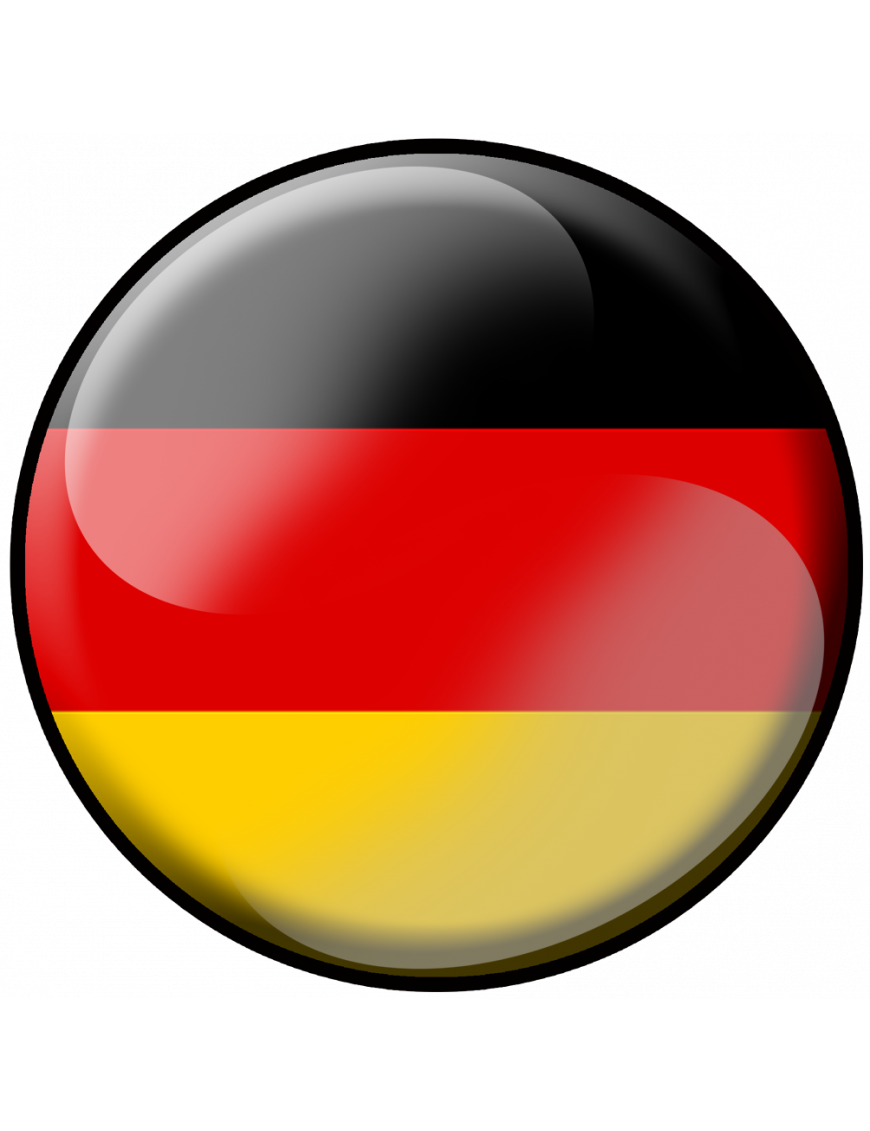 Public cible
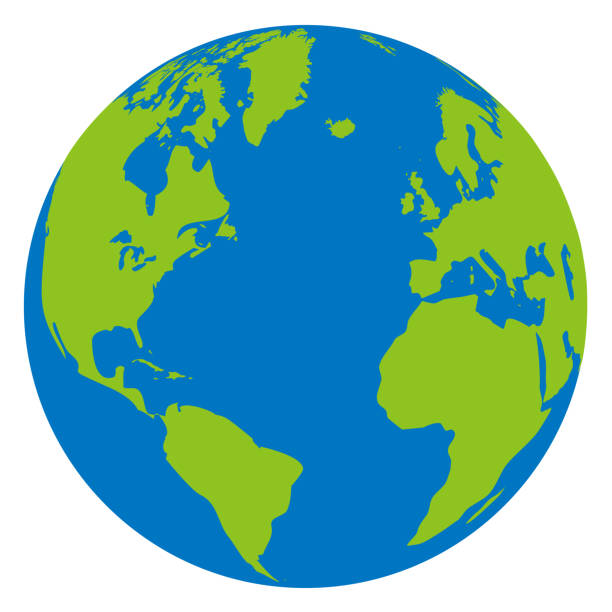 Site web
https://entrepreneurship.de/en/competition
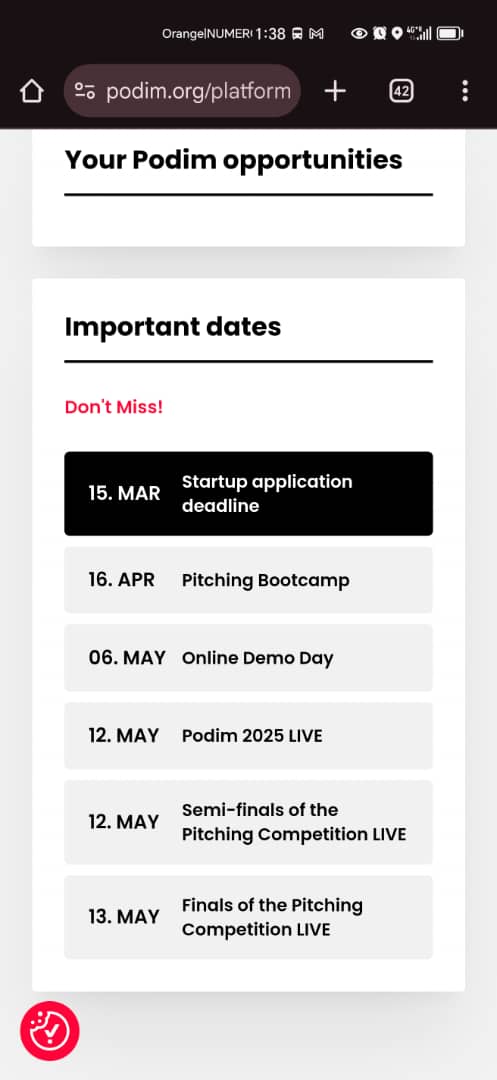 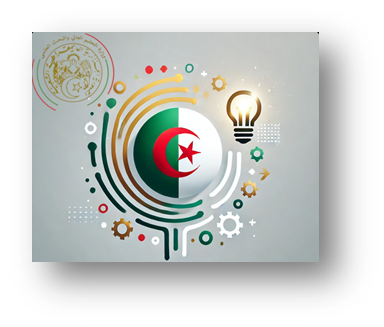 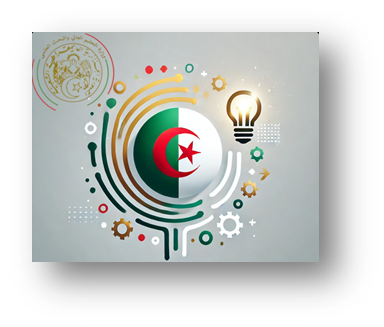 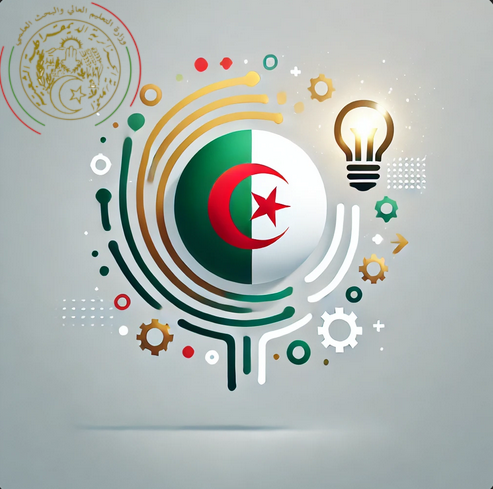 Présentation d’un programme international
Citizen Entrepreneurship Competition
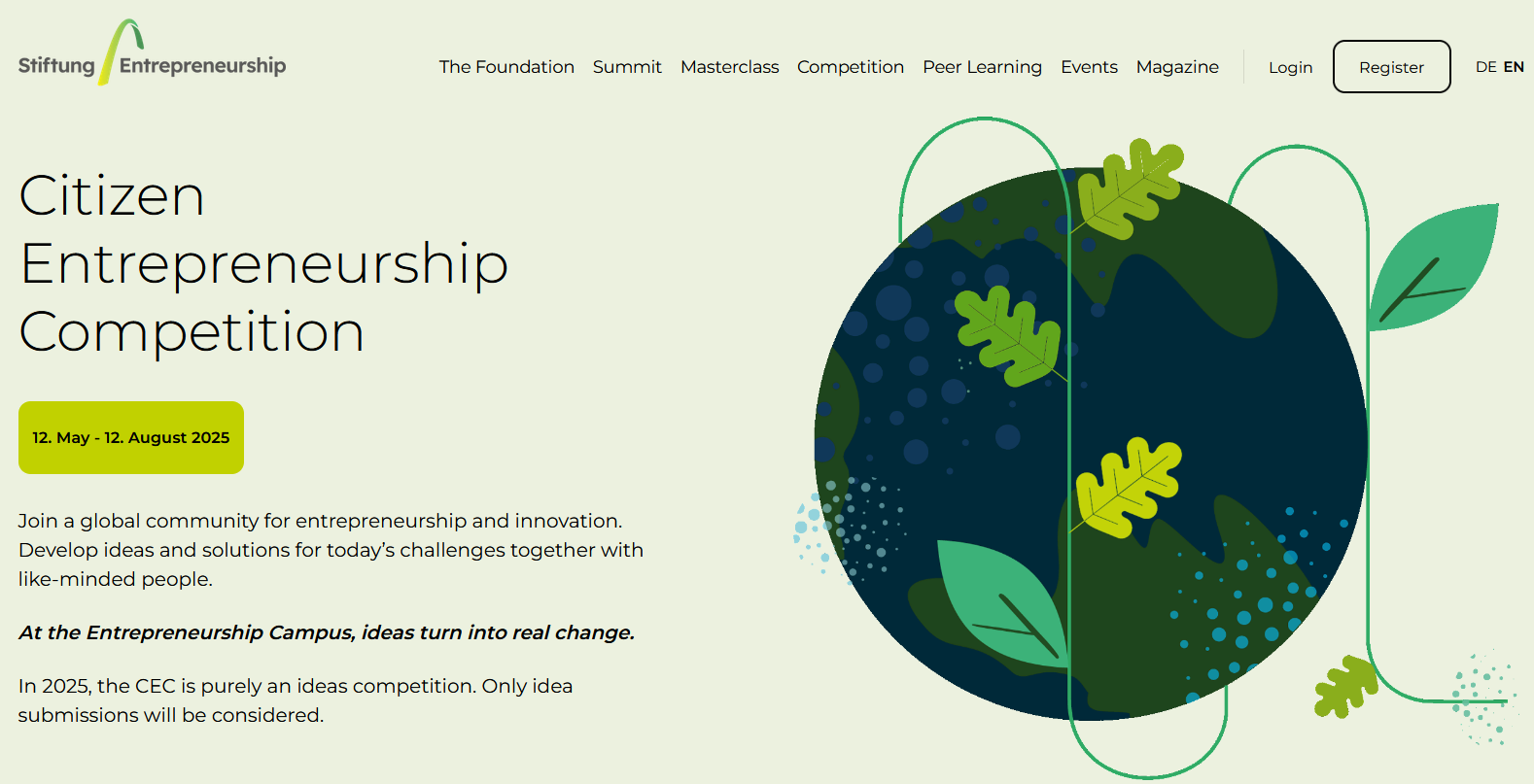 By Prof. Amal HASSAINE – KAZI TANI & Prof. Mahieddine BOUMENDJEL
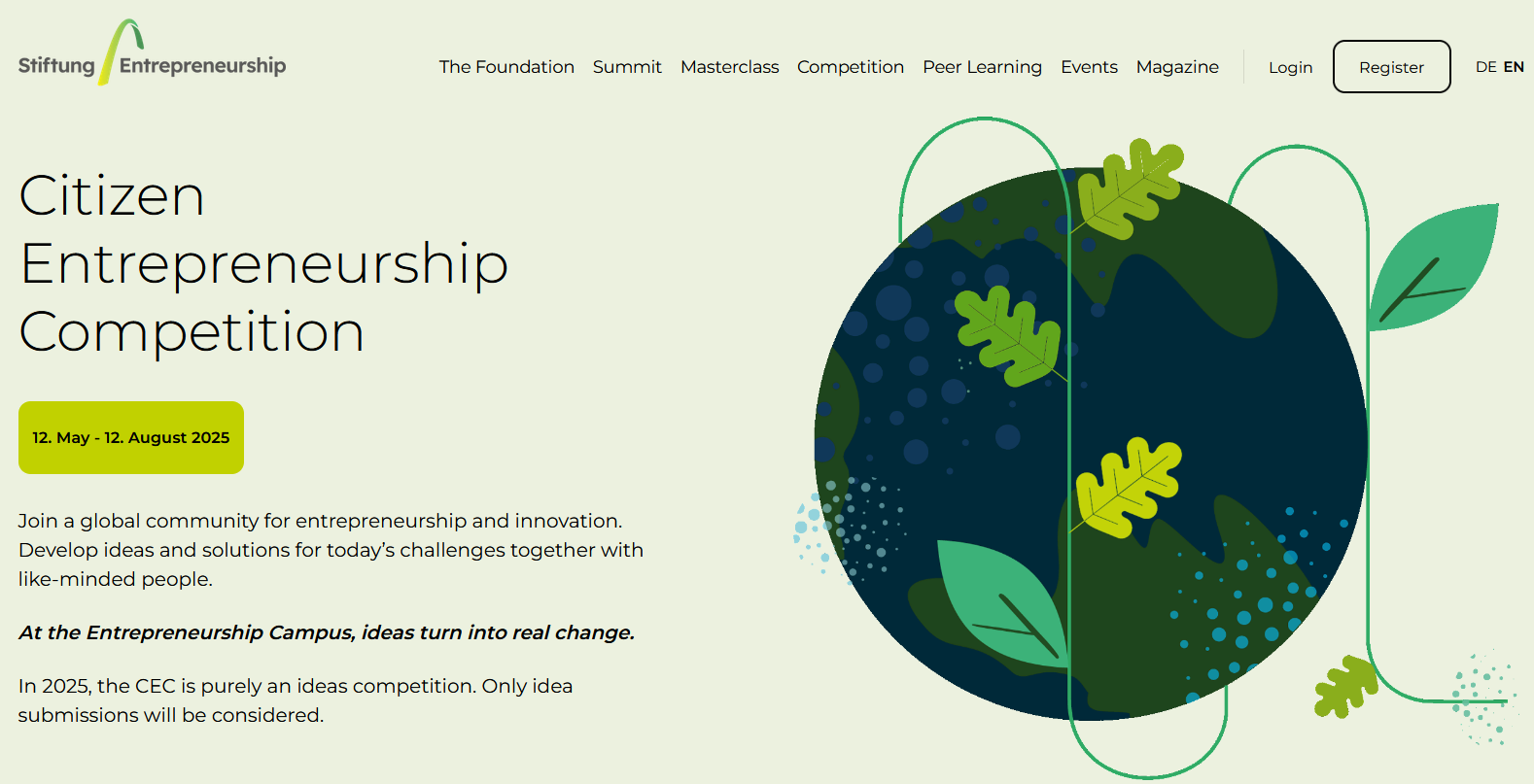 Pays d’origine
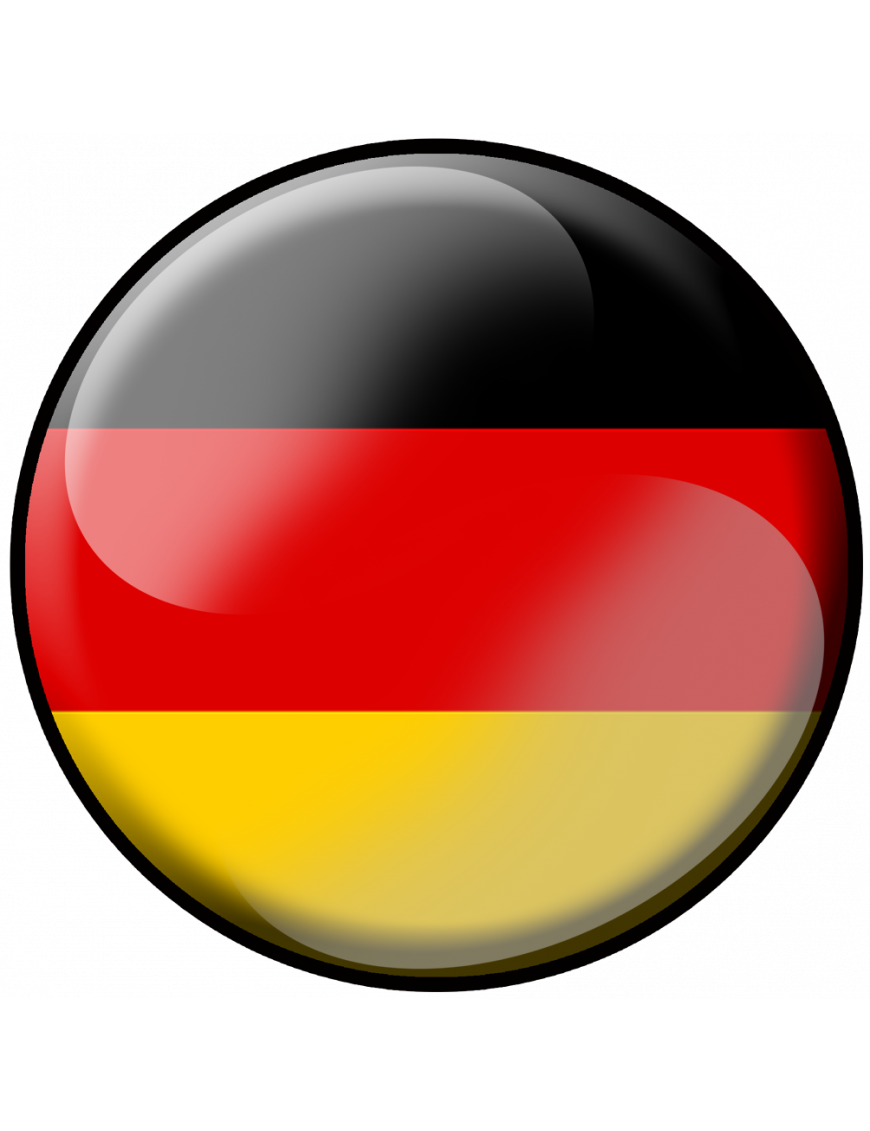 Public cible
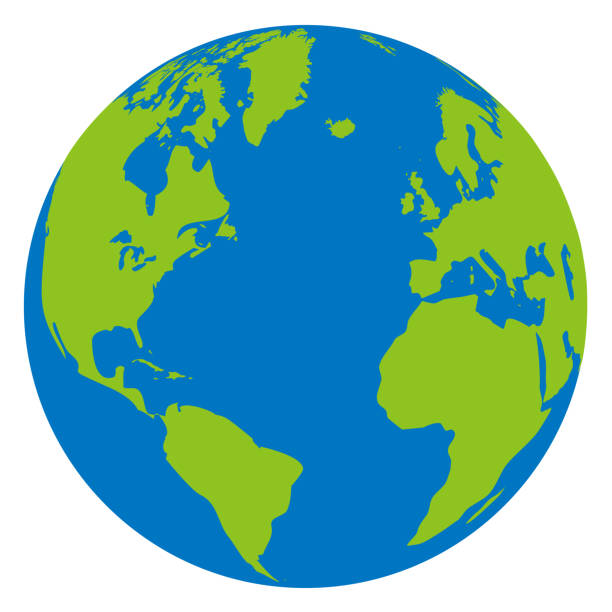 Site web
https://entrepreneurship.de/en/competition
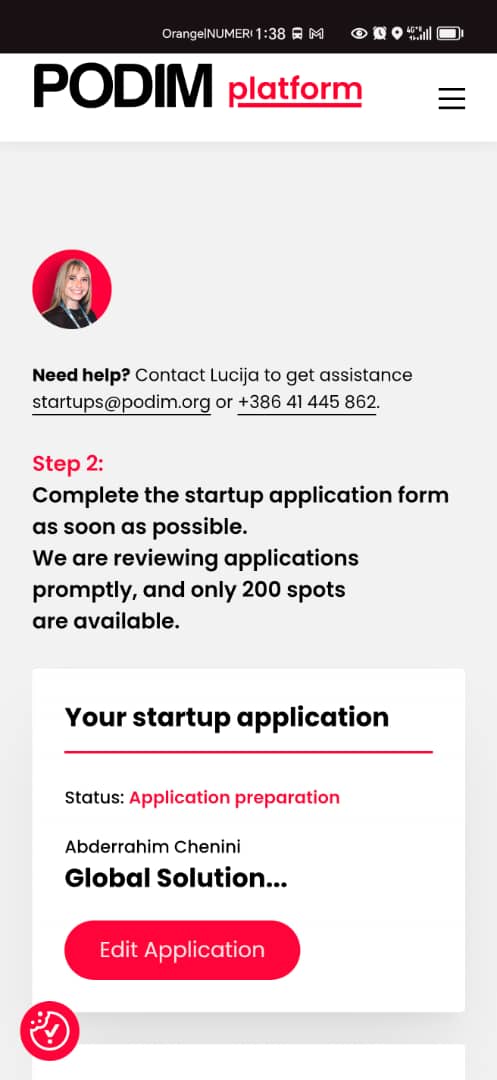 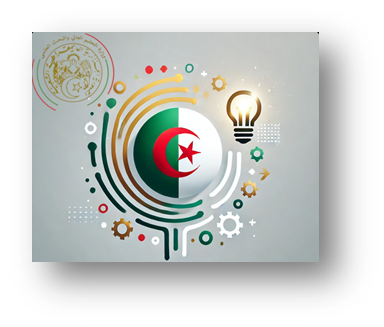 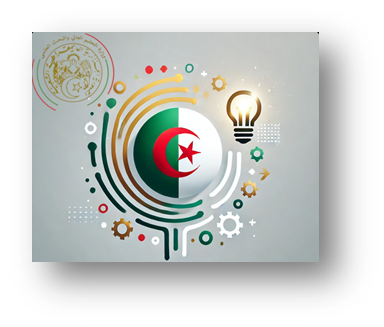 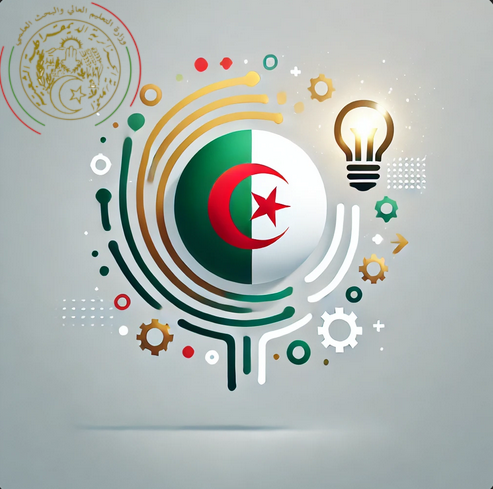 Présentation d’un programme international
Citizen Entrepreneurship Competition
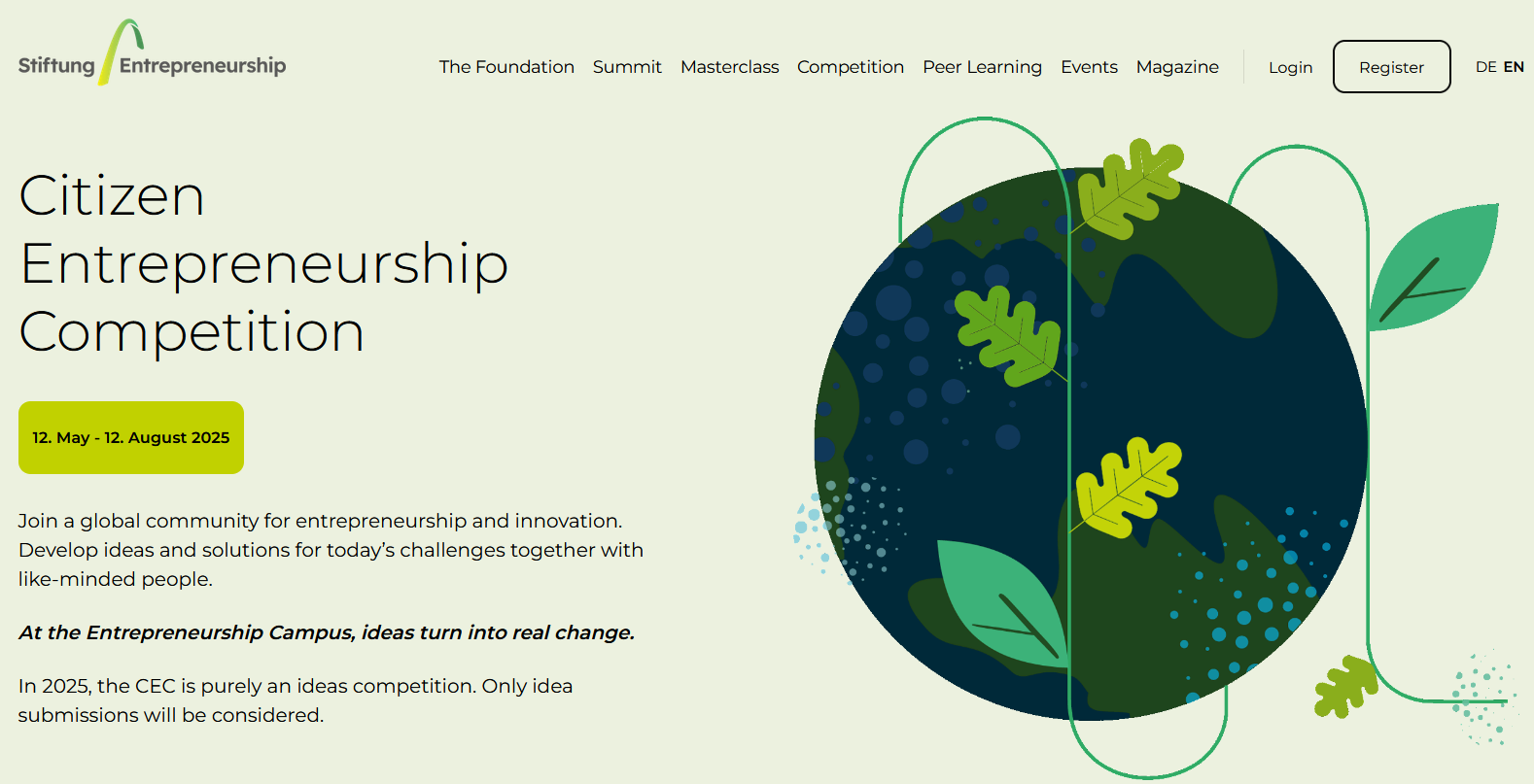 By Prof. Amal HASSAINE – KAZI TANI & Prof. Mahieddine BOUMENDJEL
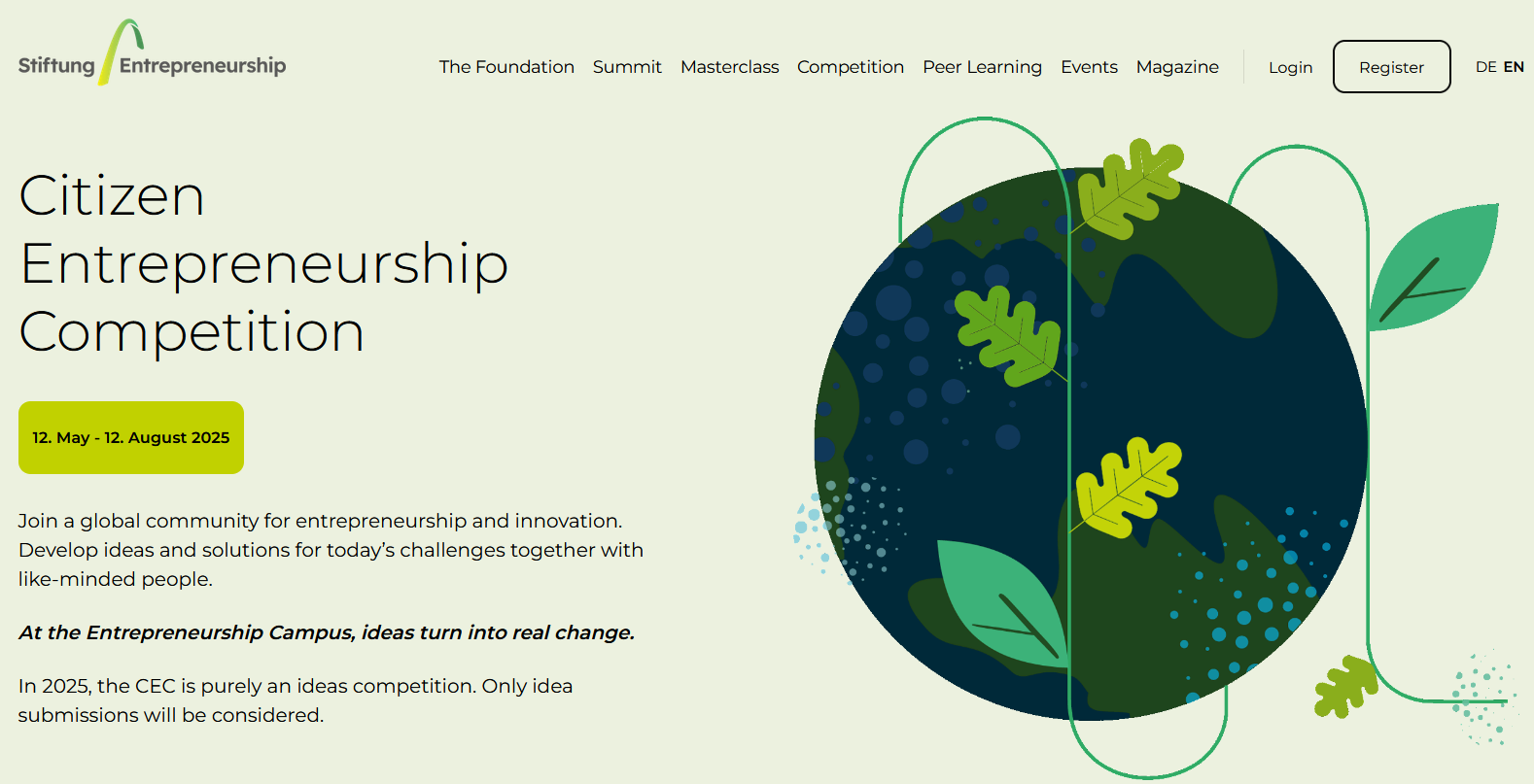 Pays d’origine
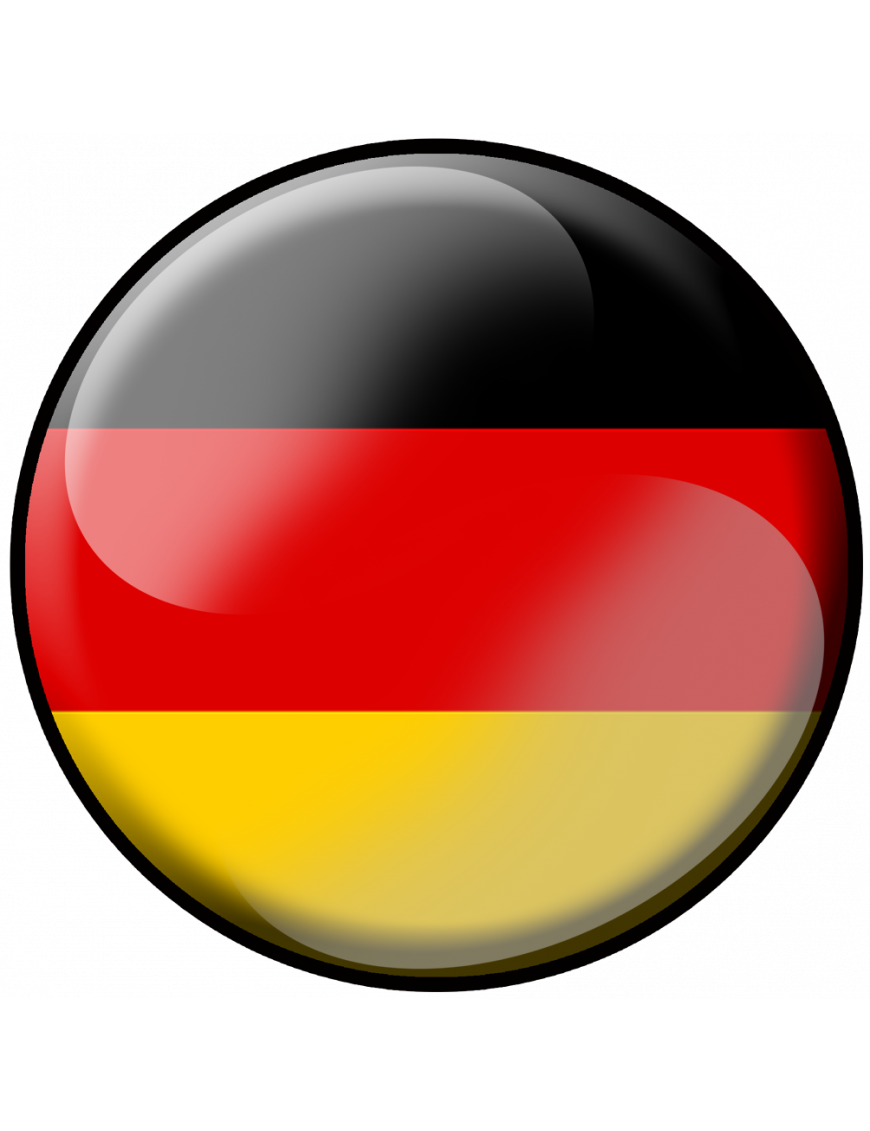 Public cible
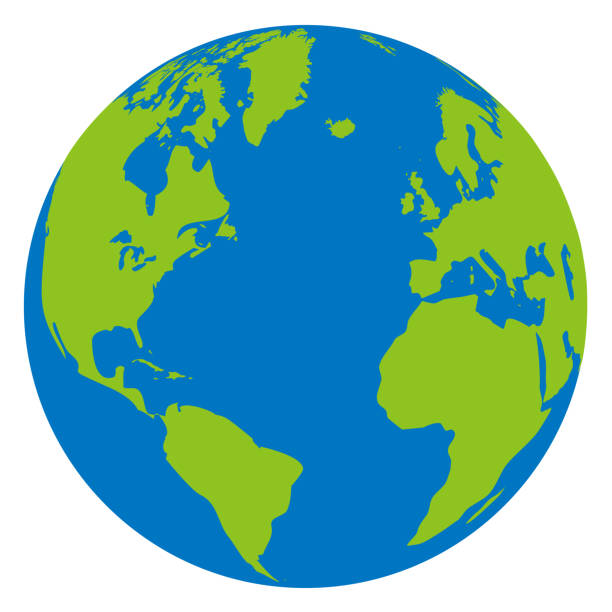 Site web
https://entrepreneurship.de/en/competition
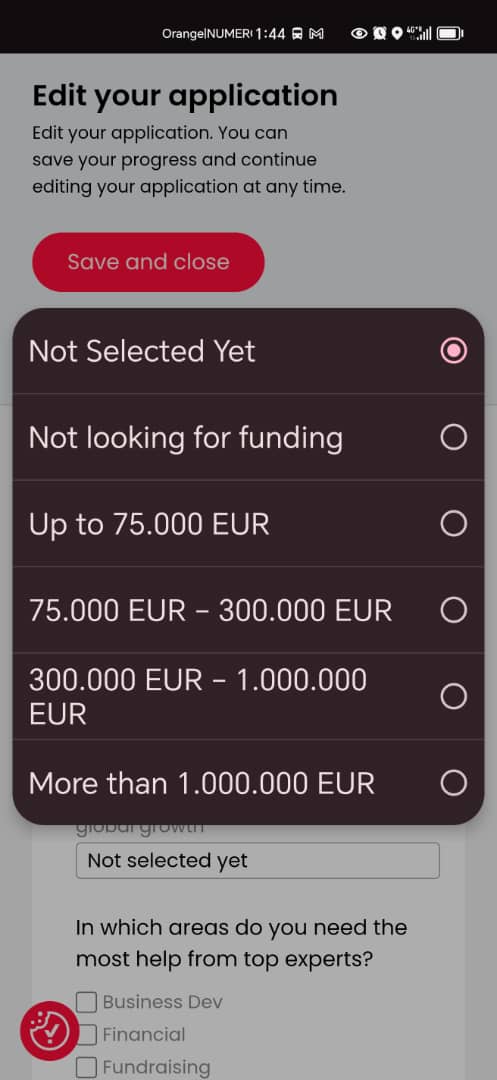 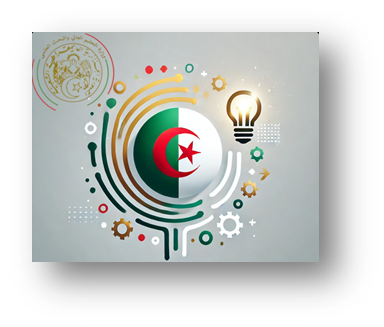 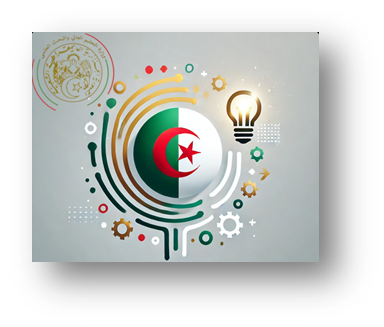 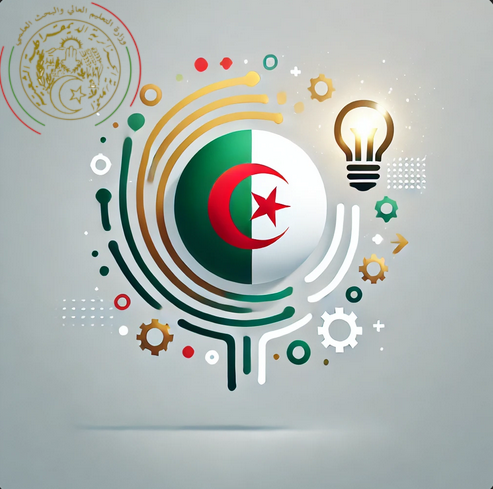 Présentation d’un programme international
Citizen Entrepreneurship Competition
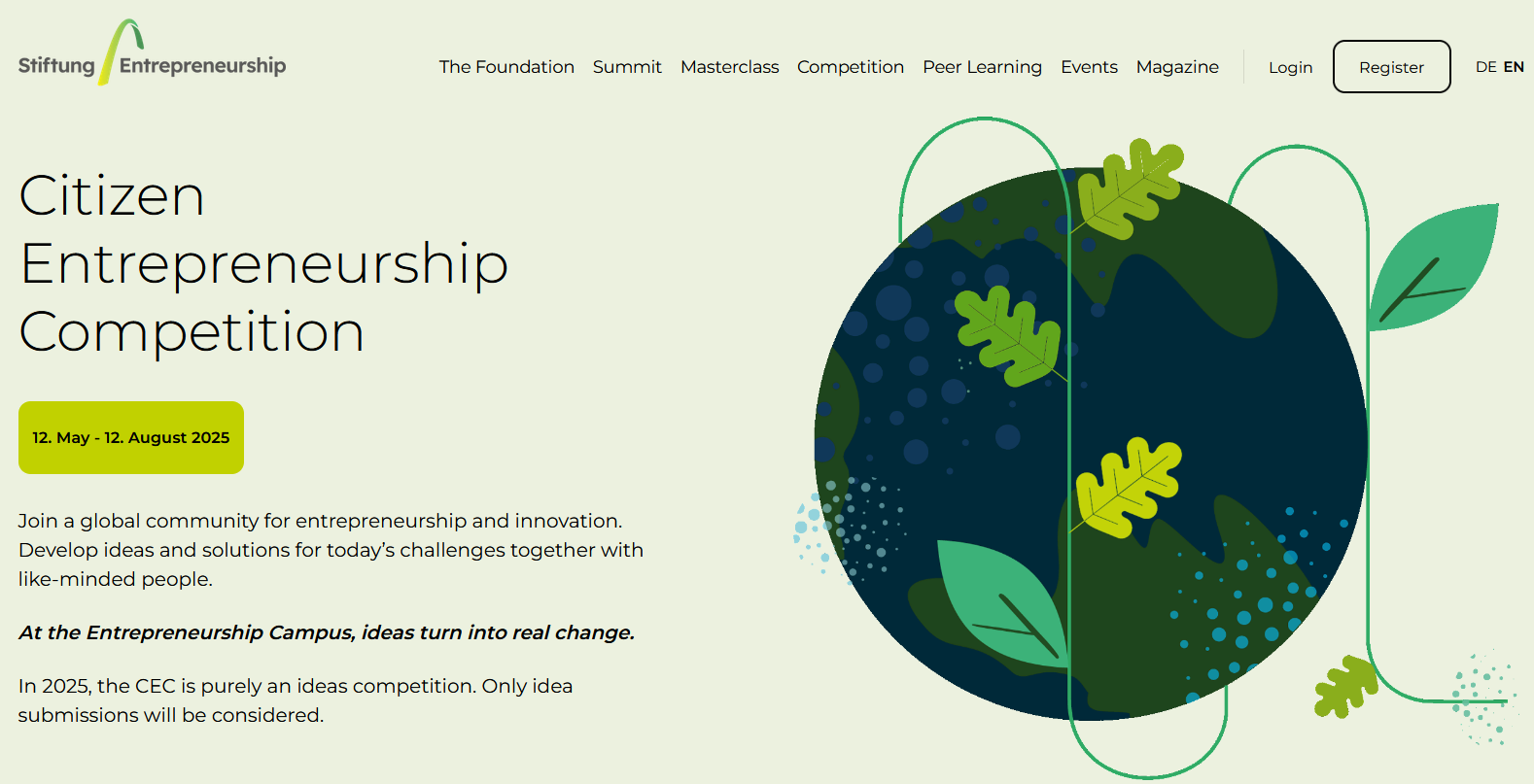 By Prof. Amal HASSAINE – KAZI TANI & Prof. Mahieddine BOUMENDJEL
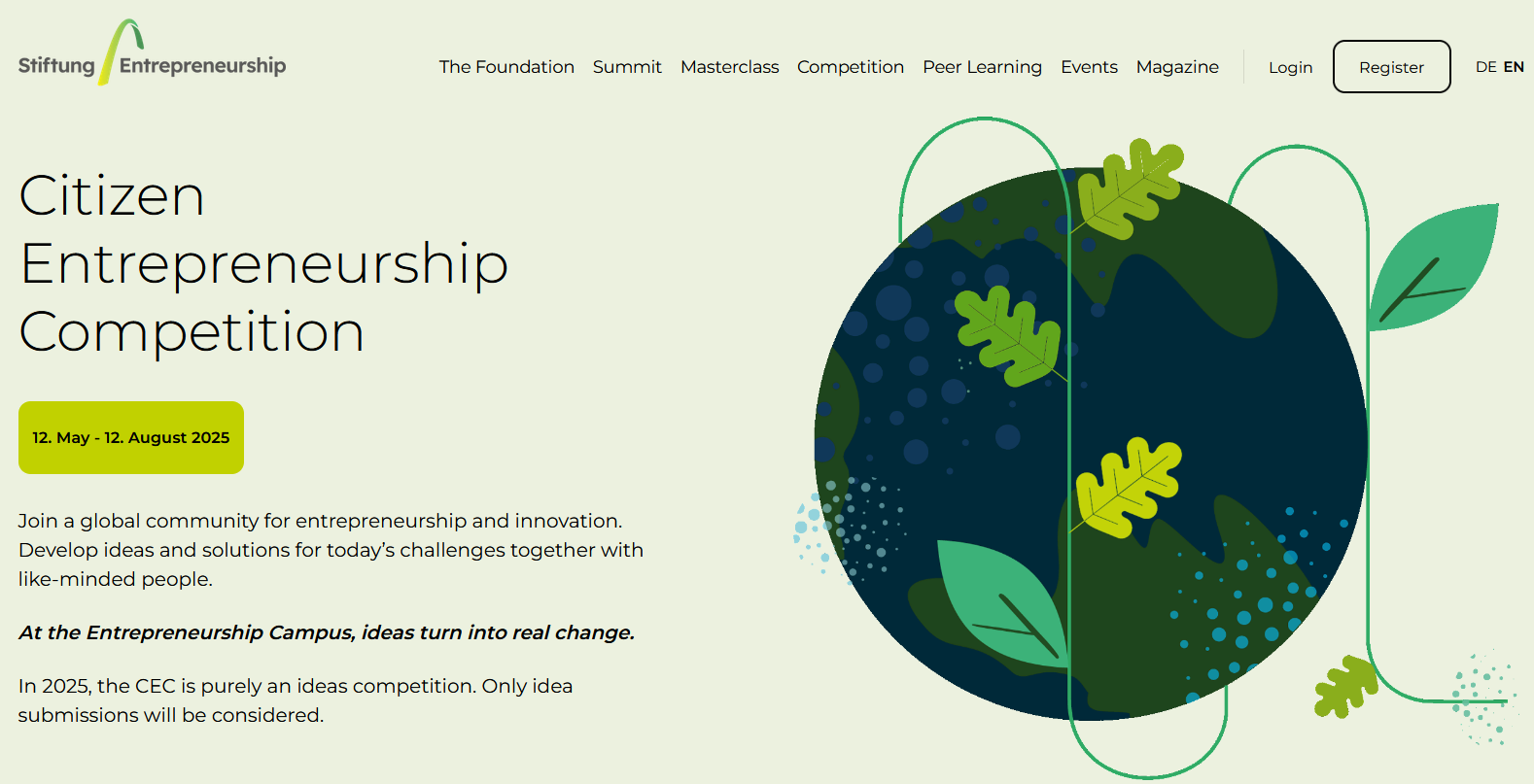 Pays d’origine
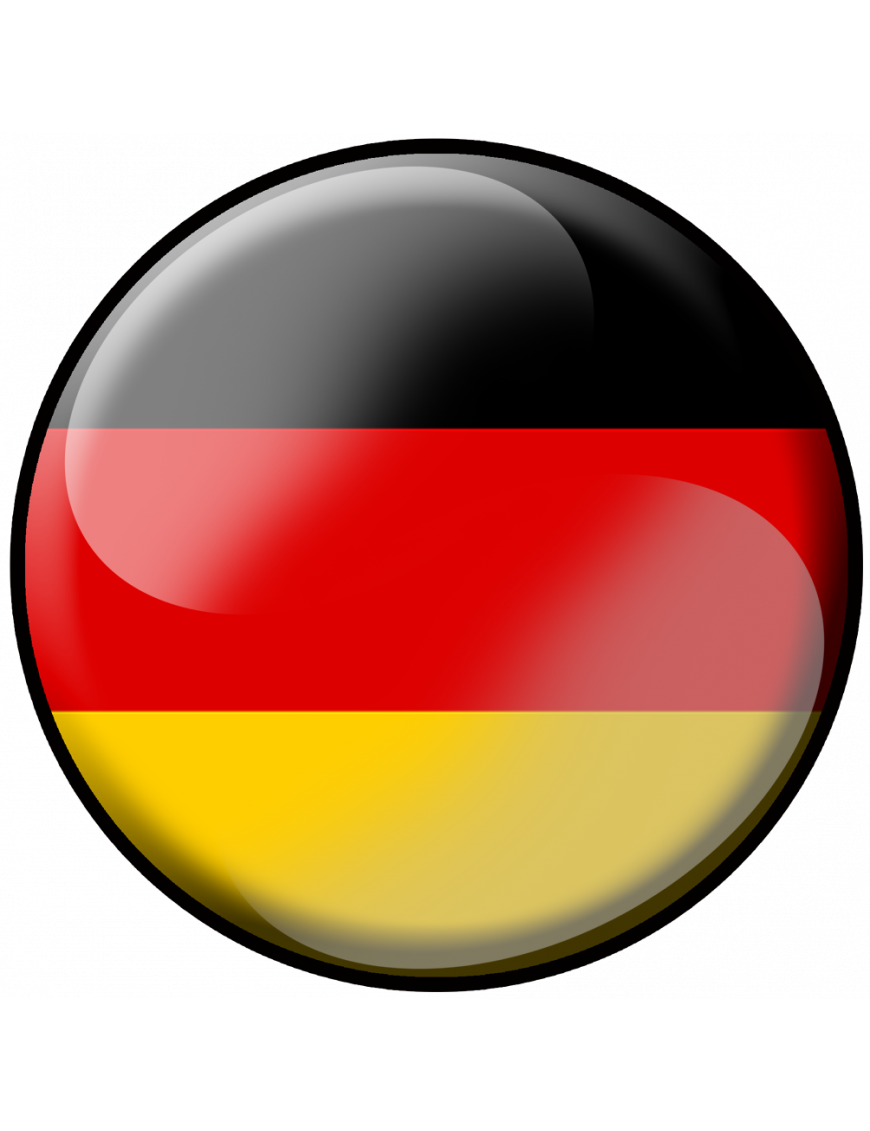 Public cible
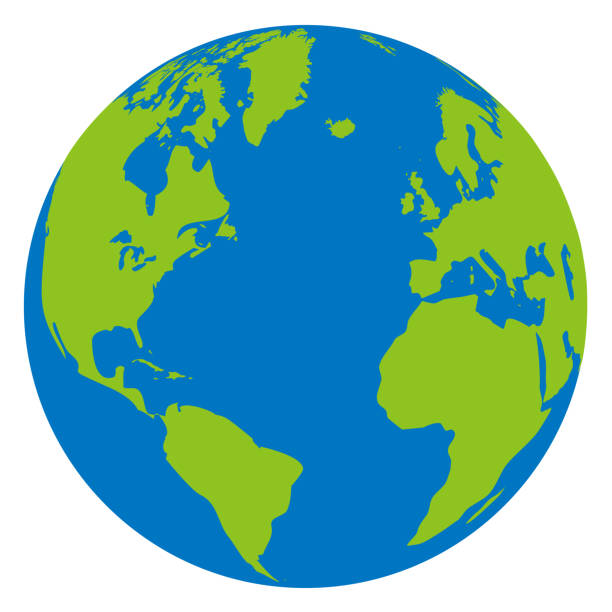 Site web
https://entrepreneurship.de/en/competition
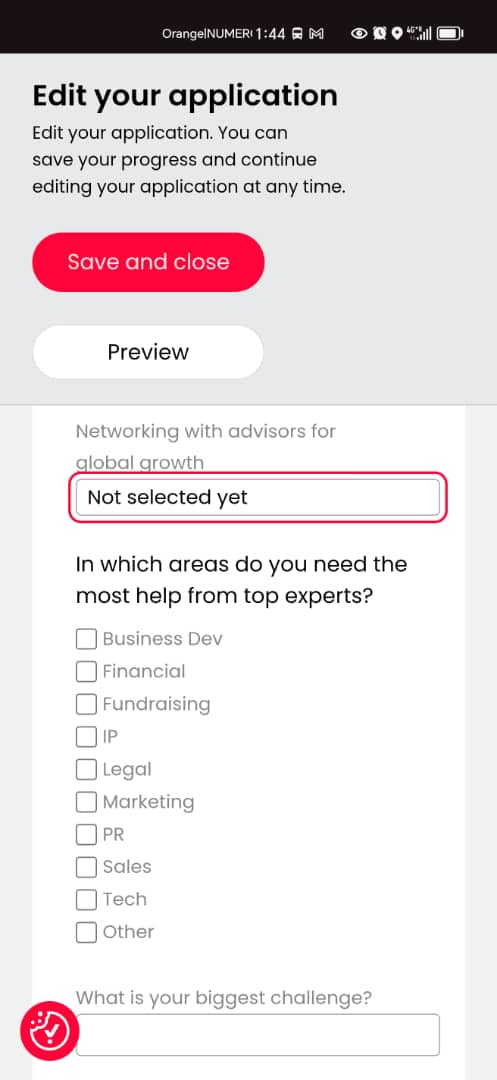 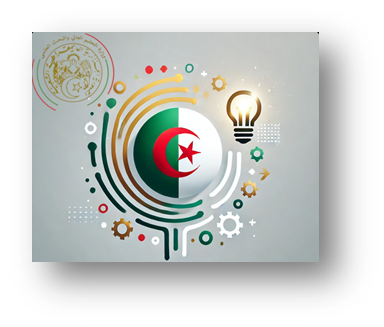 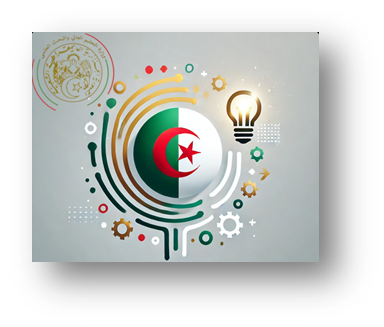 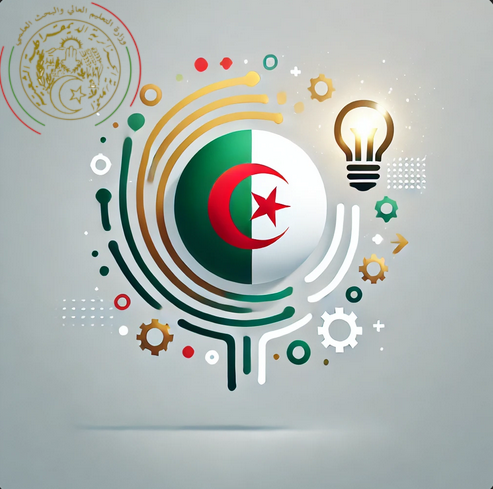 Présentation d’un programme international
Citizen Entrepreneurship Competition
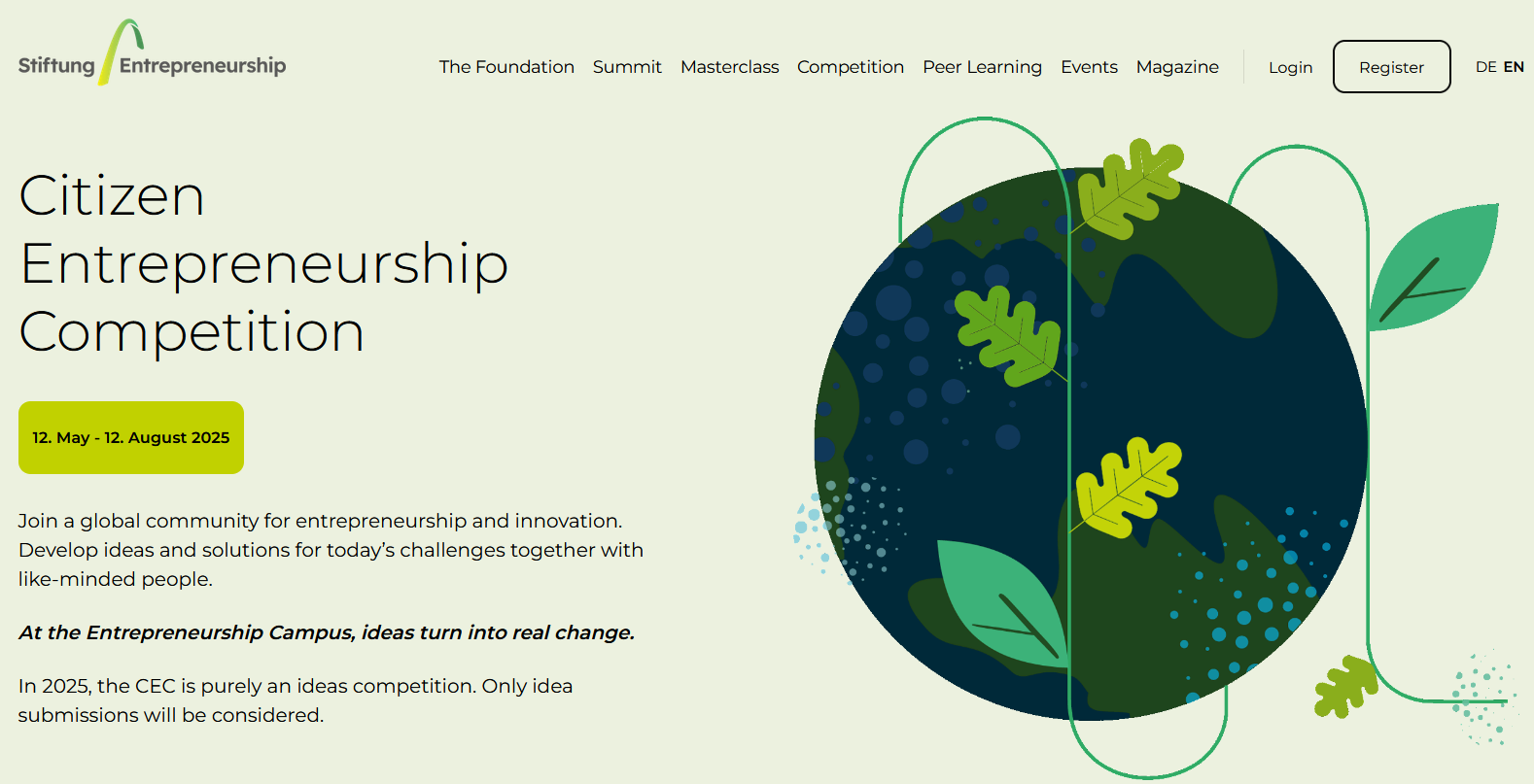 By Prof. Amal HASSAINE – KAZI TANI & Prof. Mahieddine BOUMENDJEL
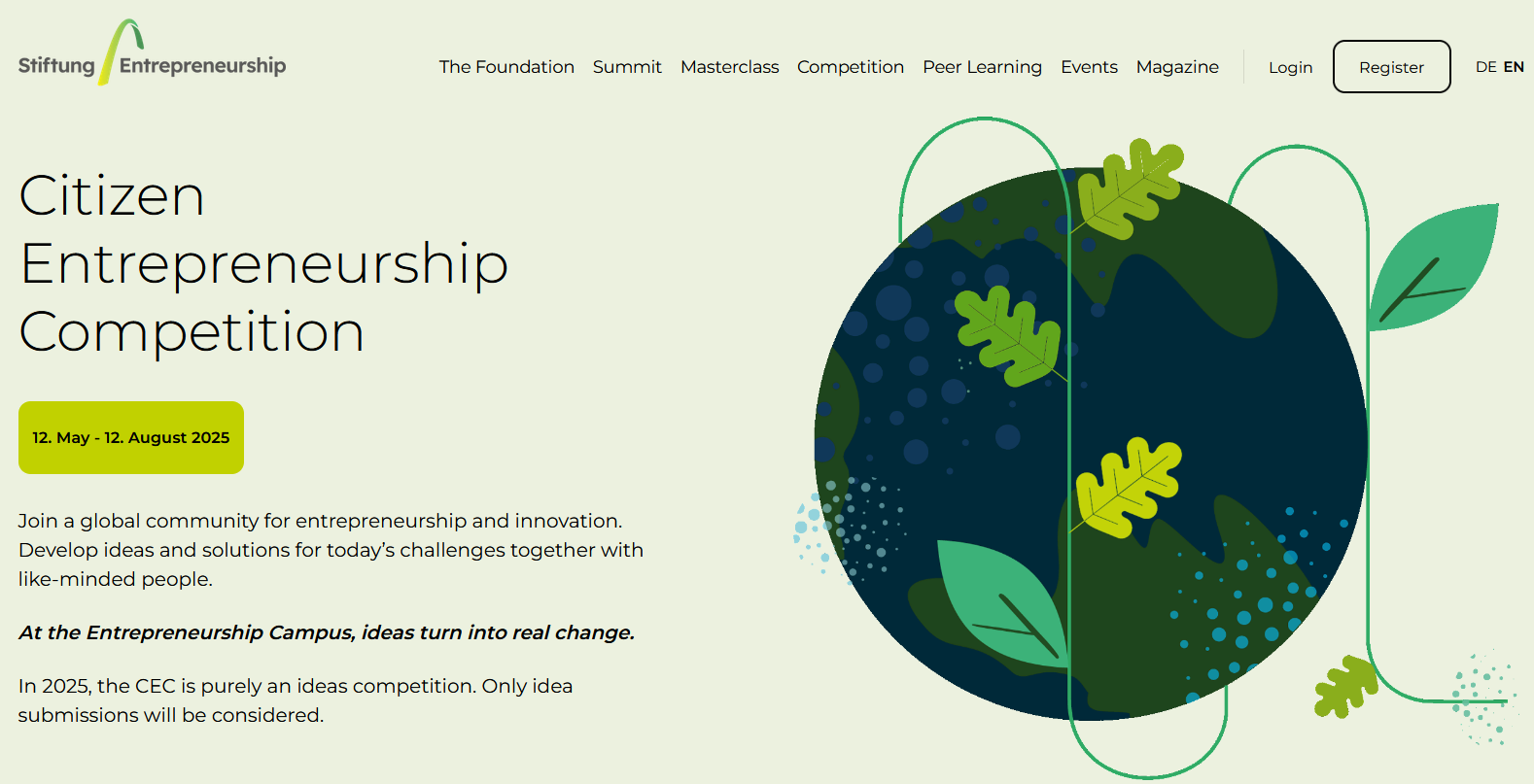 Pays d’origine
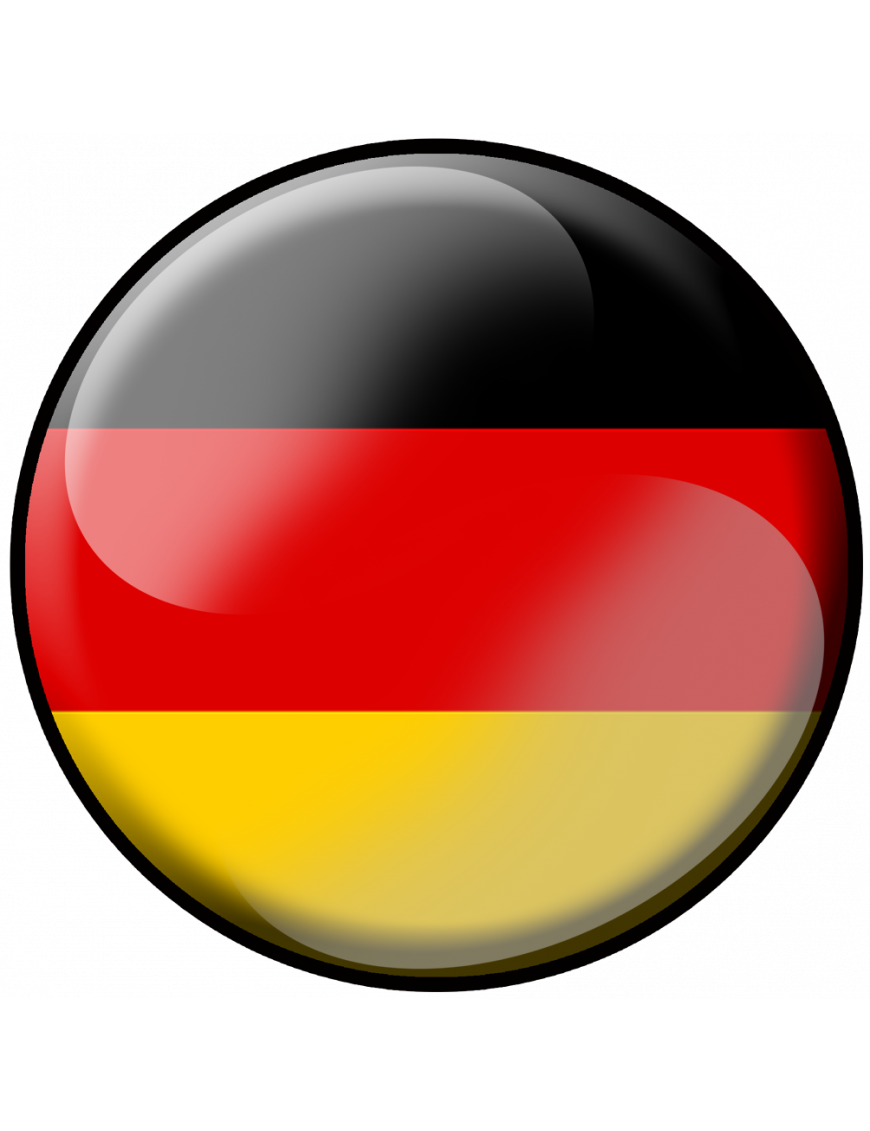 Public cible
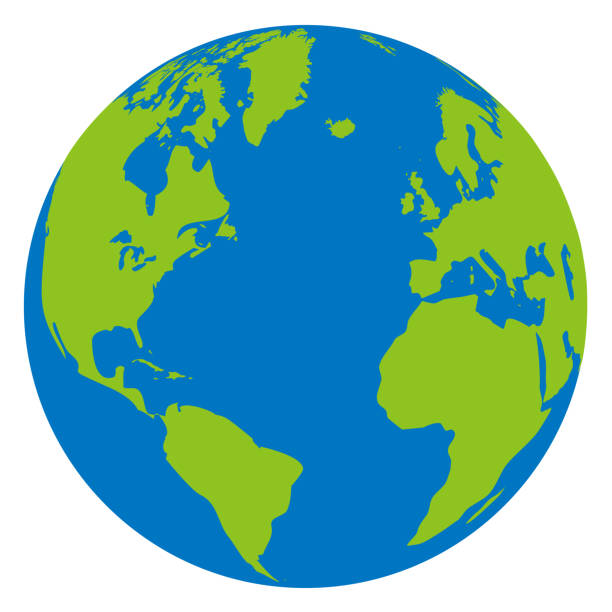 Site web
https://entrepreneurship.de/en/competition
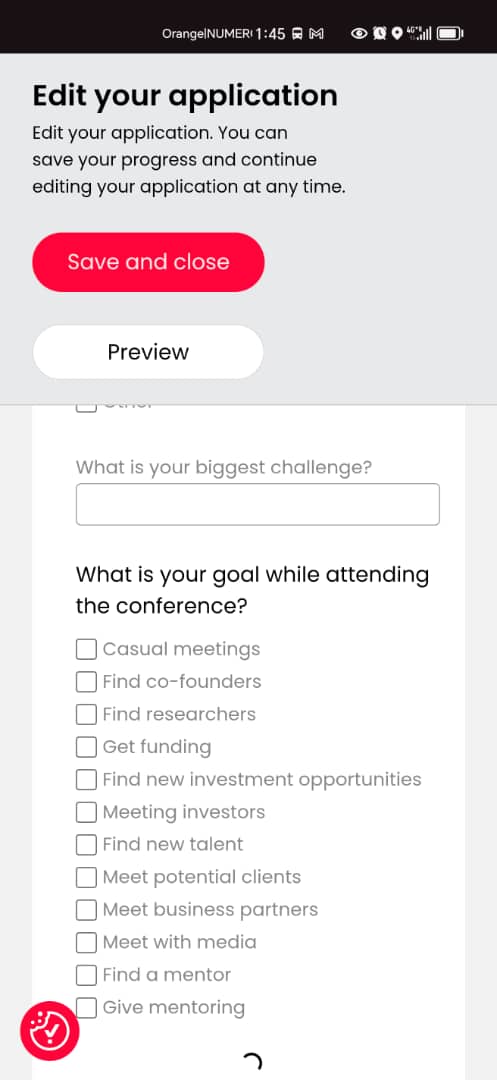 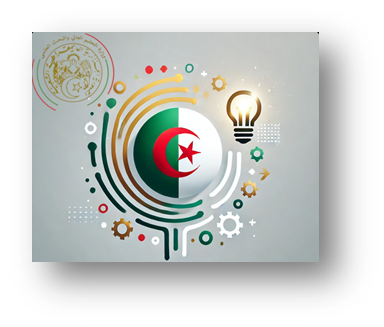 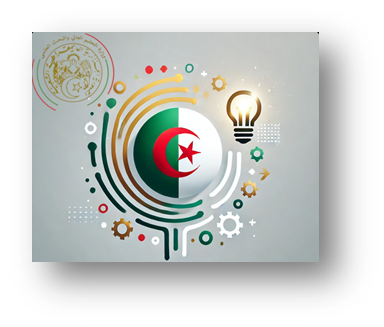 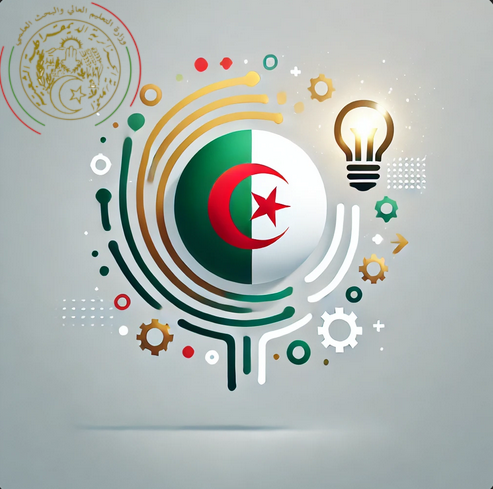 Présentation d’un programme international
Citizen Entrepreneurship Competition
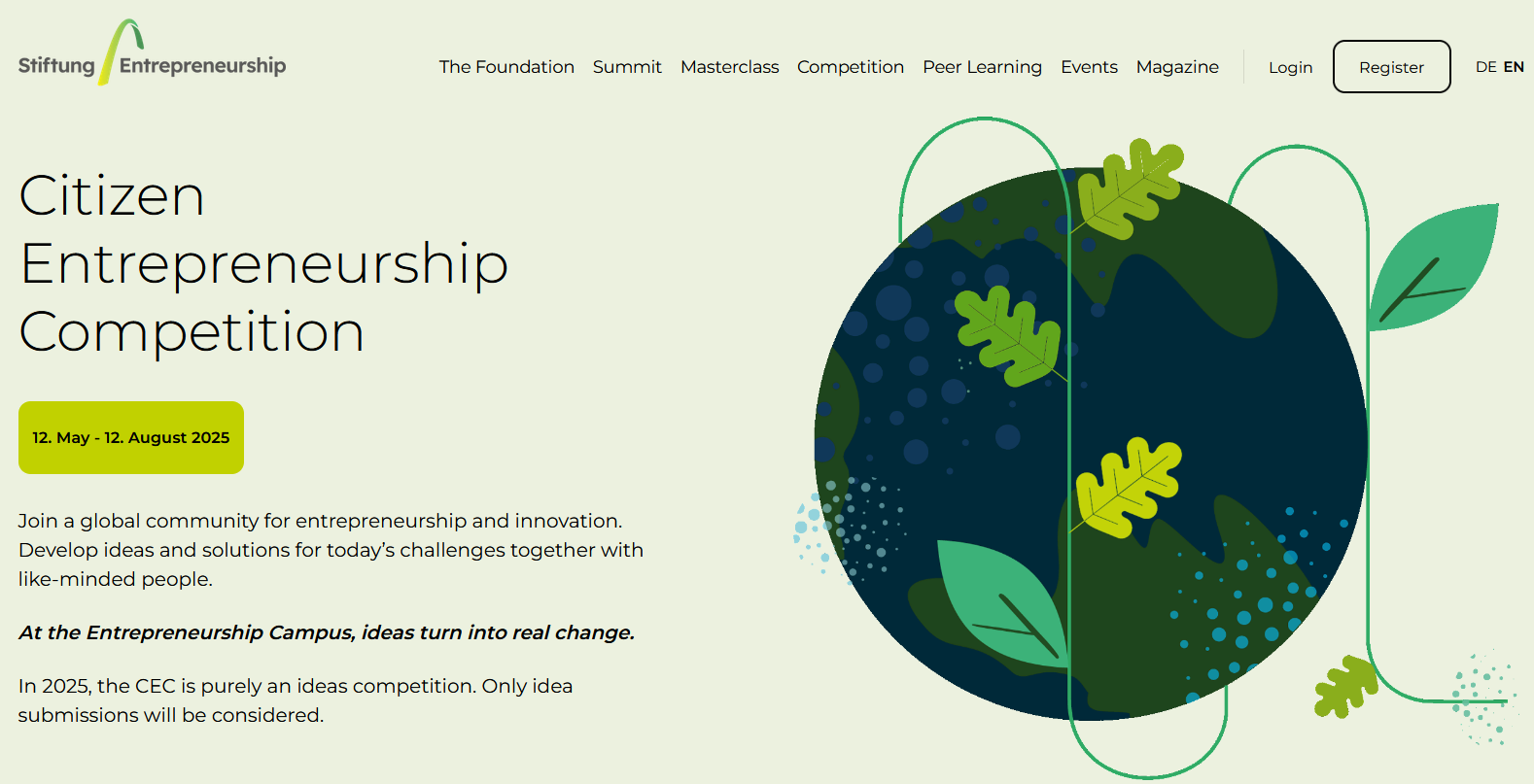 By Prof. Amal HASSAINE – KAZI TANI & Prof. Mahieddine BOUMENDJEL
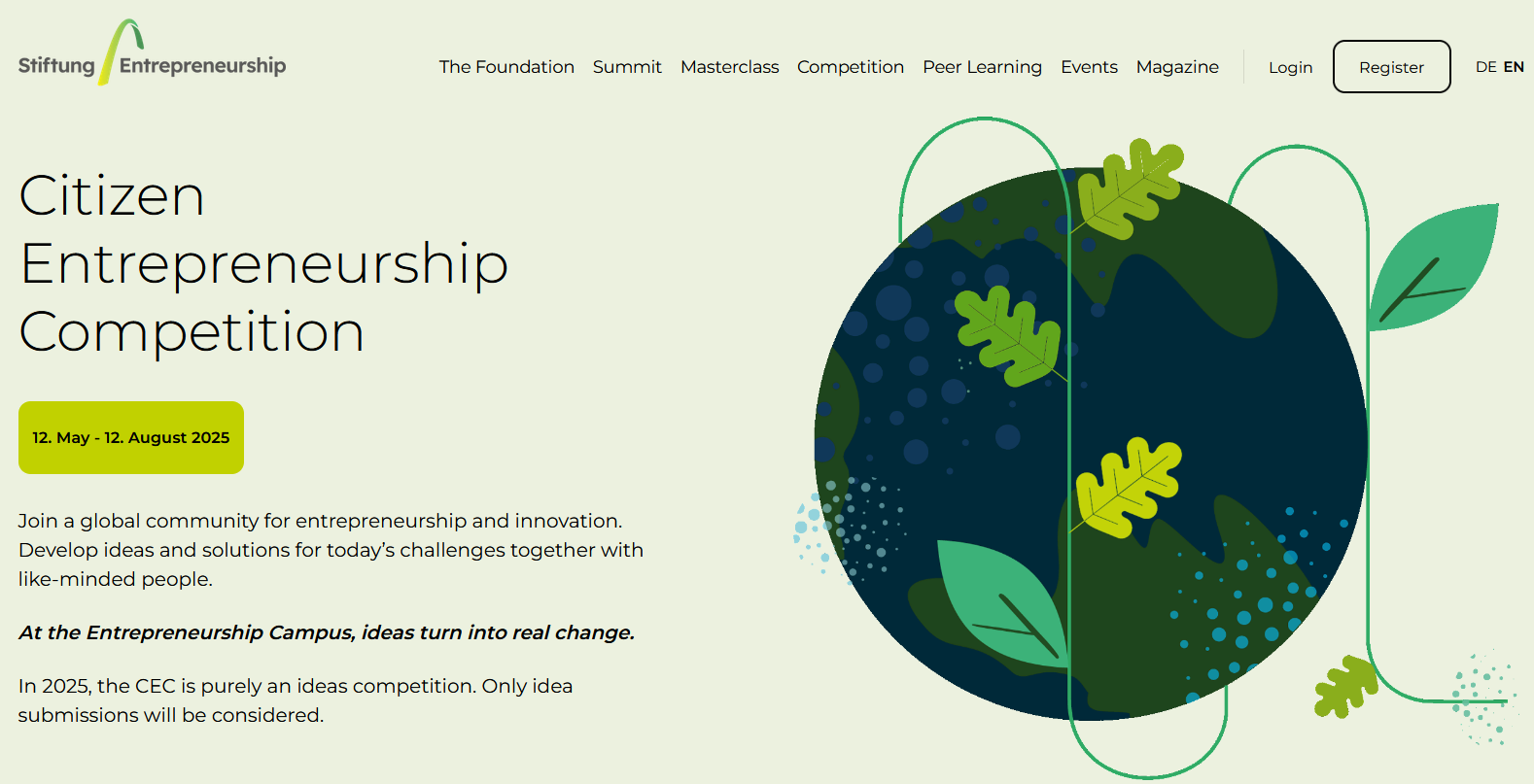 Pays d’origine
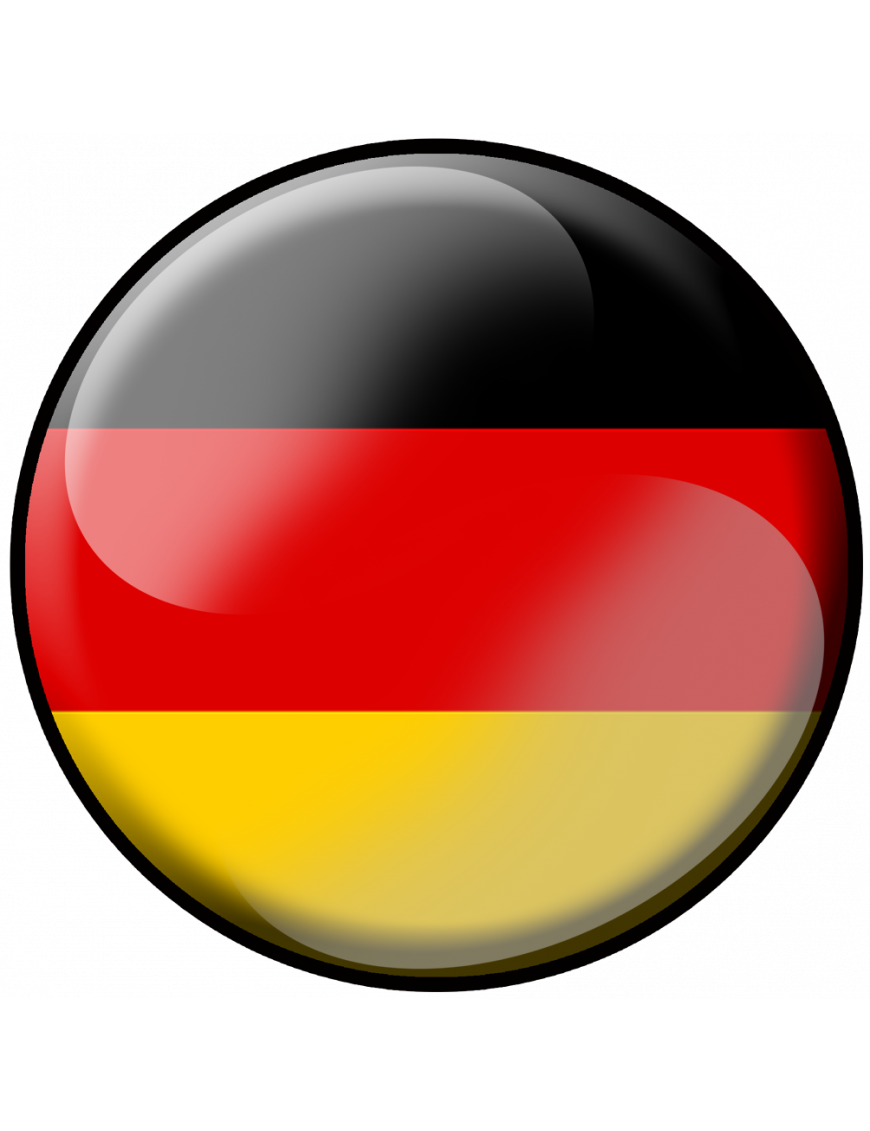 Public cible
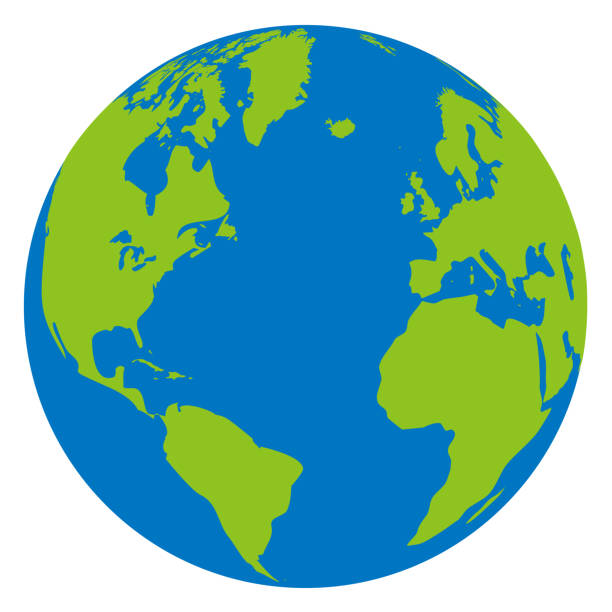 Site web
https://entrepreneurship.de/en/competition
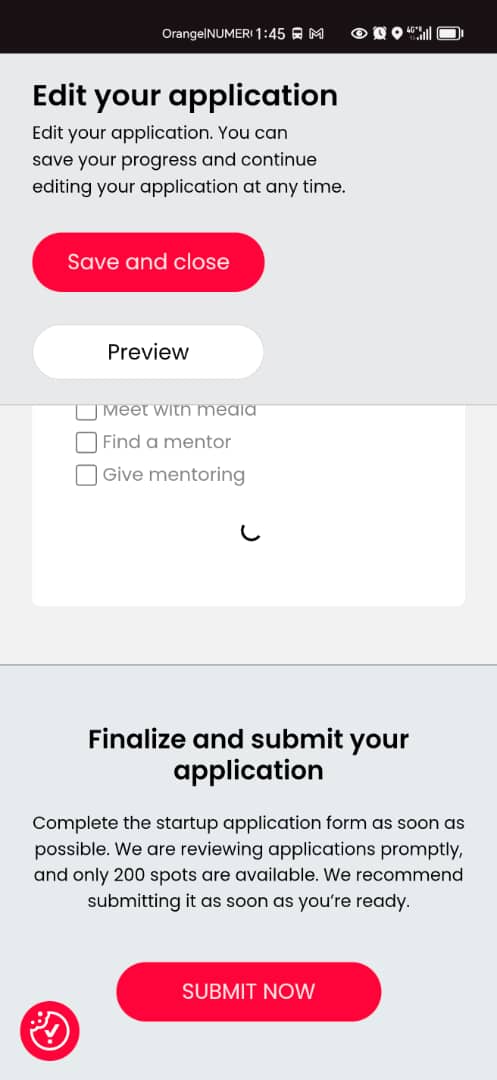 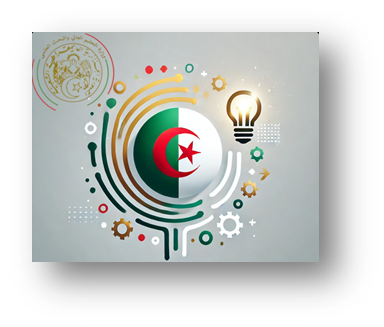 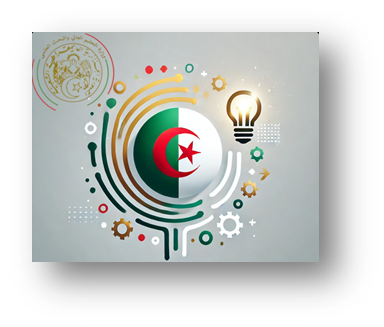 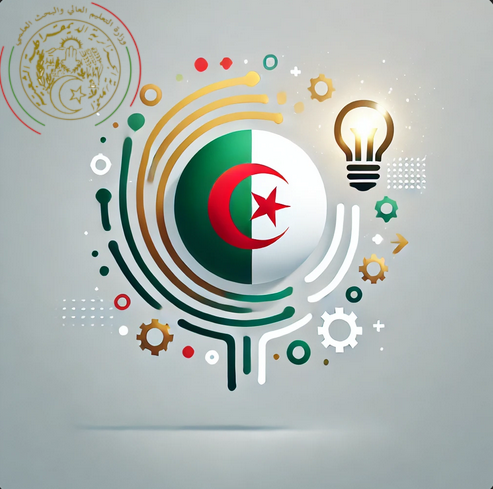 Présentation d’un programme international
Citizen Entrepreneurship Competition
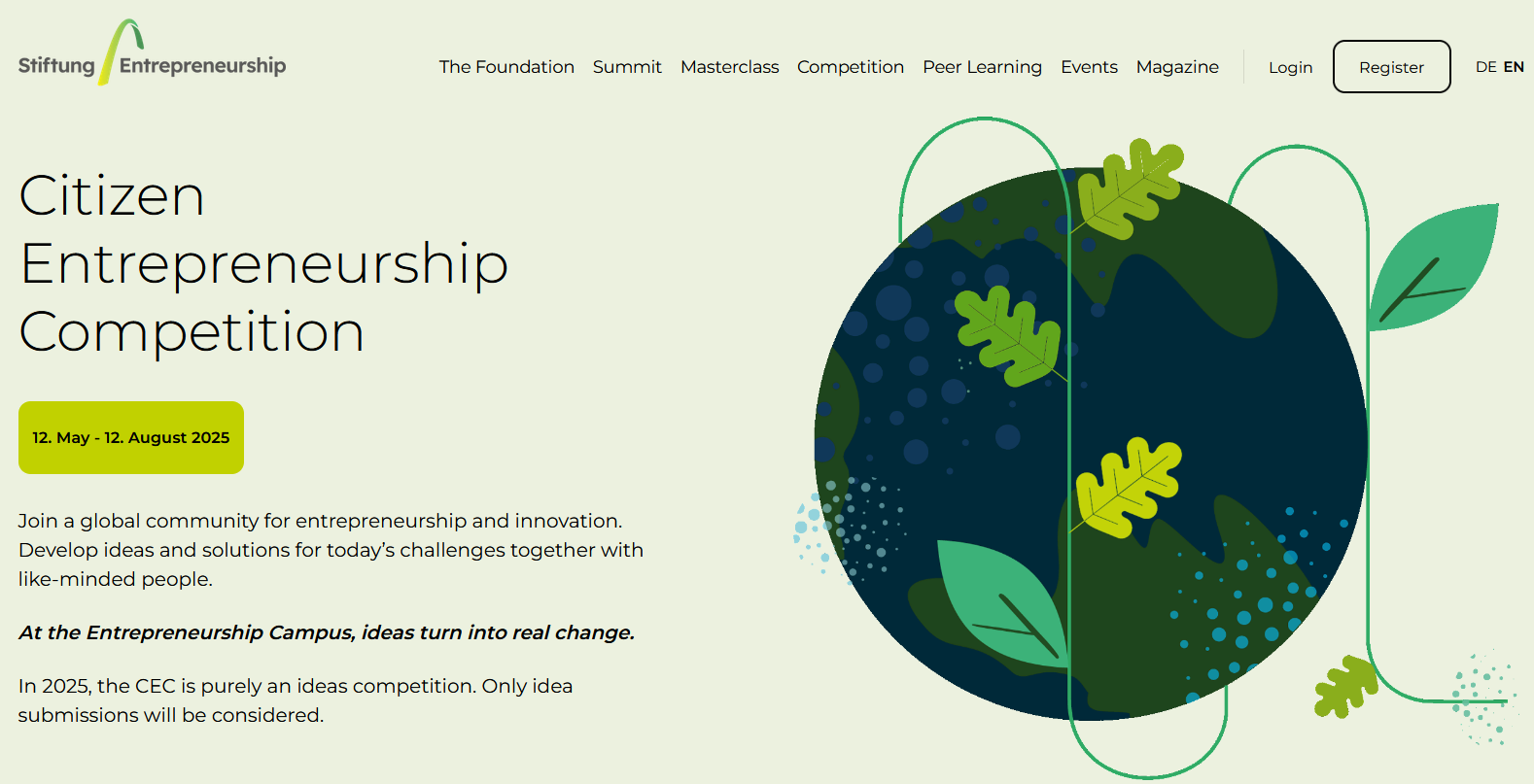 By Prof. Amal HASSAINE – KAZI TANI & Prof. Mahieddine BOUMENDJEL
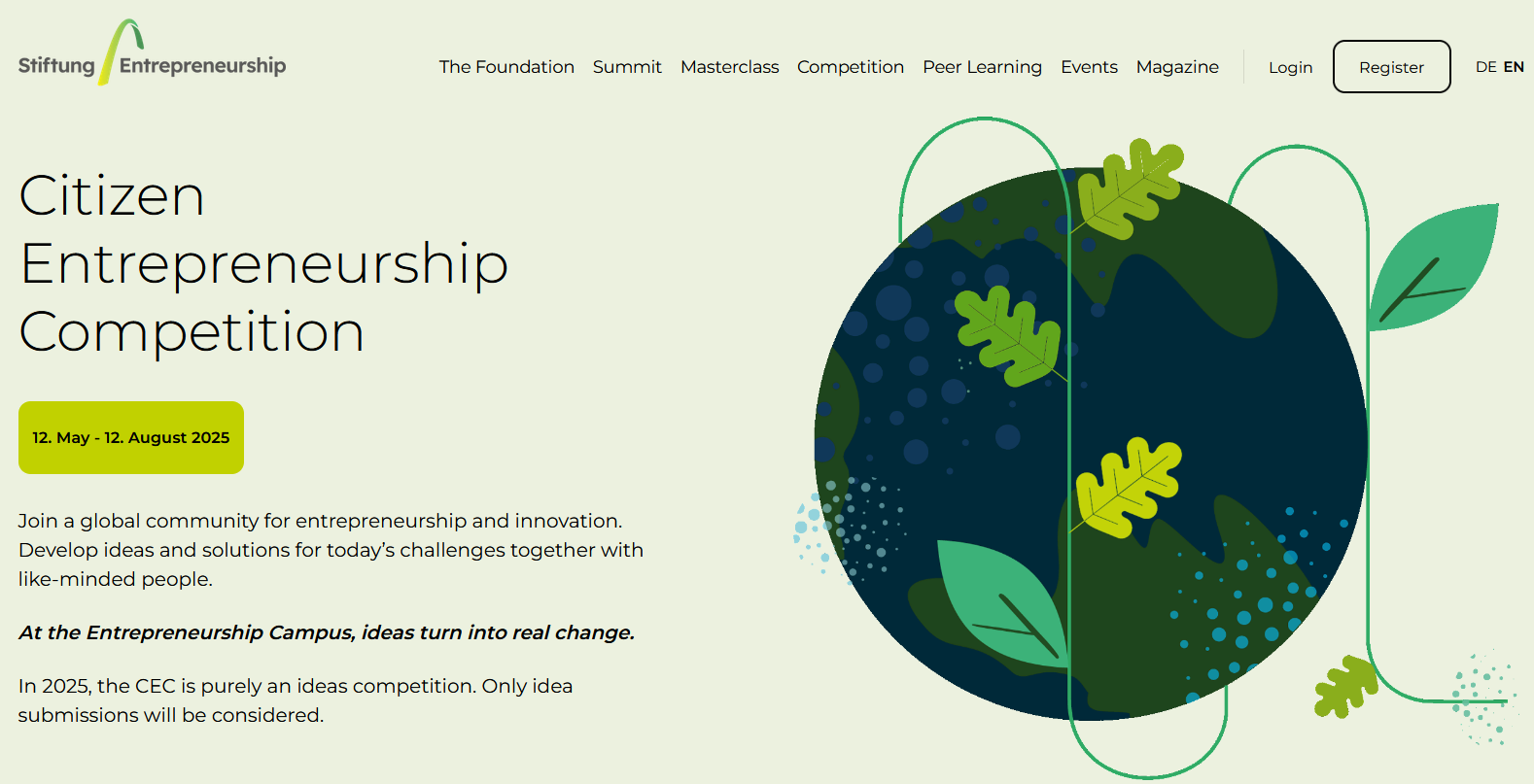 Pays d’origine
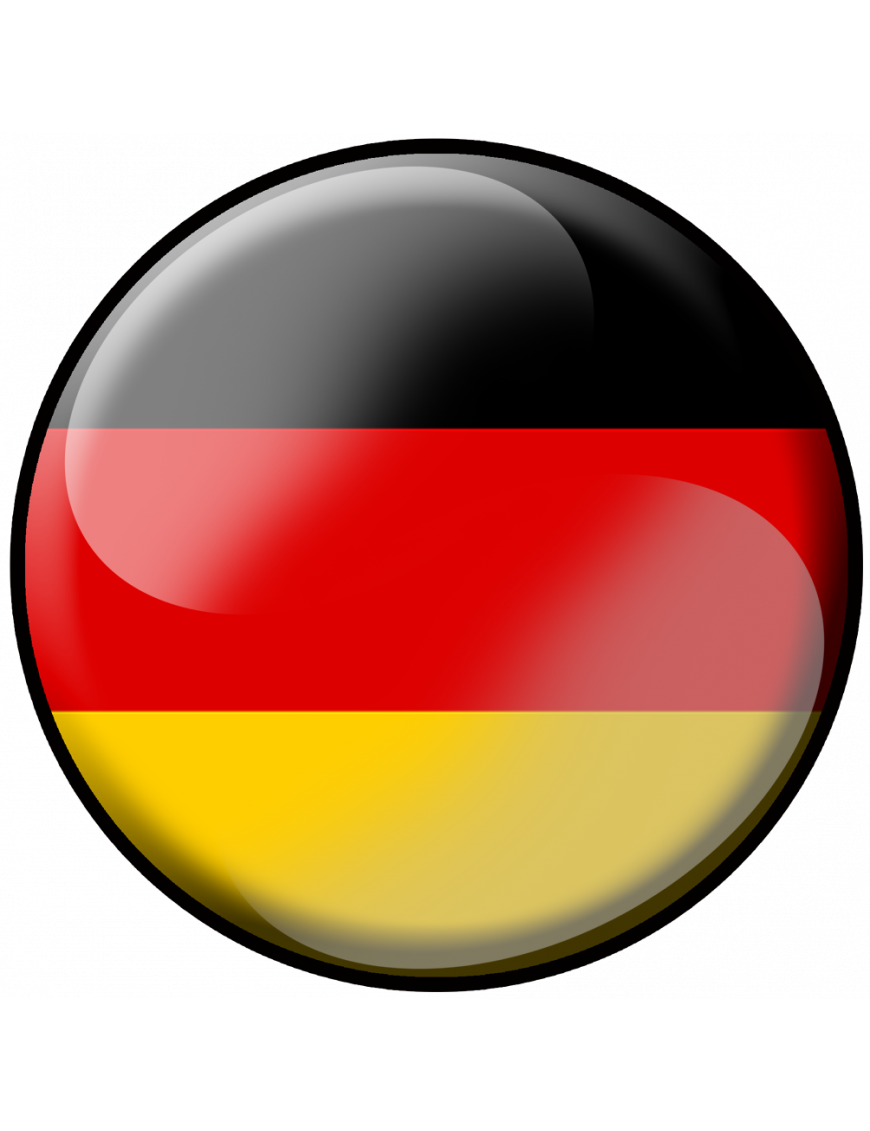 Public cible
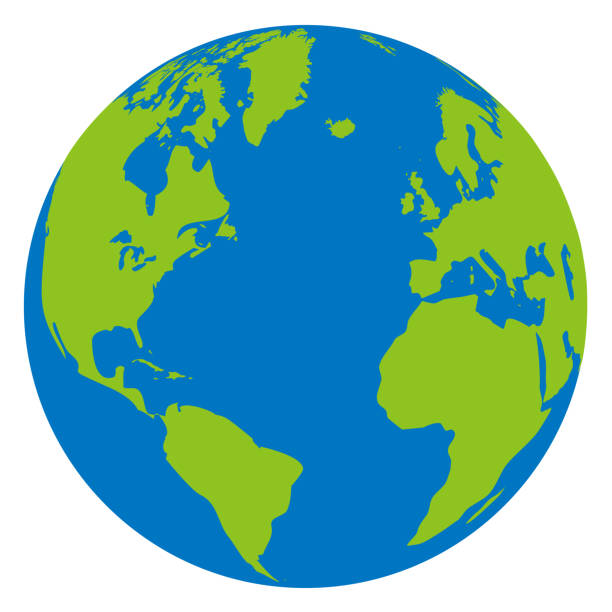 Site web
https://entrepreneurship.de/en/competition
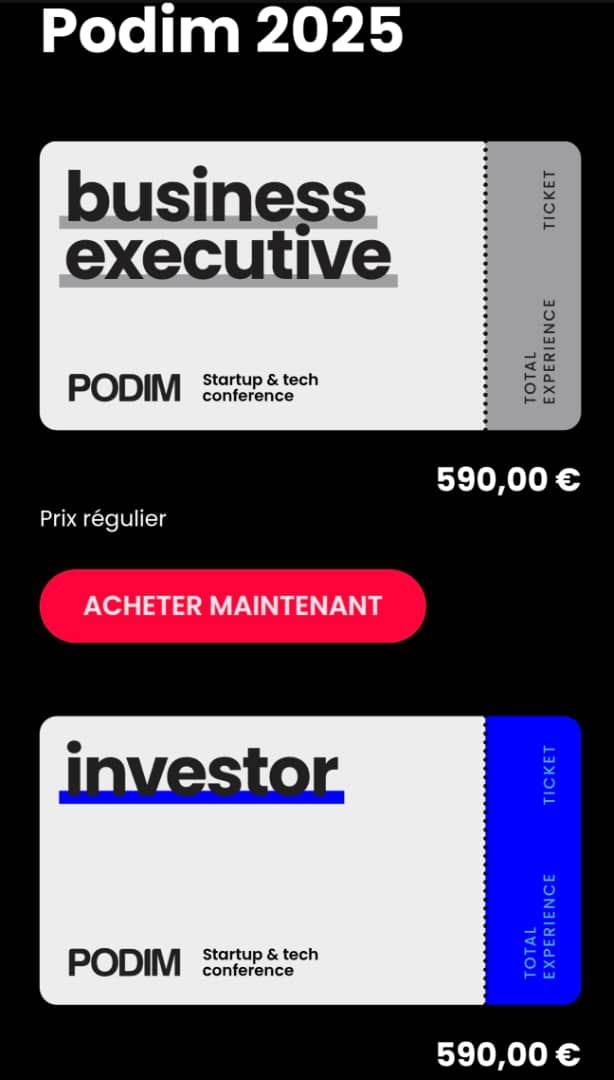 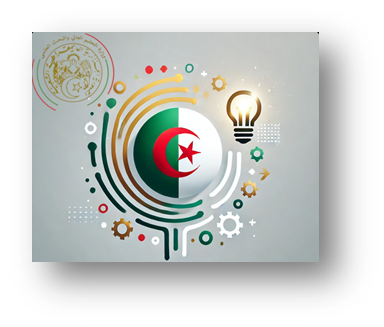 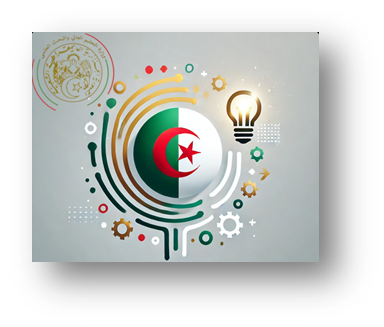 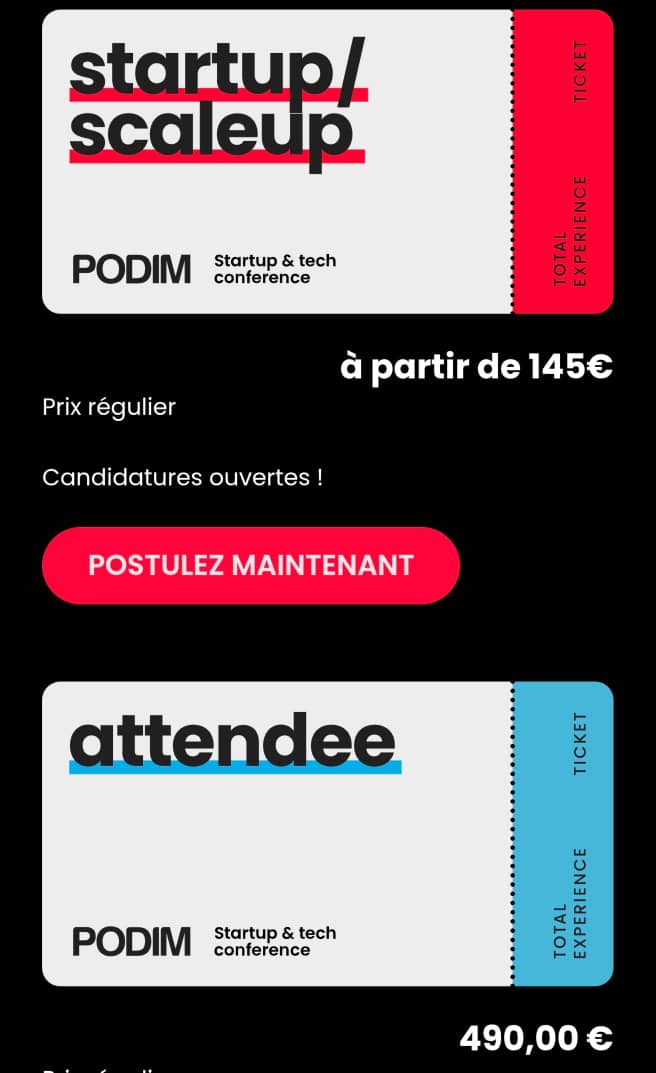 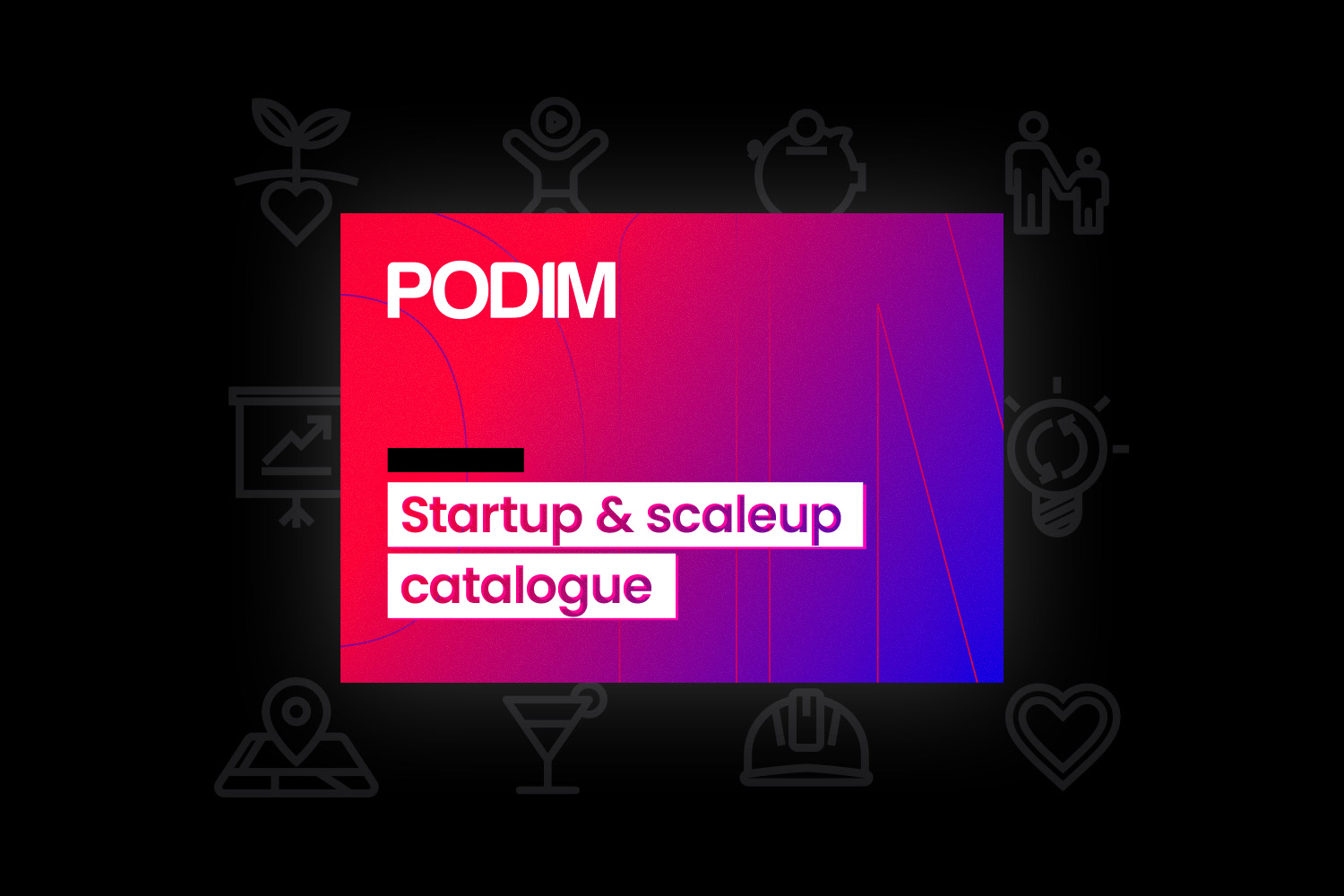 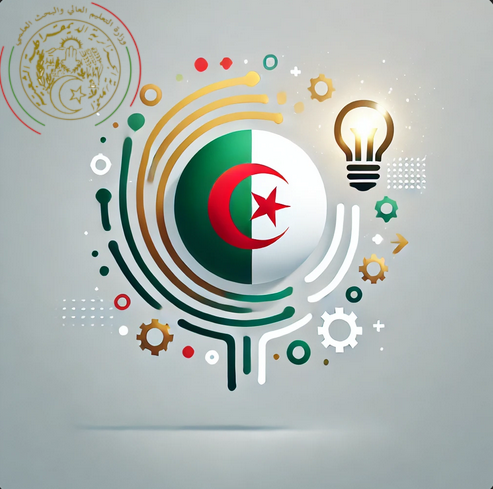 Commission Nationale de Suivi des Programmes Internationaux de Soutien l'Innovation et de l'Entreprenariat

اللجنة الوطنية لمتابعة البرامج الدولية لدعم الإبتكار والمقاولاتية
Présentation d’un programme international
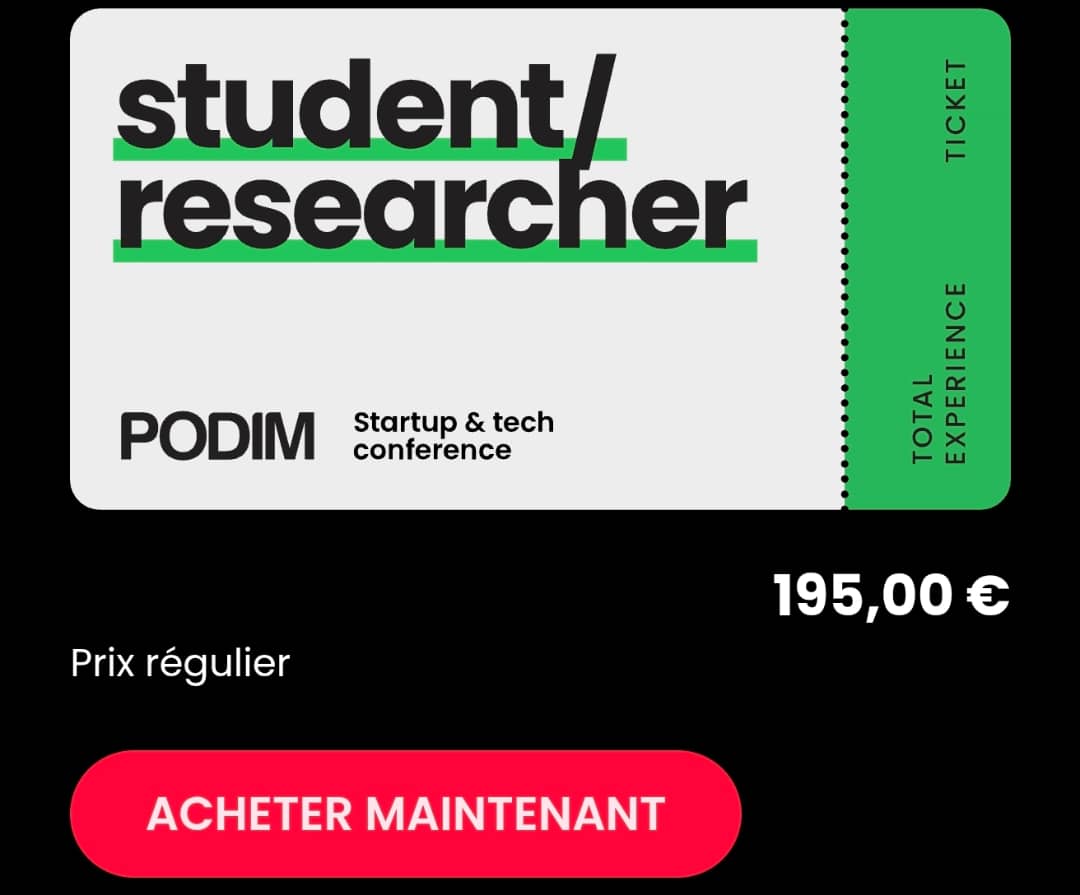 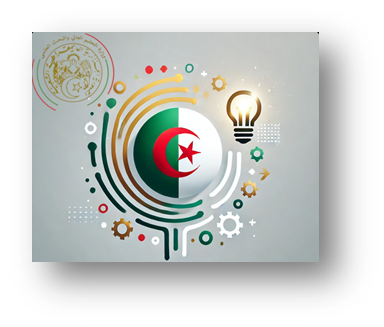 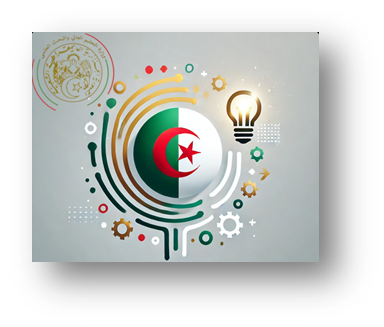 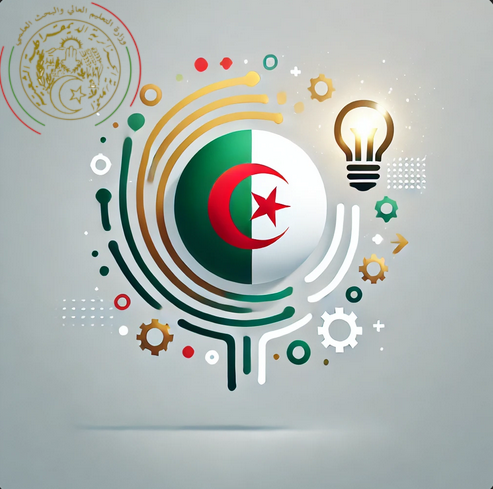 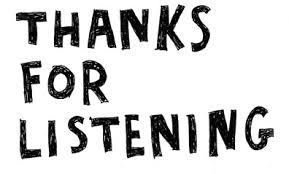 Présentation d’un programme international
Citizen Entrepreneurship Competition
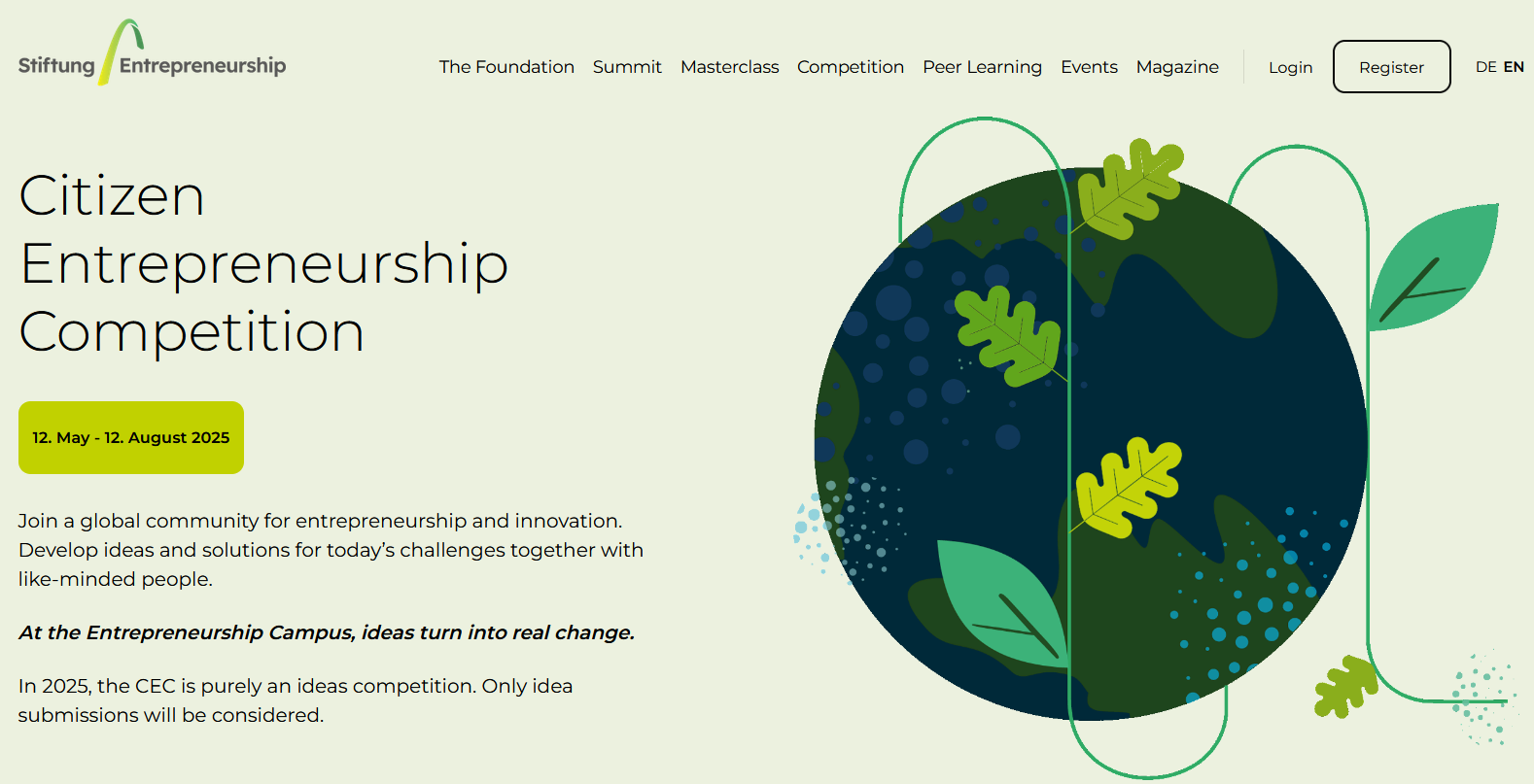 By Prof. Amal HASSAINE – KAZI TANI & Prof. Mahieddine BOUMENDJEL
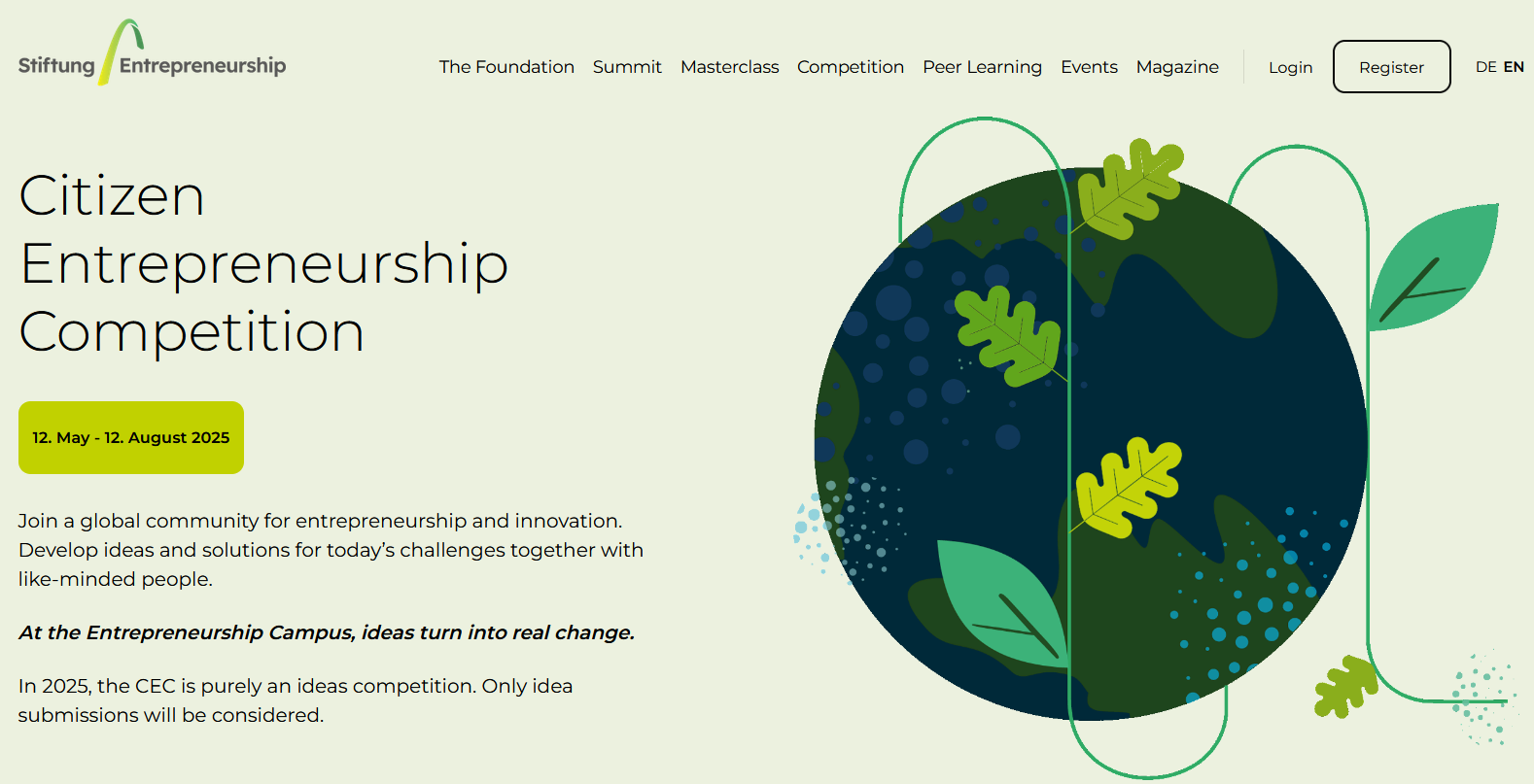 Pays d’origine
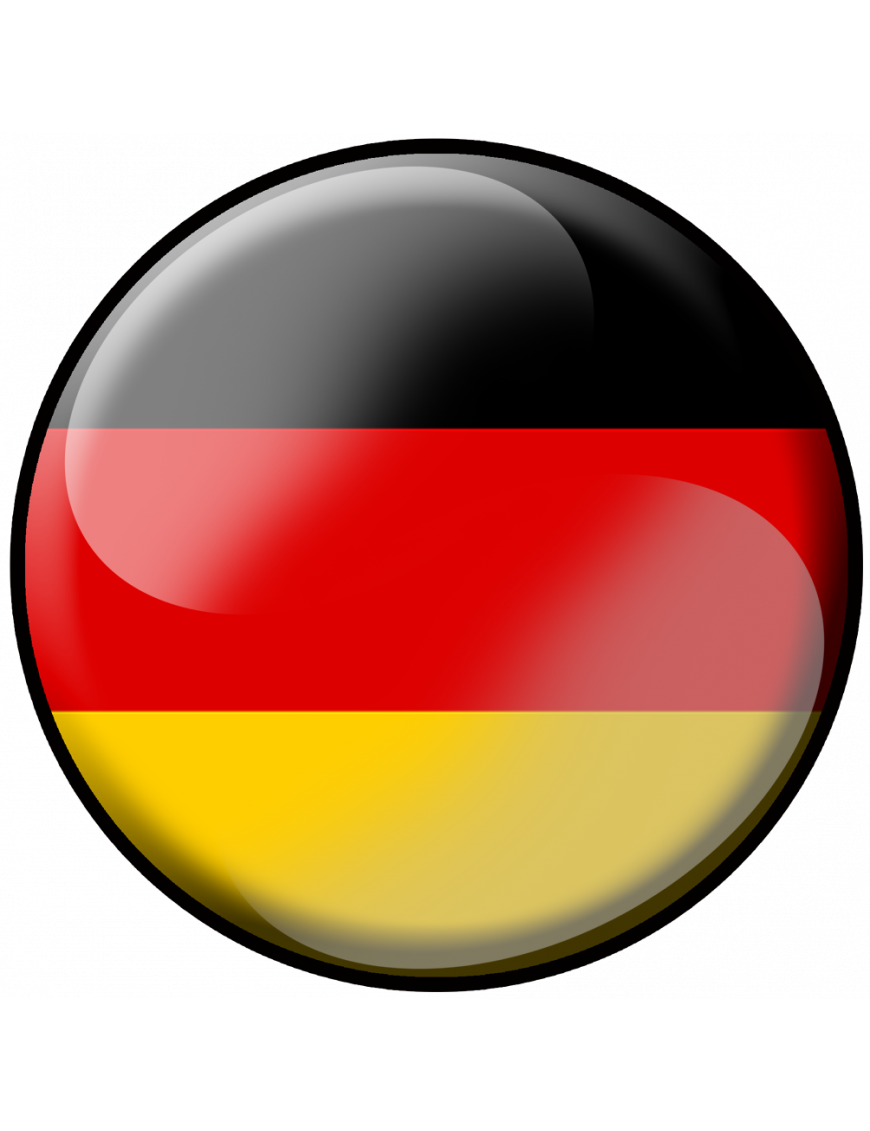 Public cible
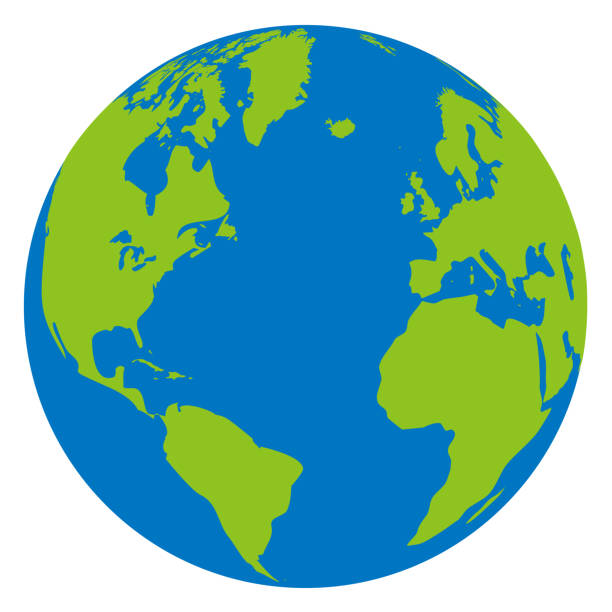 https://podim.org/
Site web
https://entrepreneurship.de/en/competition